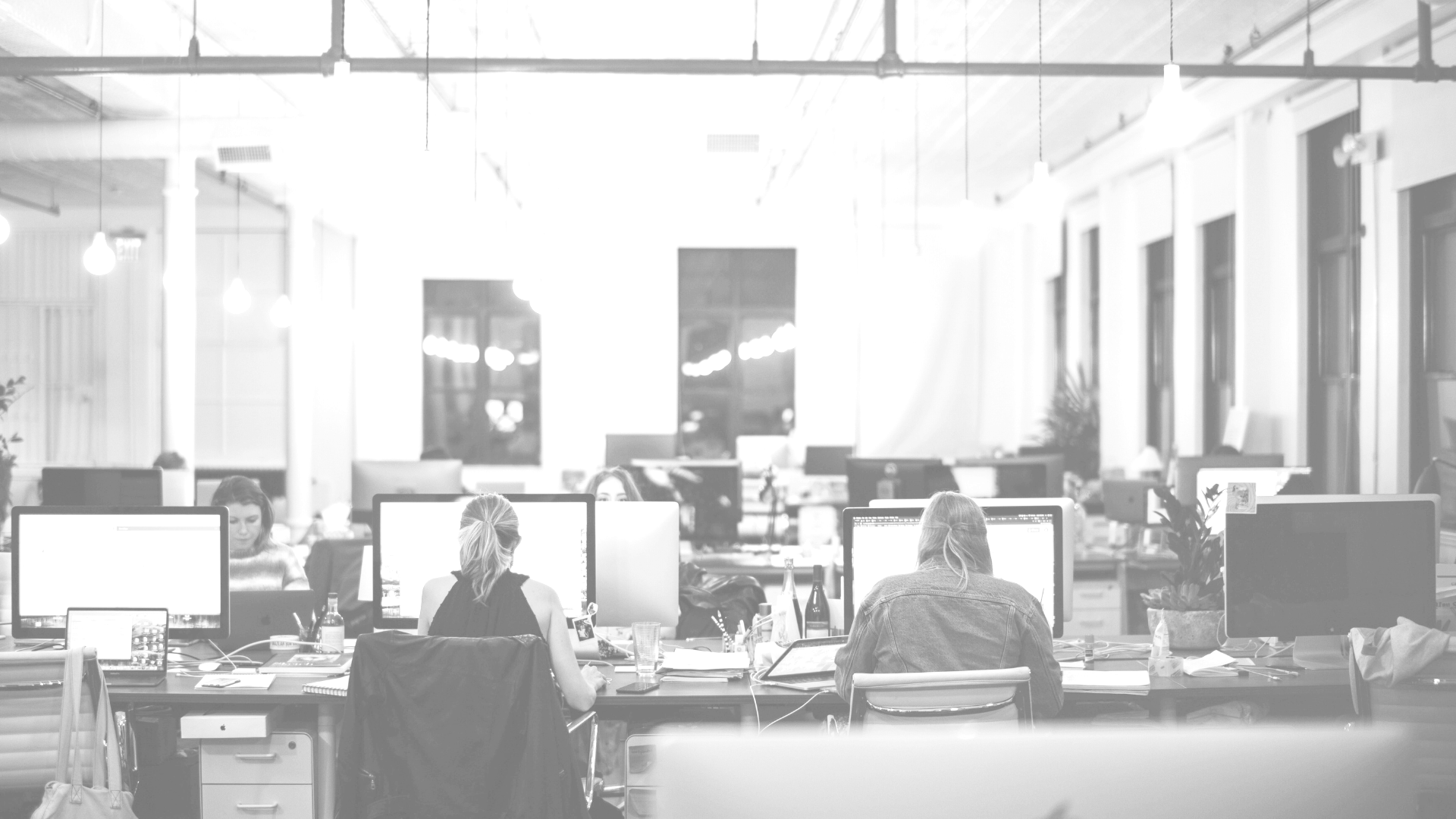 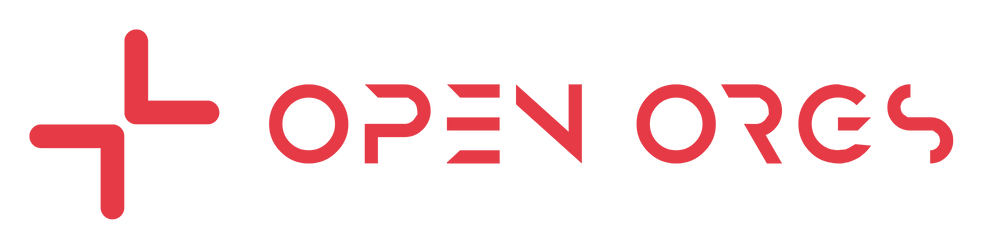 TRAINING .SESSION.
IVANA KONČIĆ
Ruđer Bošković InstituteCroatiaikoncic@irb.hr
BOJAN MACAN
Ruđer Bošković InstituteCroatia
bmacan@irb.hr
MARTINA ŽUGAJ
Ruđer Bošković InstituteCroatia
mzugaj@irb.hr
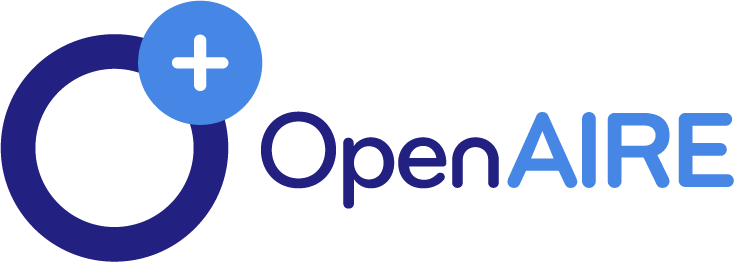 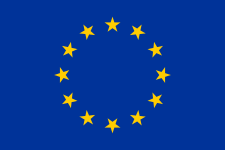 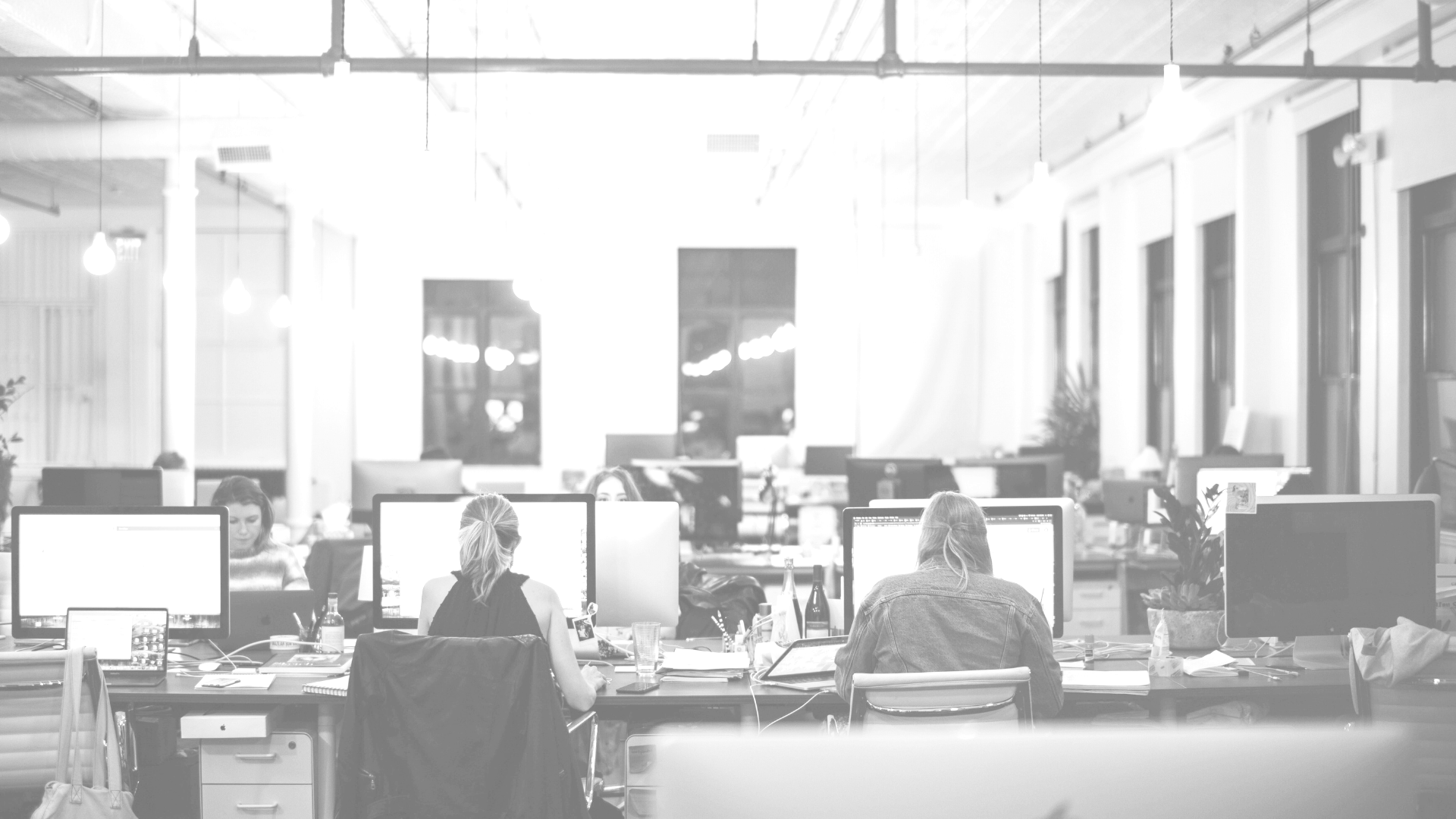 Meet the .Trainers.
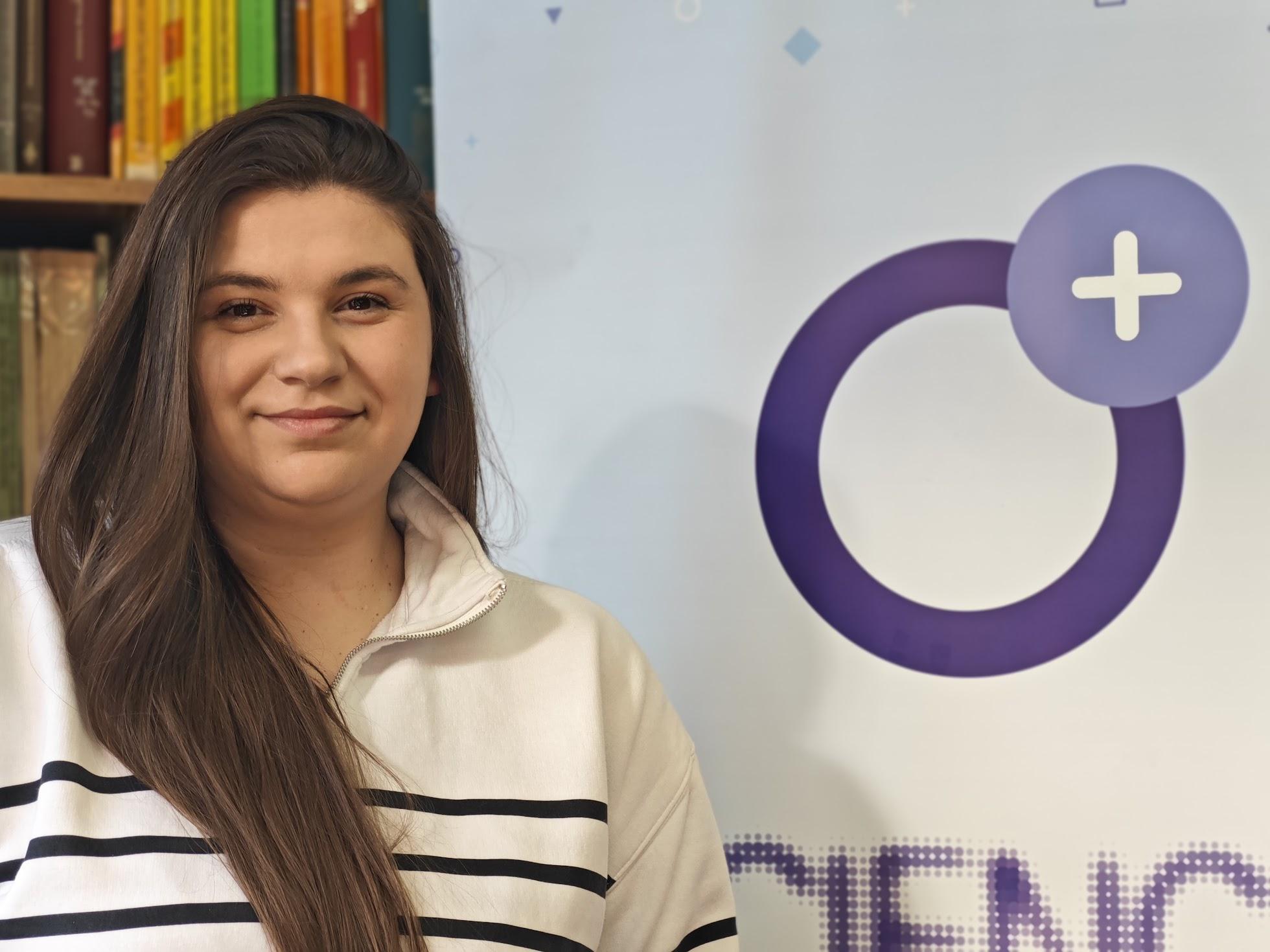 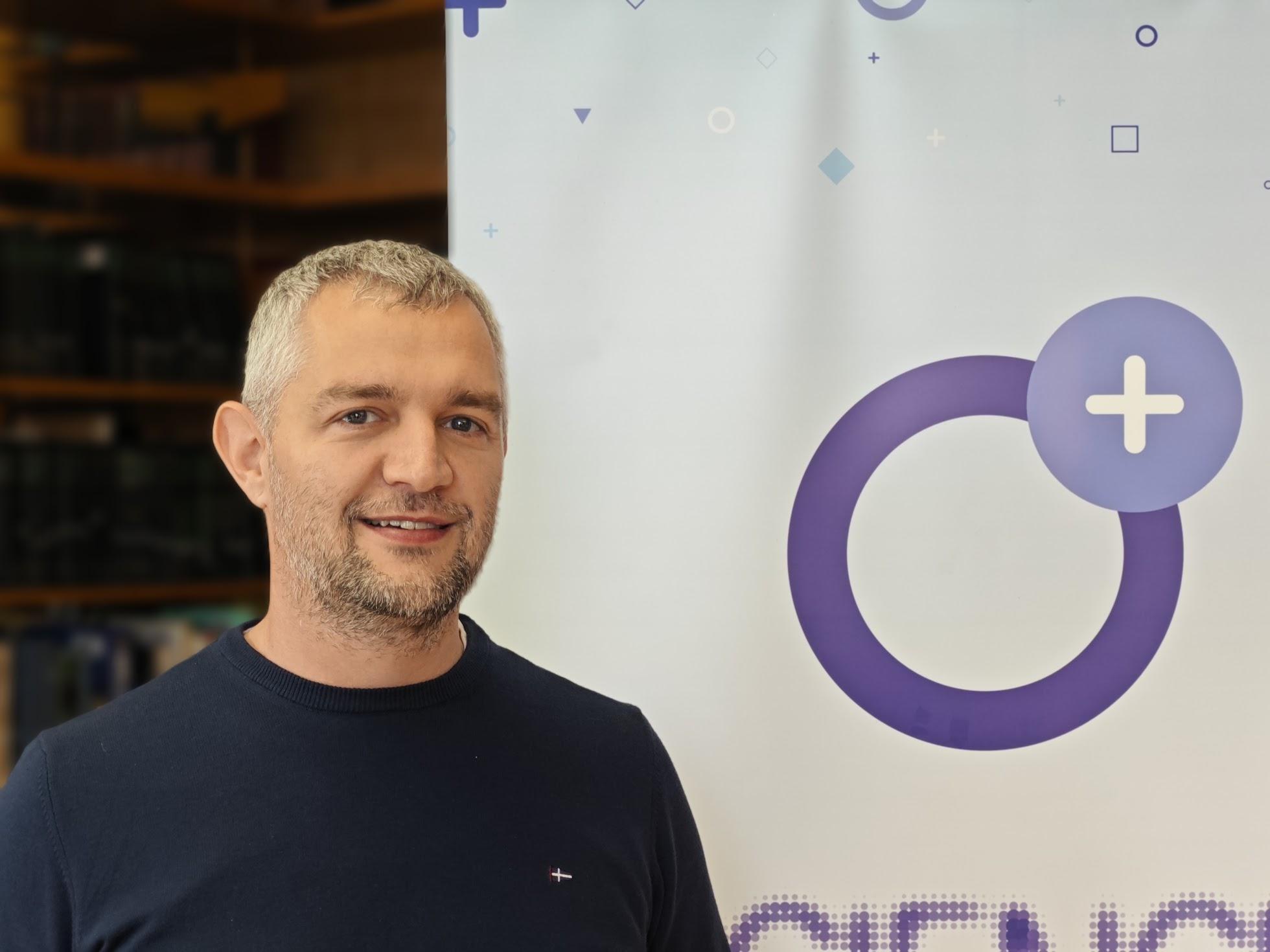 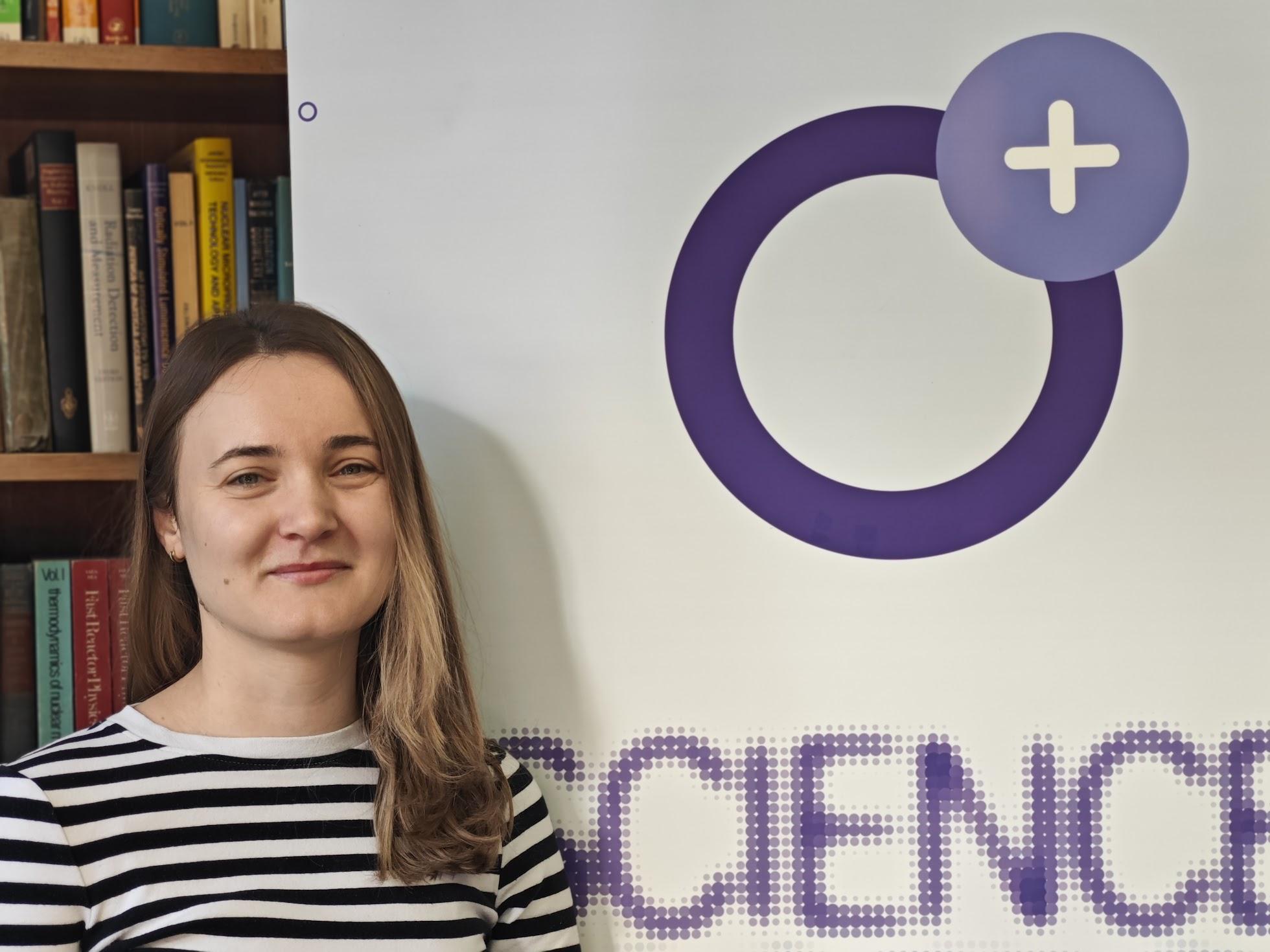 .Martina Žugaj.
.Ivana Končić.
.Bojan Macan.
Graduate Librarian at the Centre for Scientific Information
Ruđer Bošković Institute
Croatia
Head of the Department for Maintenance and Development of CroRIS
Ruđer Bošković Institute 
Croatia
Head of the Centre for Scientific Information
Ruđer Bošković Institute 
Croatia
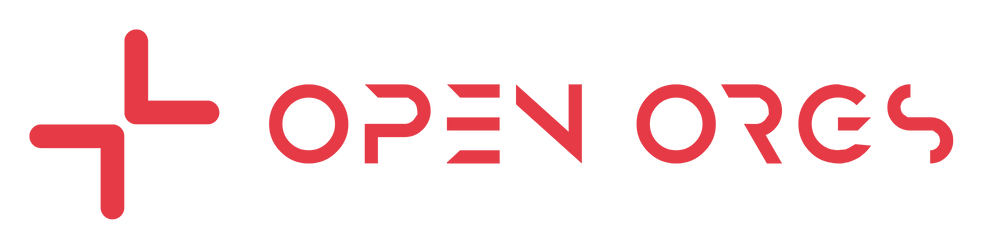 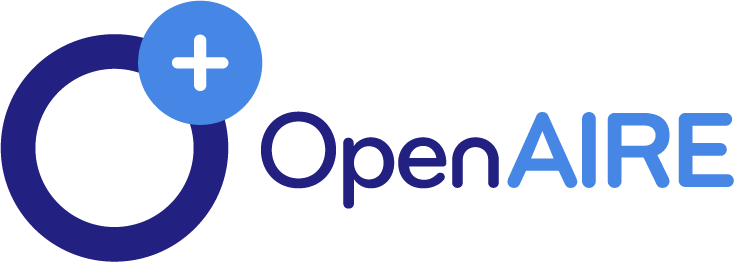 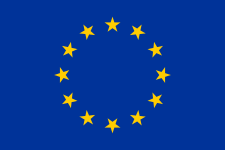 OpenOrgs Training Session | April 15th, 2024
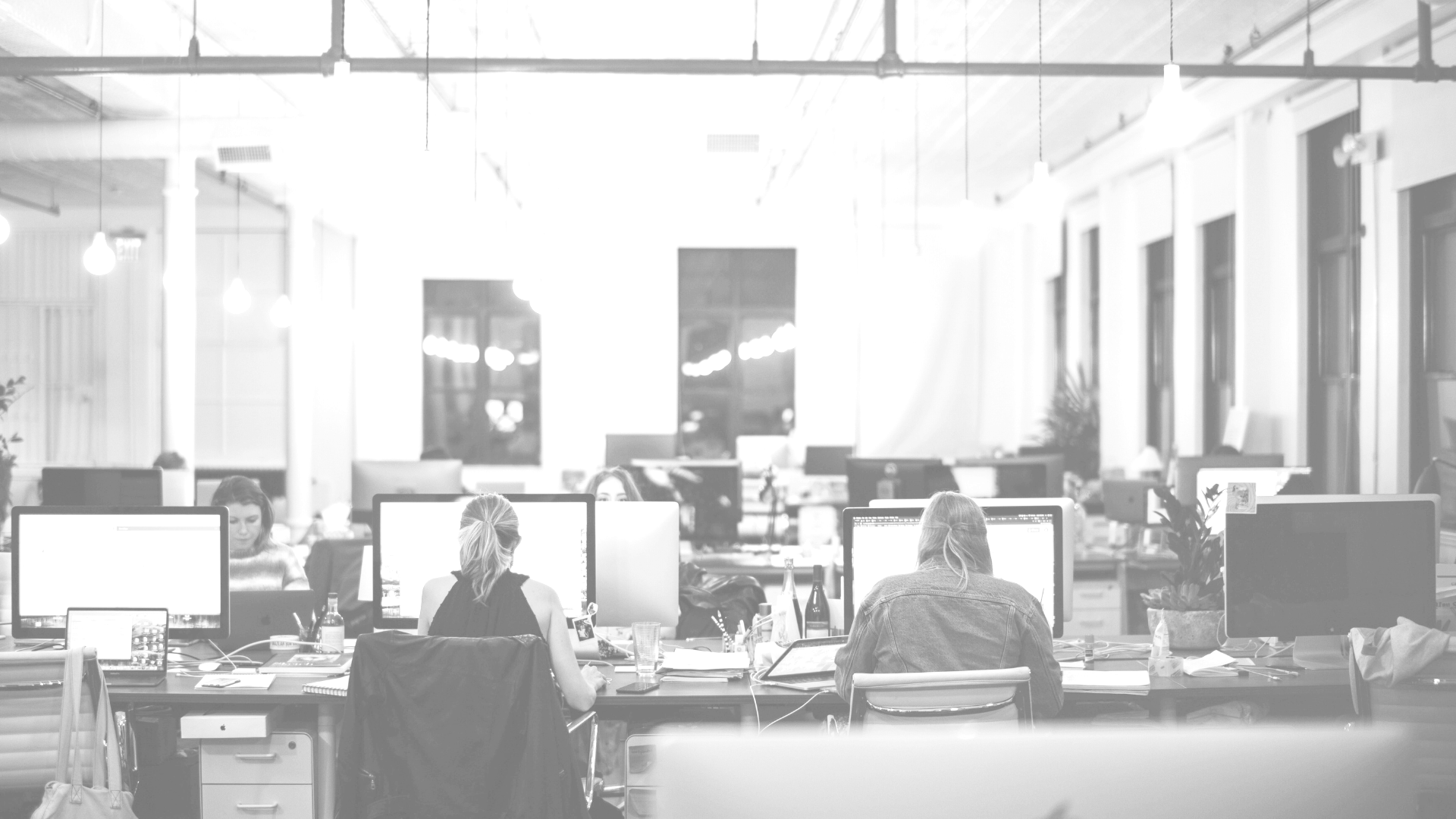 TODAY'S  .AGENDA.
Registration
Why OpenOrgs: rationale behind OpenOrgs and why the tool is important for the quality of data 
Functionalities and Workflow: how the tool works and how to proceed with the curation tasks 
Short Q&A session
Hands-on Session: live demo followed by participant-driven activities 
Final remarks and next steps
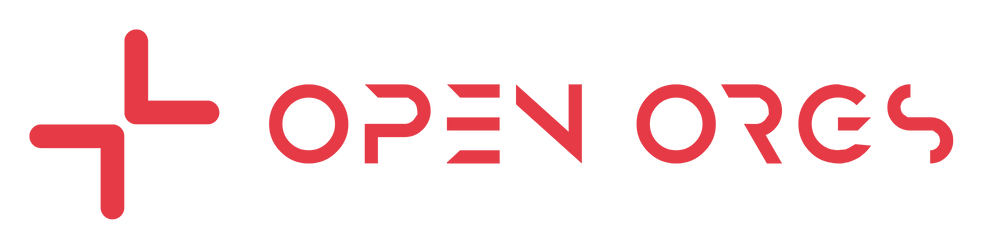 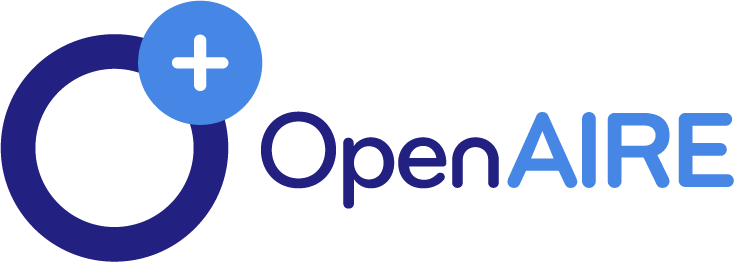 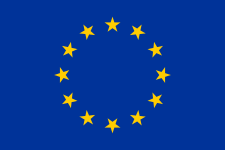 OpenOrgs Training Session | April 15th, 2024
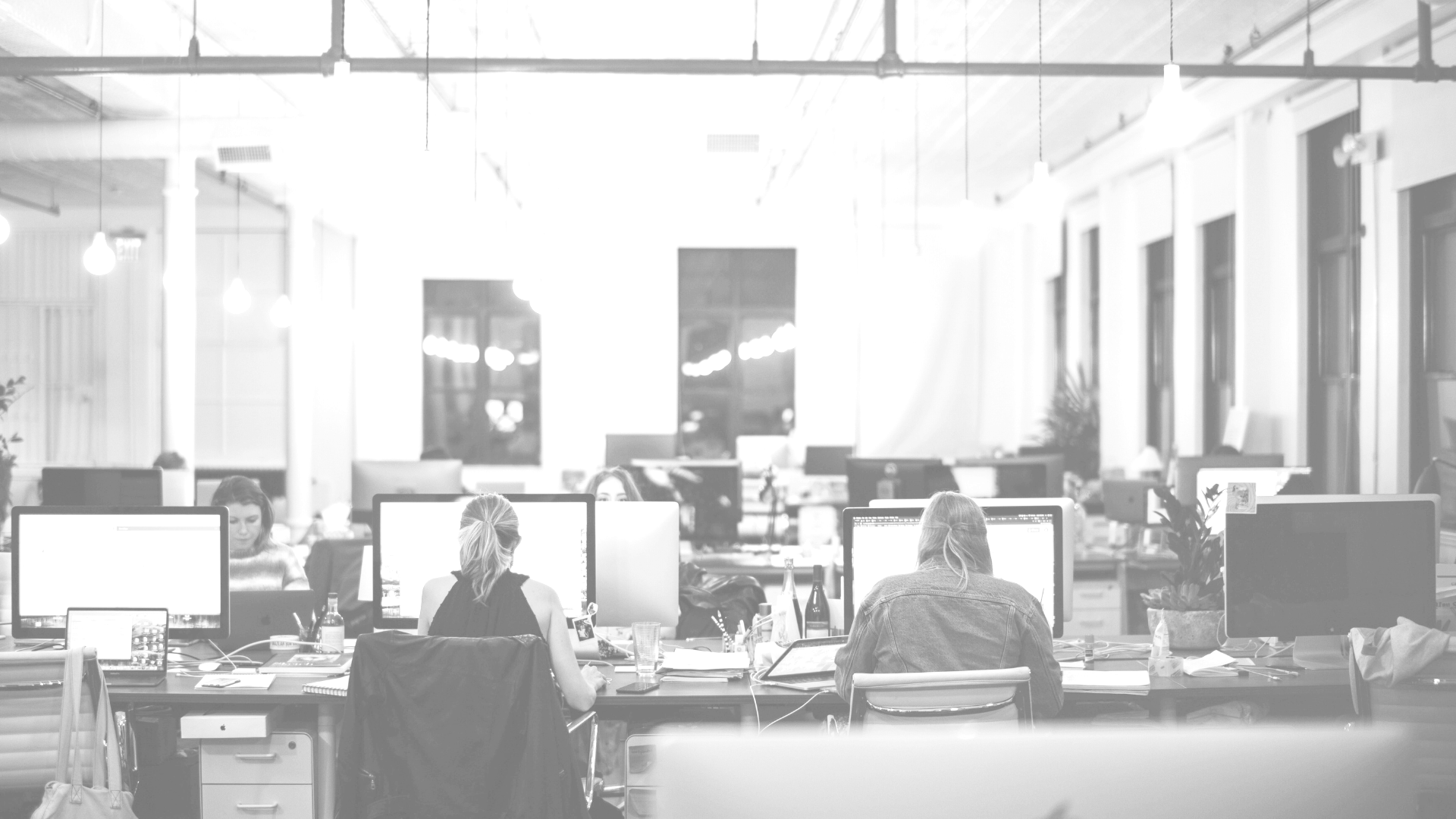 Register as a  curator.
Create an OpenAIRE account by following this link: https://services.openaire.eu/uoa-user-management/register.jsp. You can use your institutional email.
Sign in to the OpenOrgs platform at https://orgs.openaire.eu using the account you created in step 1, and request access. You may choose different countries that you want to curate.
Administrators will grant you access to the platform (openorgs-admin@openaire.eu)
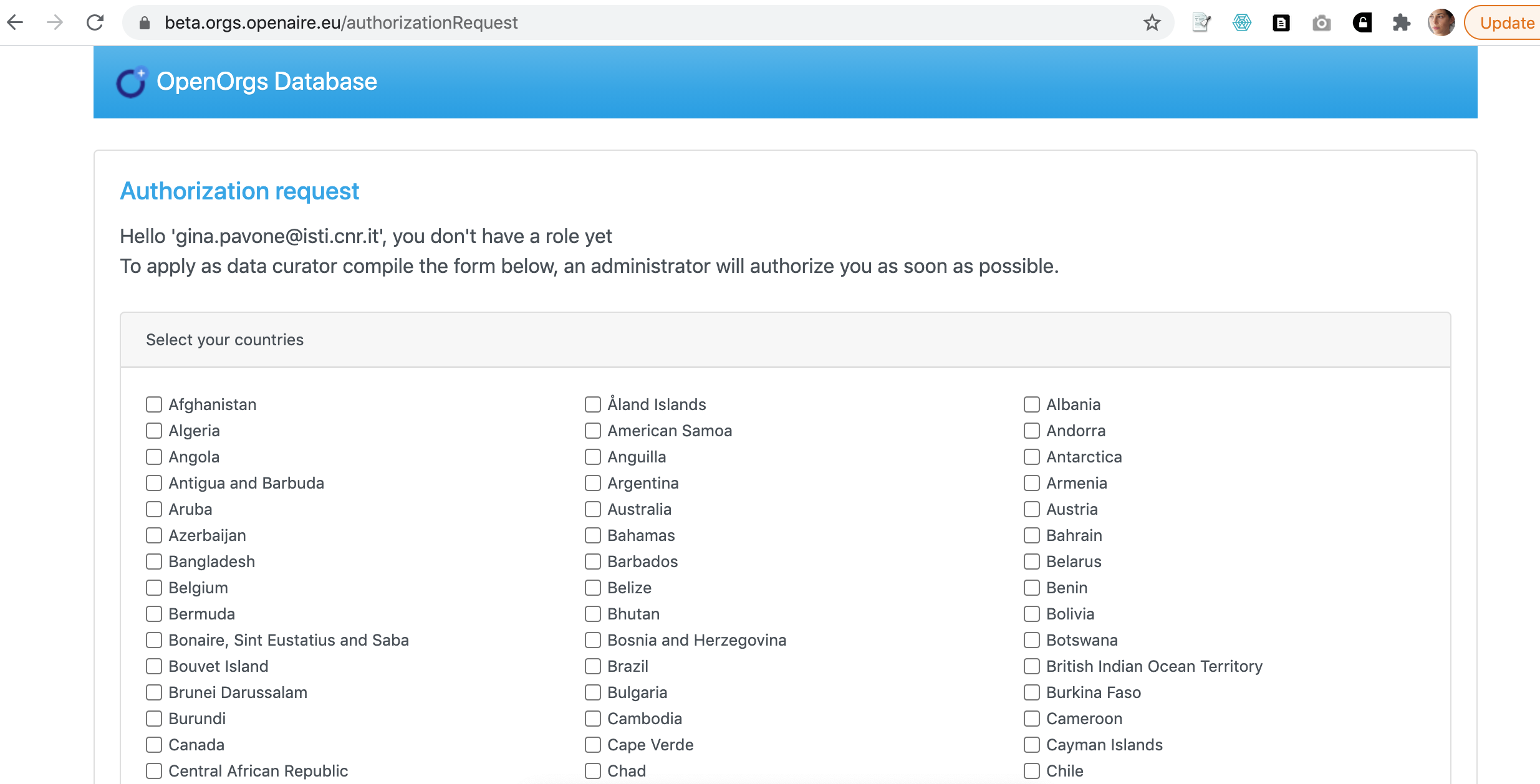 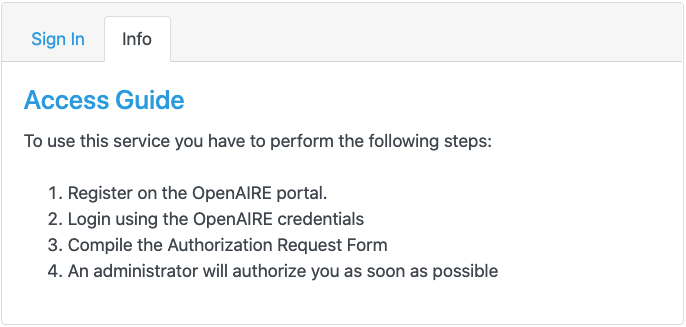 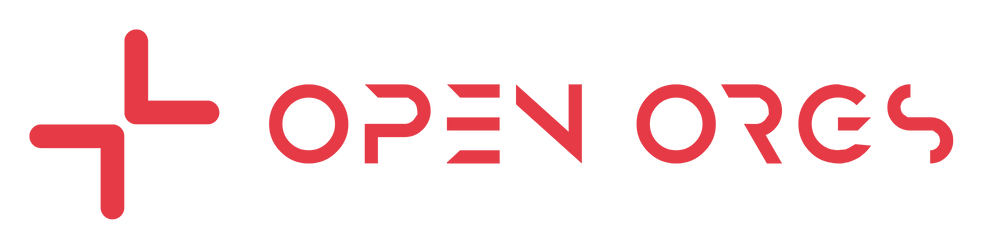 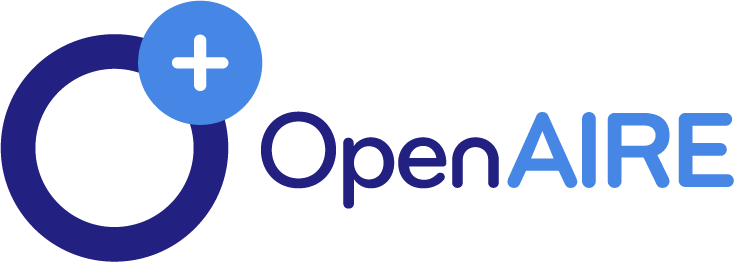 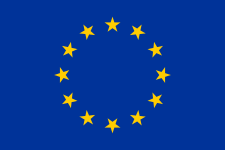 OpenOrgs Training Session | April 15th, 2024
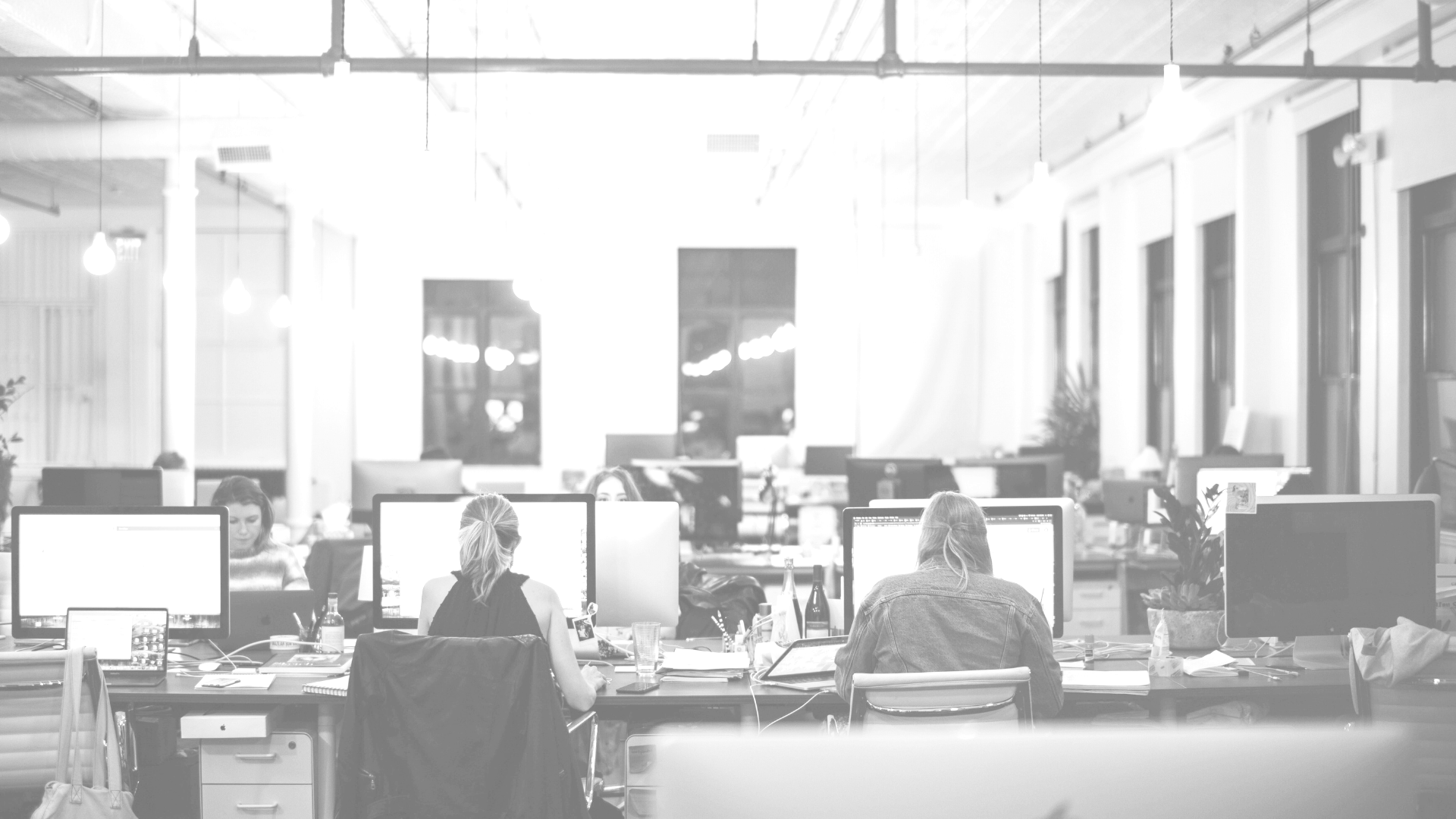 Information  ambiguity.
Organisational Architecture
Diverse Sources
Different Names
The organisation's structure, with its faculties, departments, branches, and detachments, might not always be straightforward.
Organisations may present themselves under various identifiers, including legal names, acronyms, short names, and alternative designations.
Metadata about organisations can be found scattered through many different sources.
Key to Success
To ensure an efficient scholarly communication system, clarifying and disambiguating information is essential.
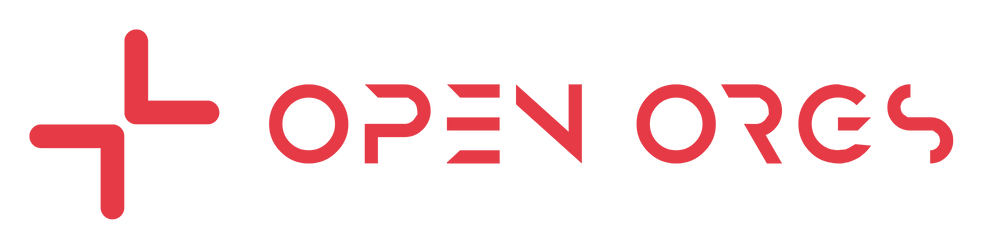 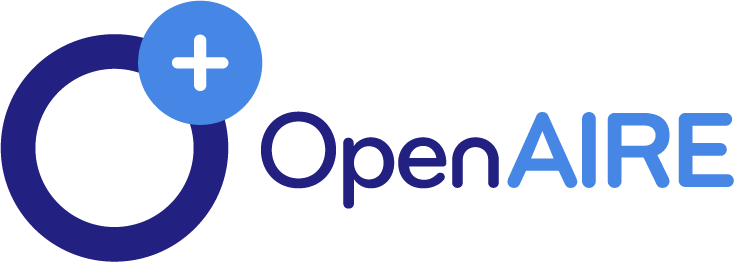 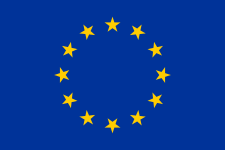 OpenOrgs Training Session | April 15th, 2024
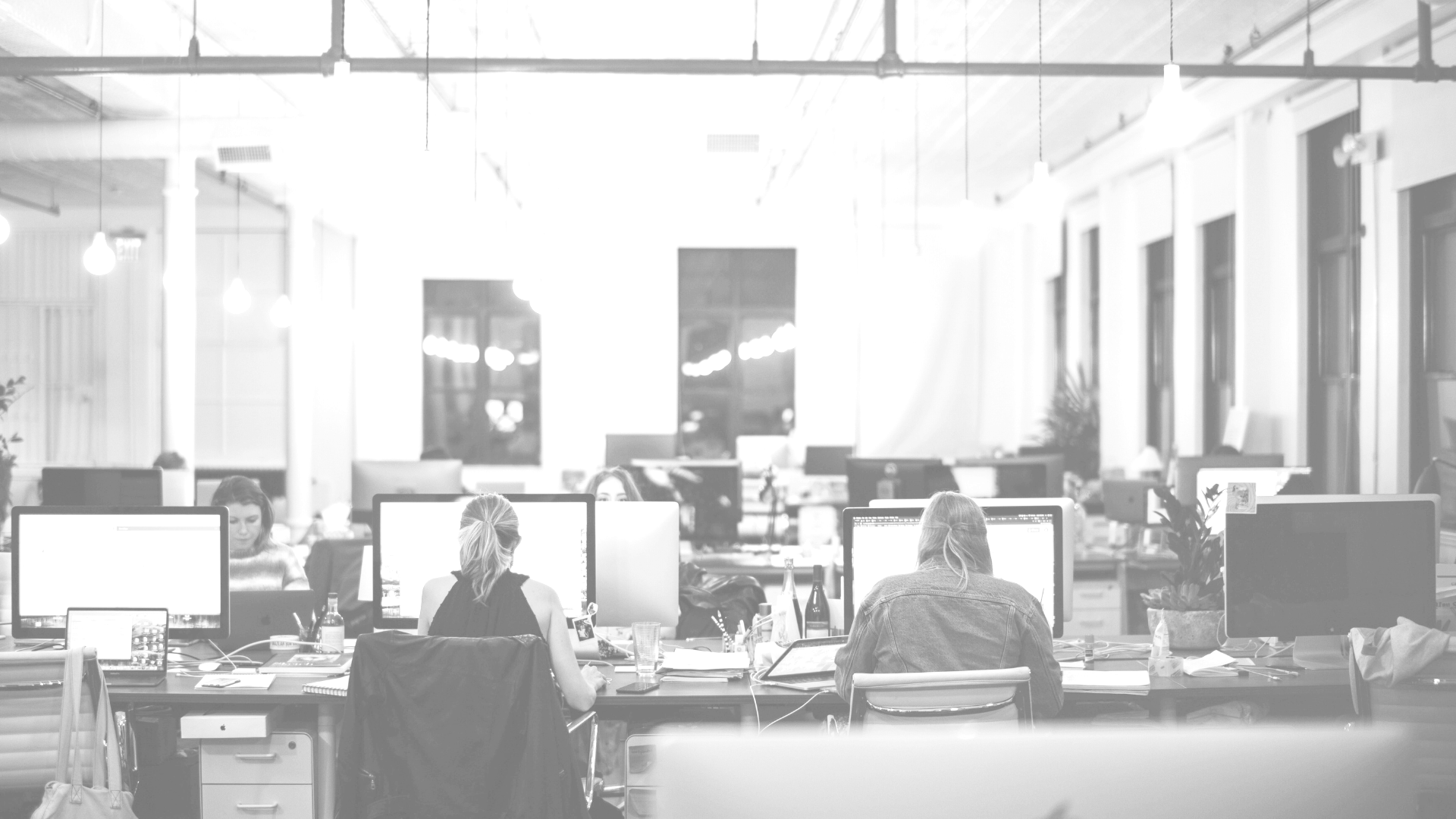 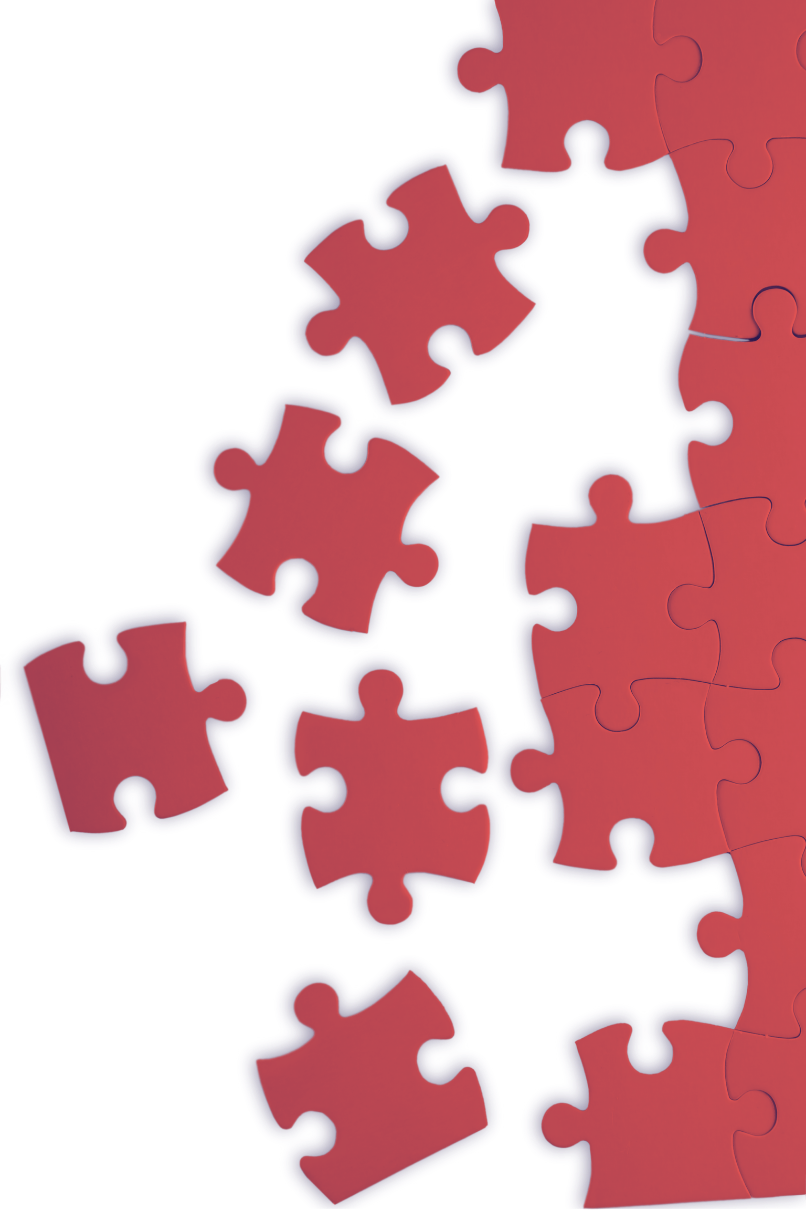 This ambiguity affects the  whole  scholarly communication system.
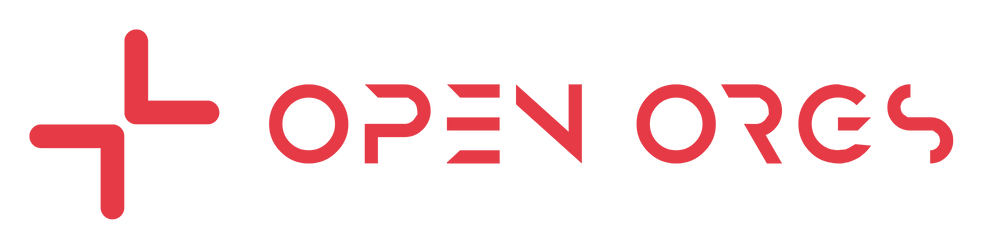 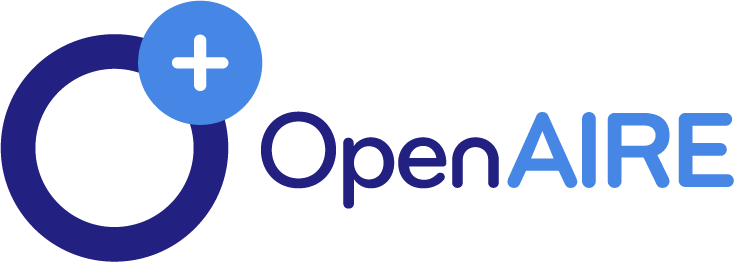 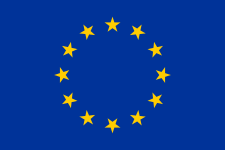 OpenOrgs Training Session | April 15th, 2024
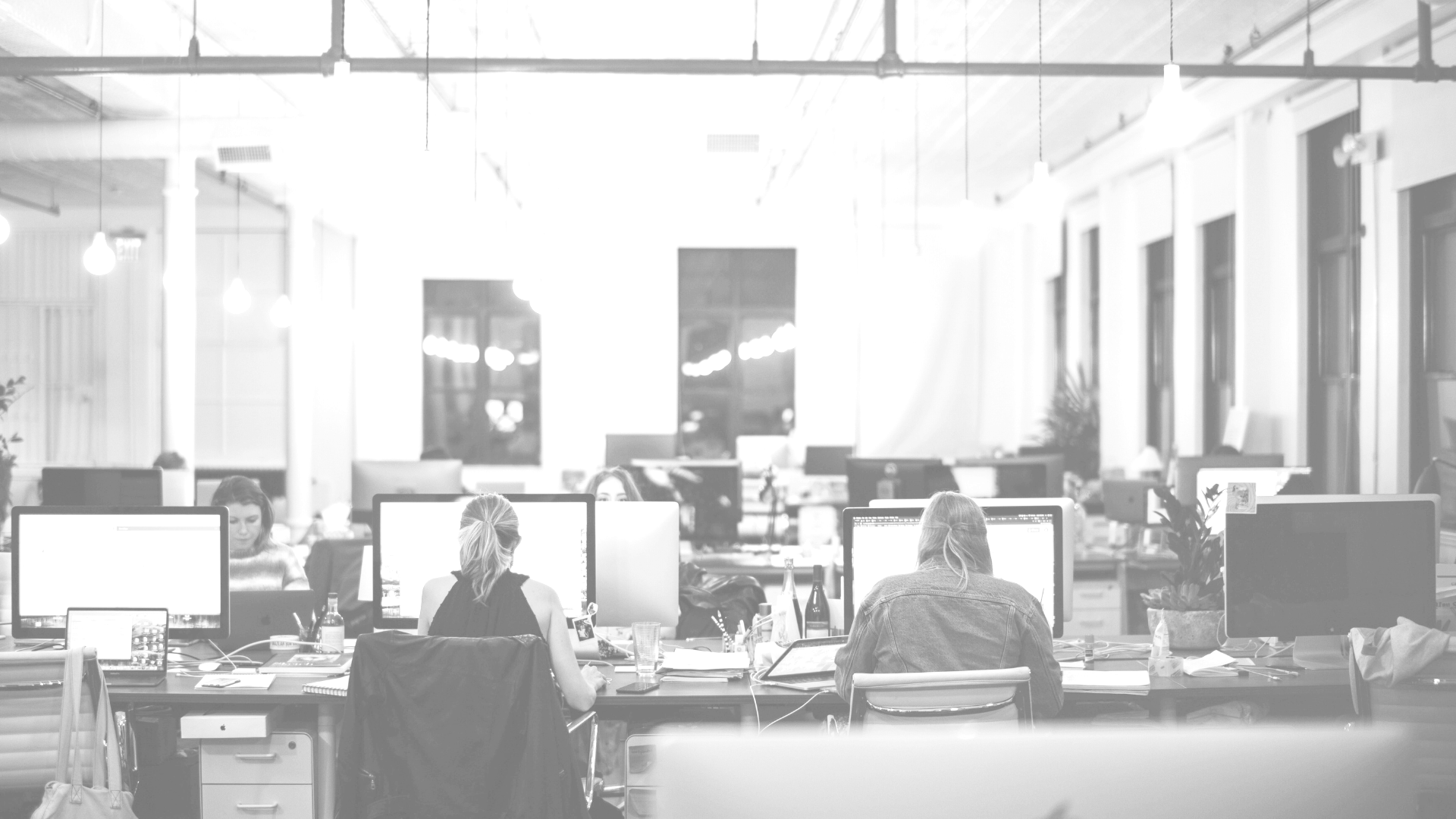 Who needs .unambiguous. information?
Open Science services
Search & Discovery
Aggregation & showcase
Monitoring services
Researchers
RPOs
RFOs
All stakeholders
To facilitate the findability of digital objects
To consistently showcase the overall scientific production
To have consistent information on the impact of resources
To have functional and up-to-date services
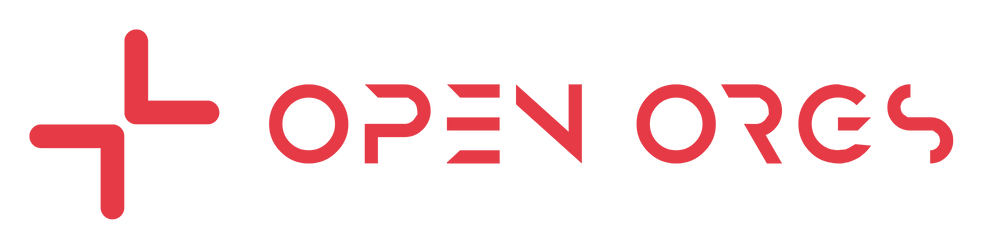 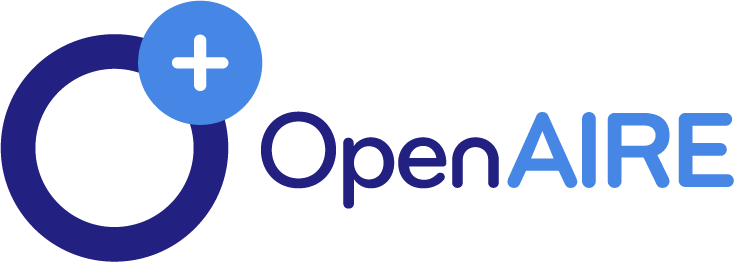 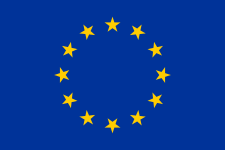 OpenOrgs Training Session | April 15th, 2024
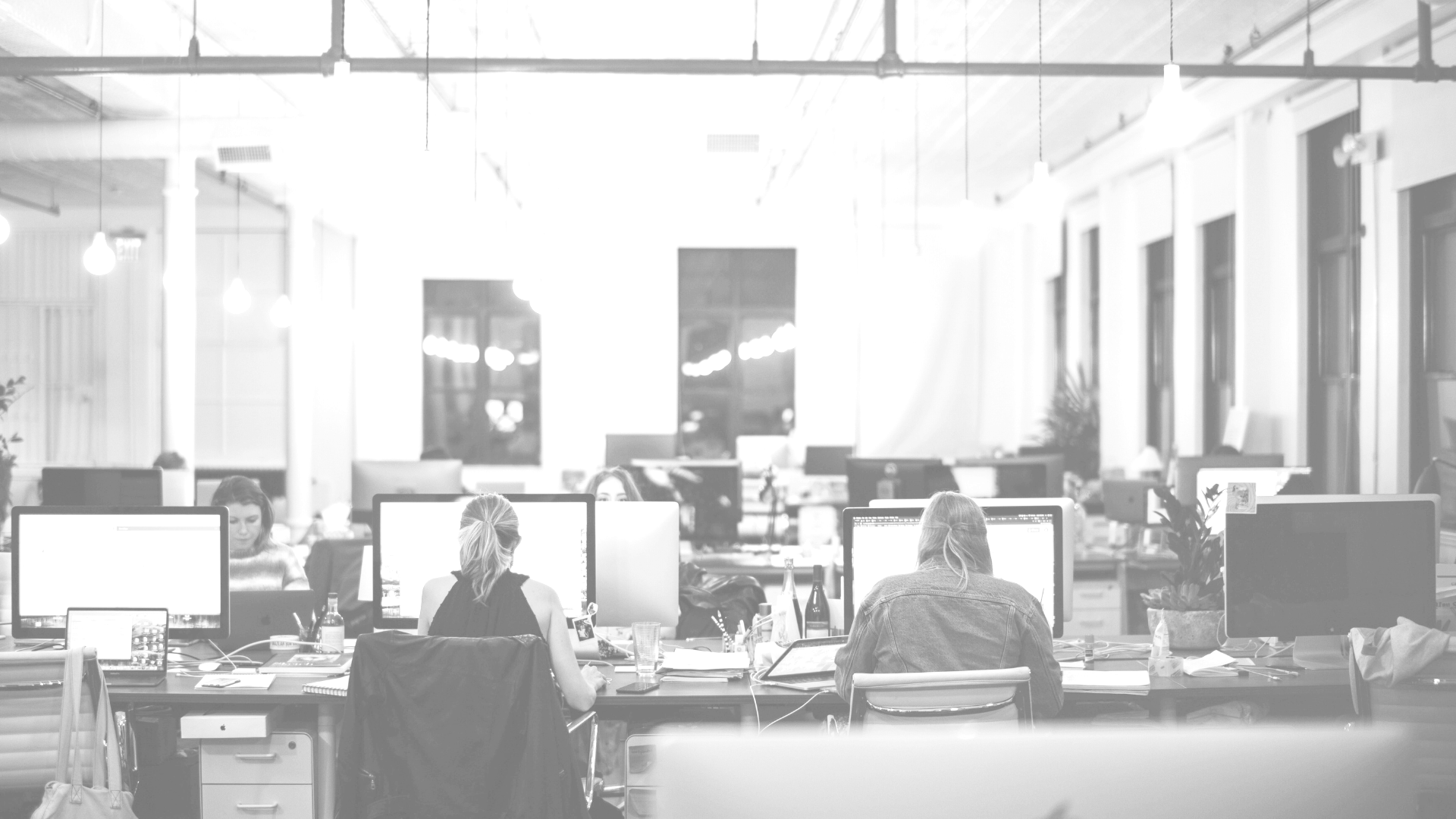 Problem statement
.import phase.
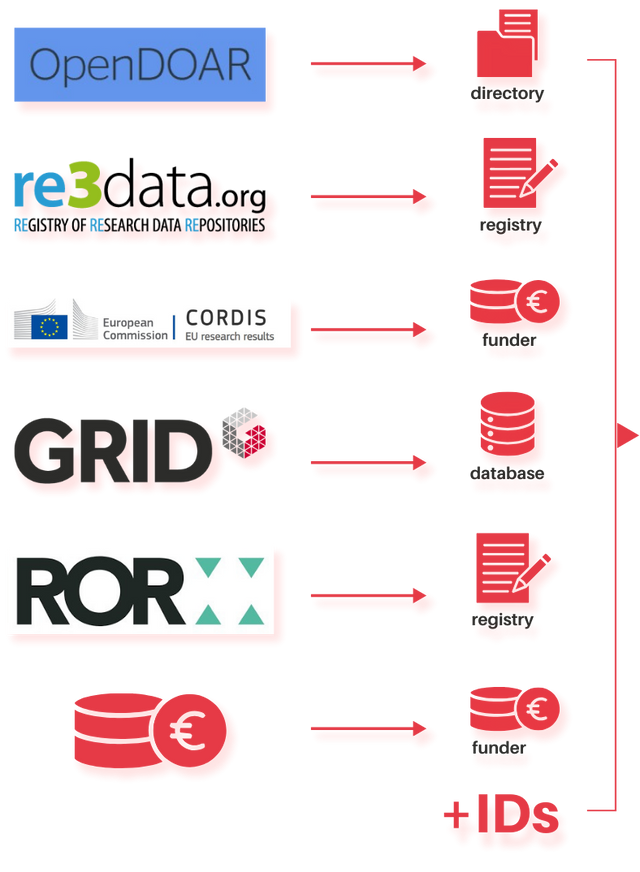 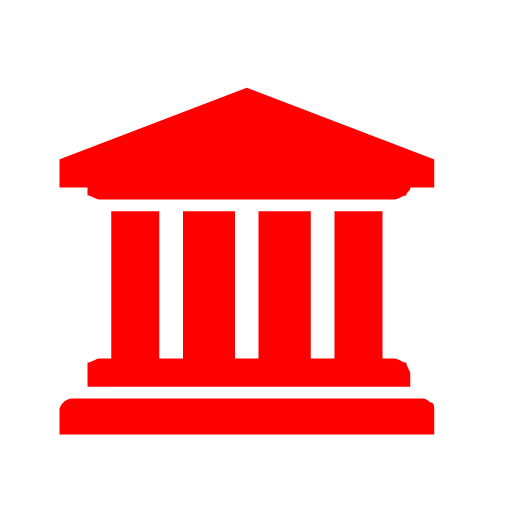 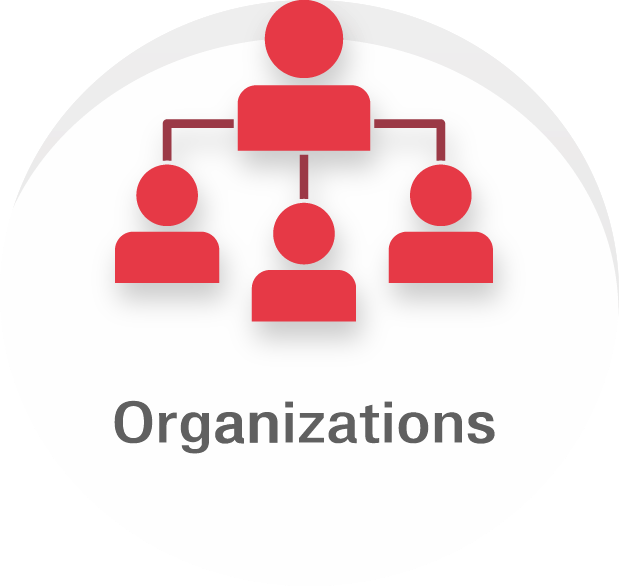 Beneficiary of
operates
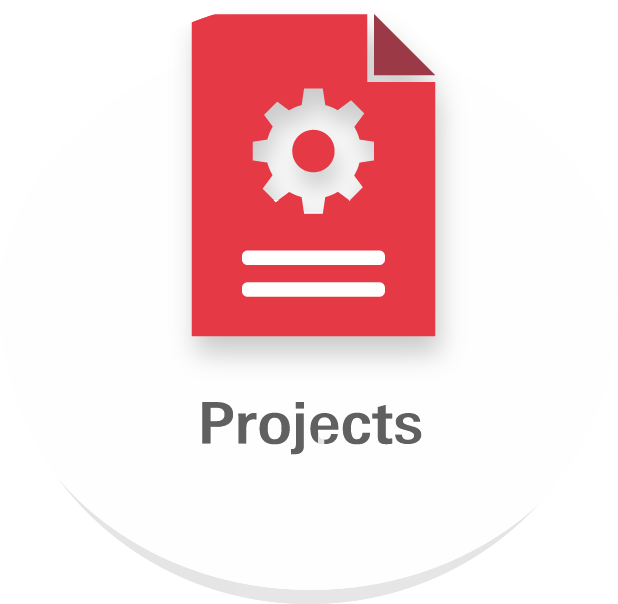 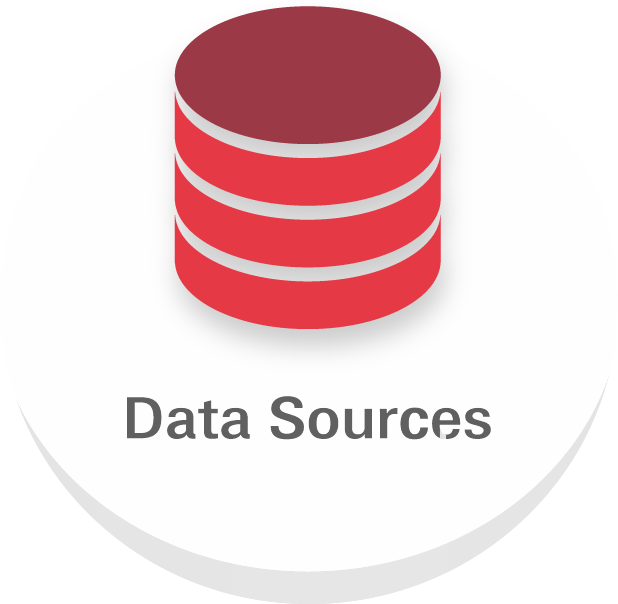 Has author affiliated with
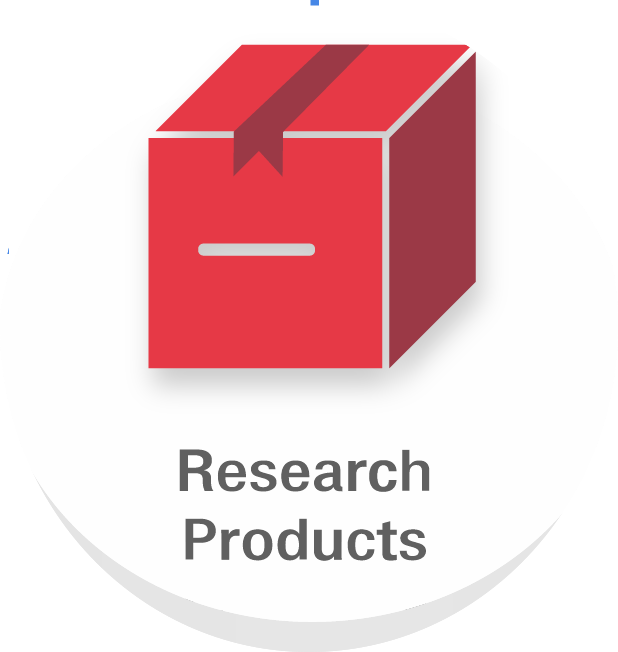 Collected from
Hosted by
Is produced by
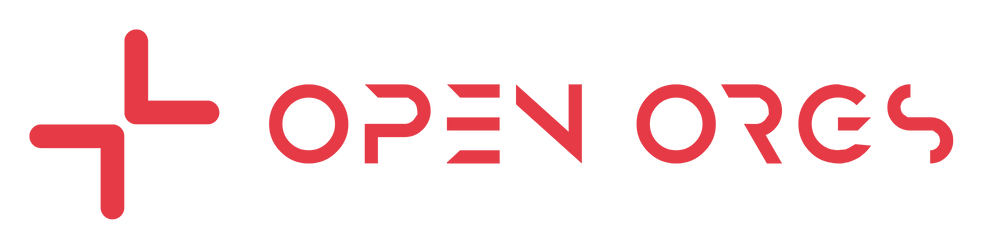 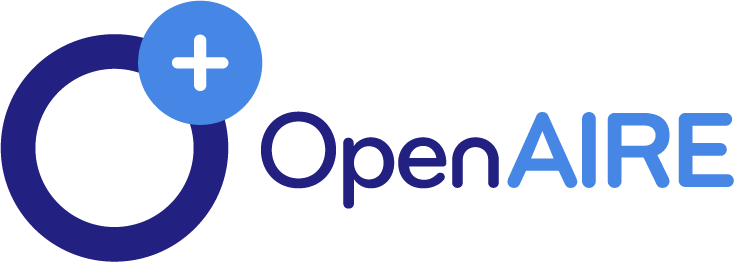 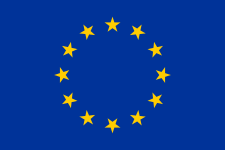 OpenOrgs Training Session | April 15th, 2024
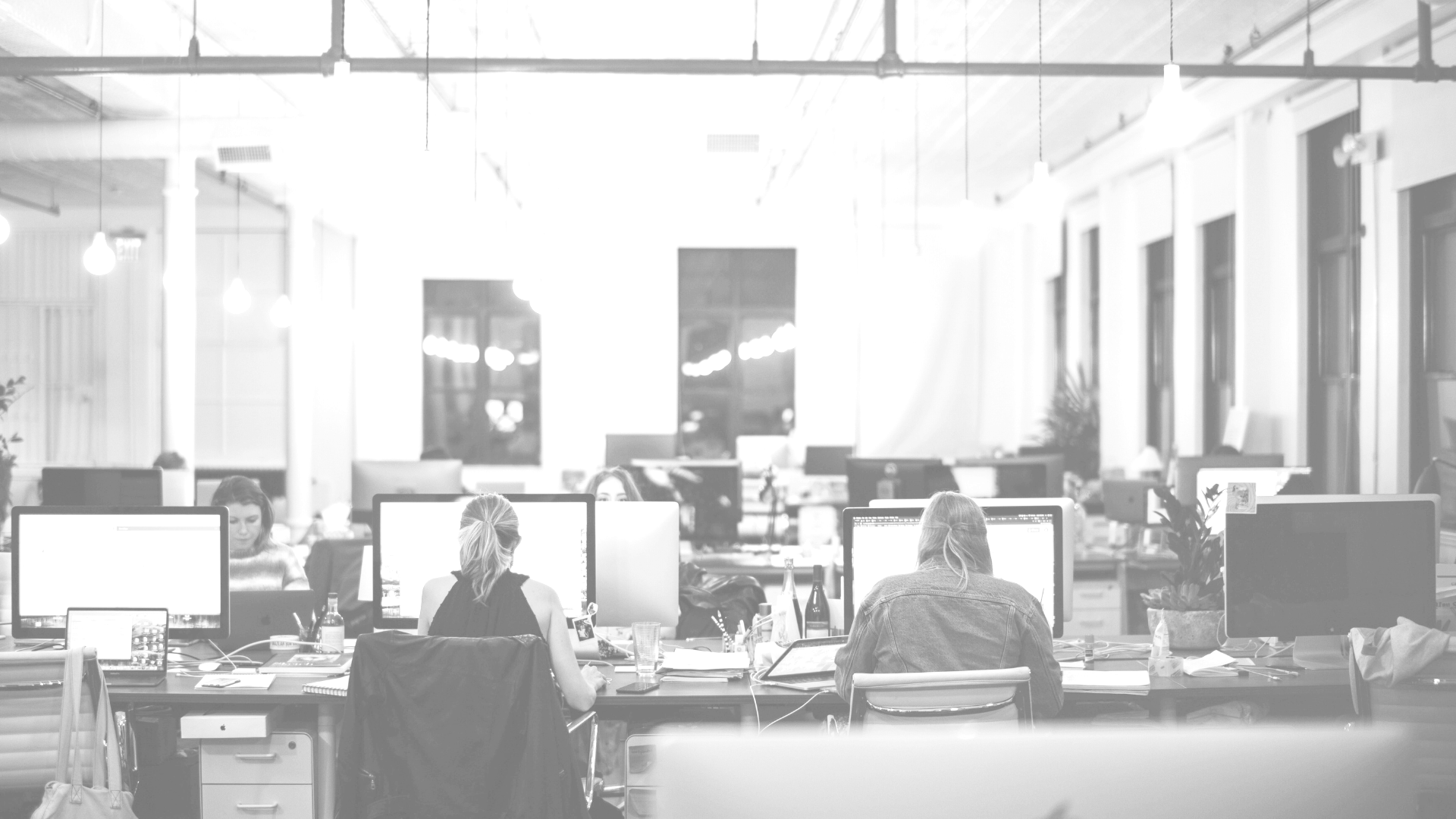 Problem statement
.import phase.
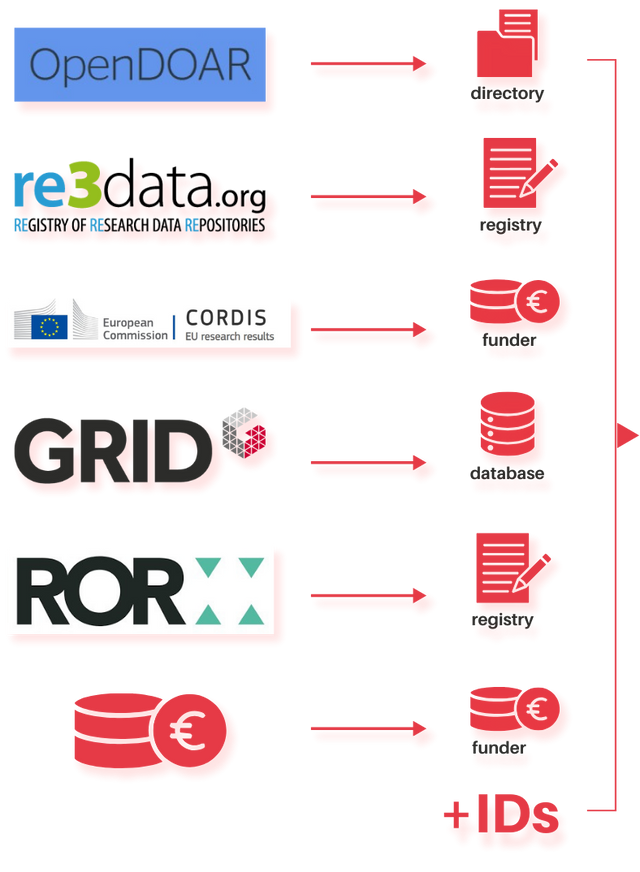 Organisations (affiliations/mentions)
Responsible body for the management of a data provider
Project participant
Extracted from the article full-text as paper affiliation

Lack of common identifiers!
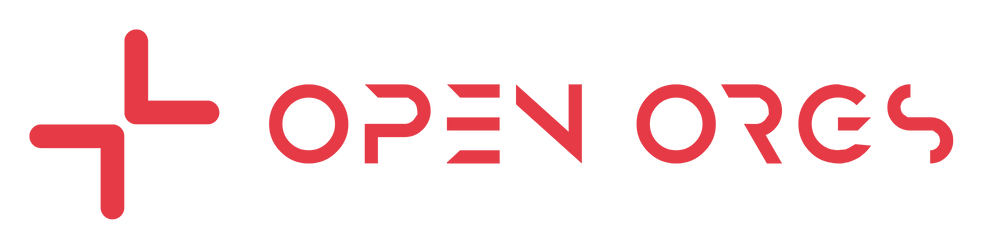 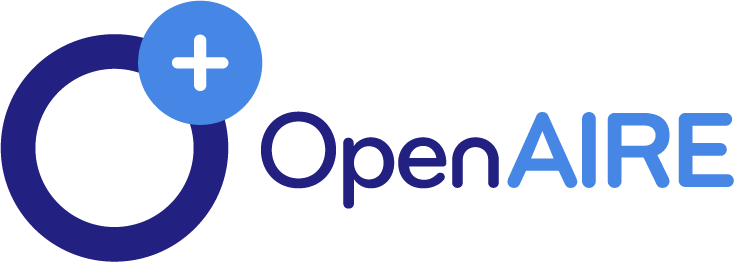 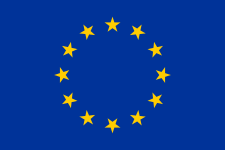 OpenOrgs Training Session | April 15th, 2024
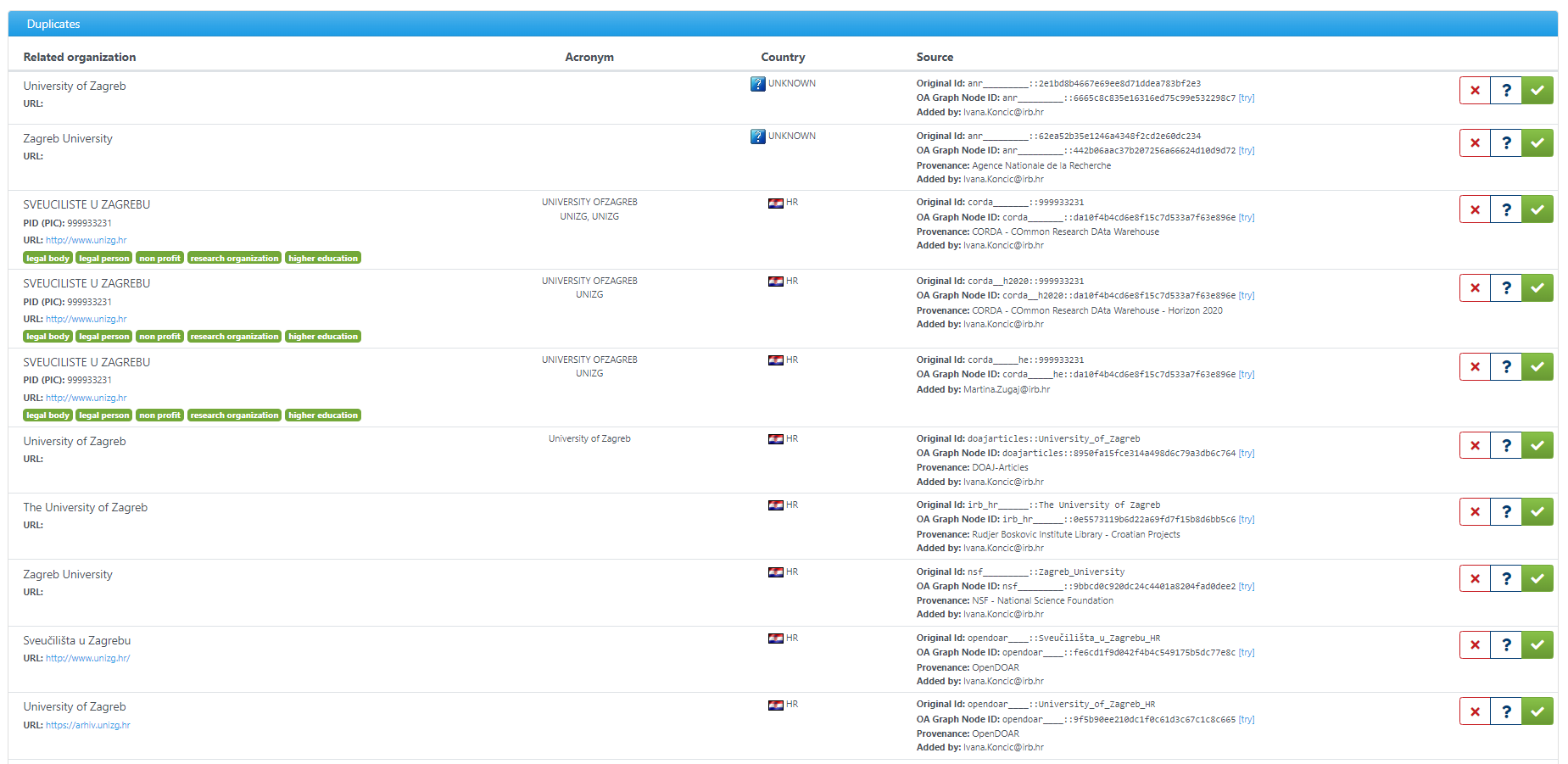 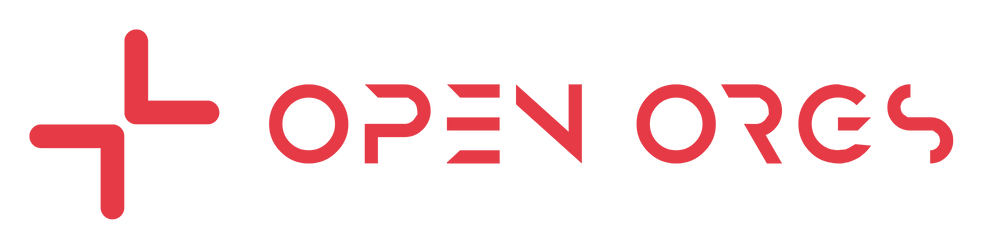 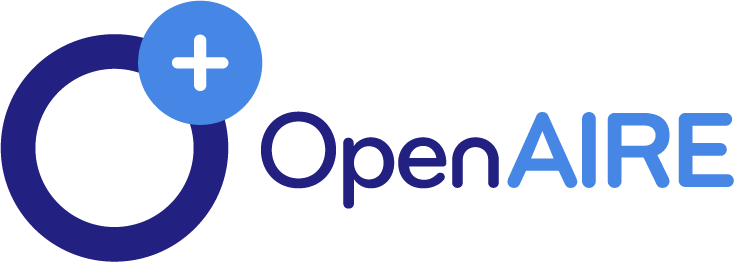 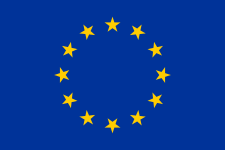 OpenOrgs Training Session | April 15th, 2024
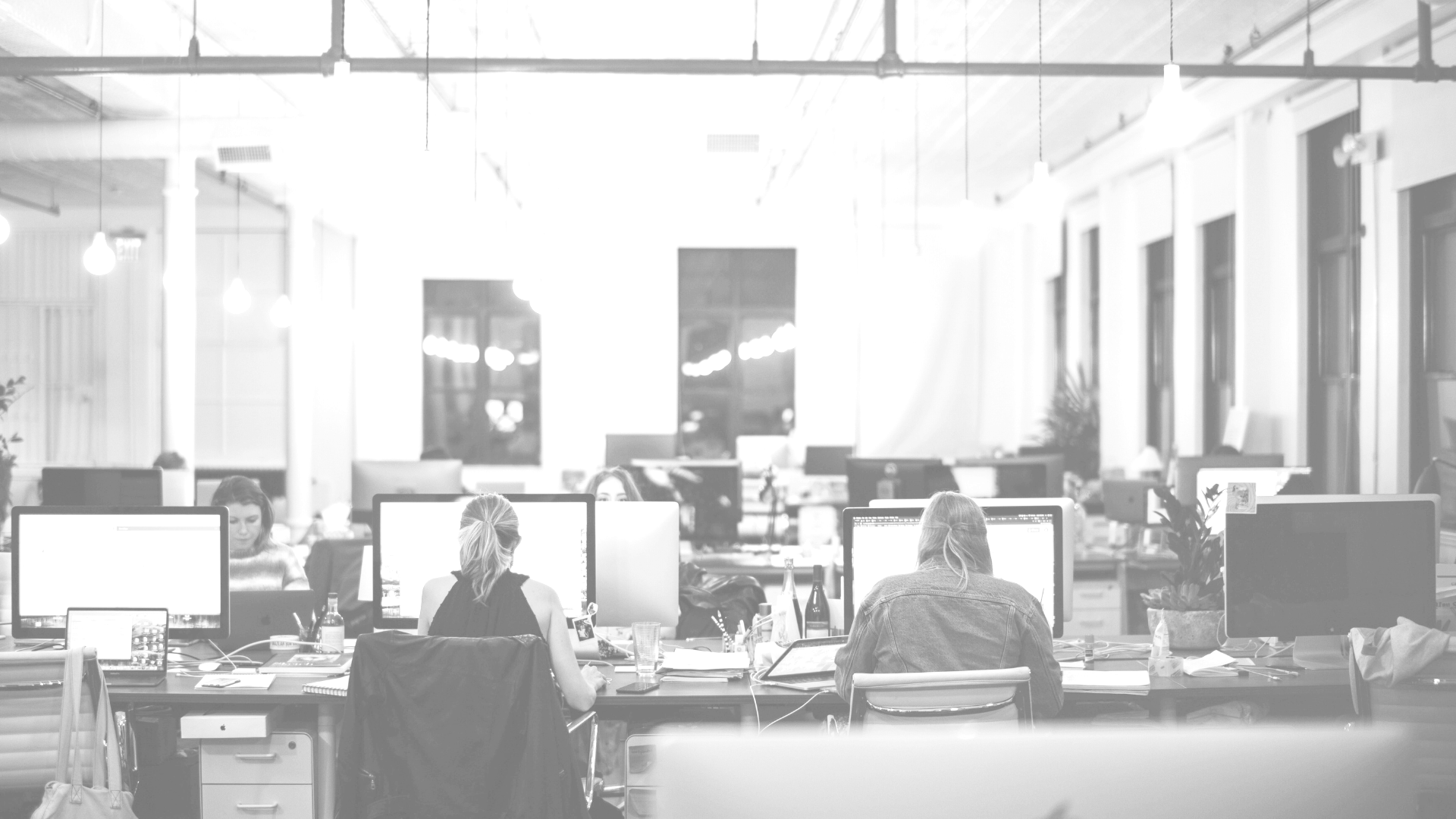 Problem statement
.disambiguation.
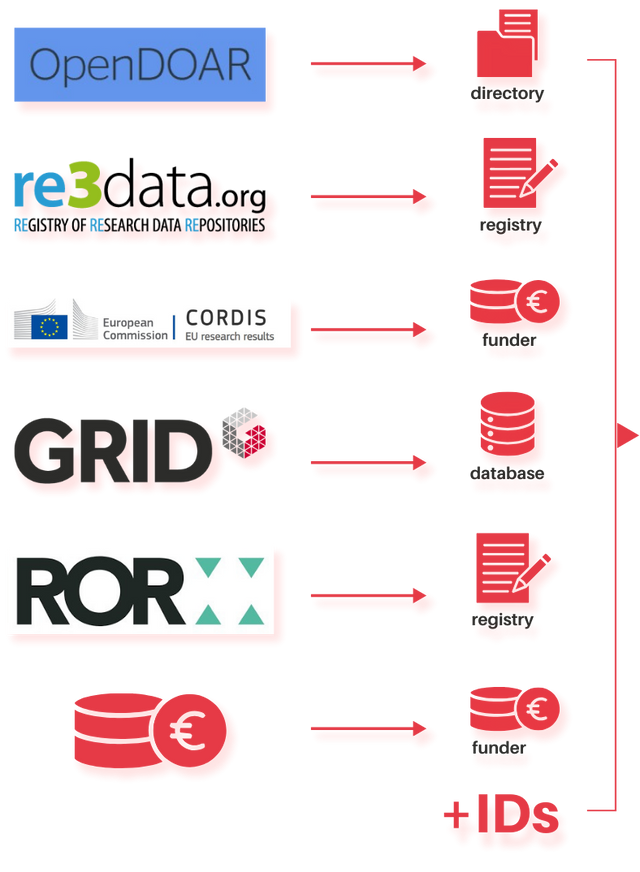 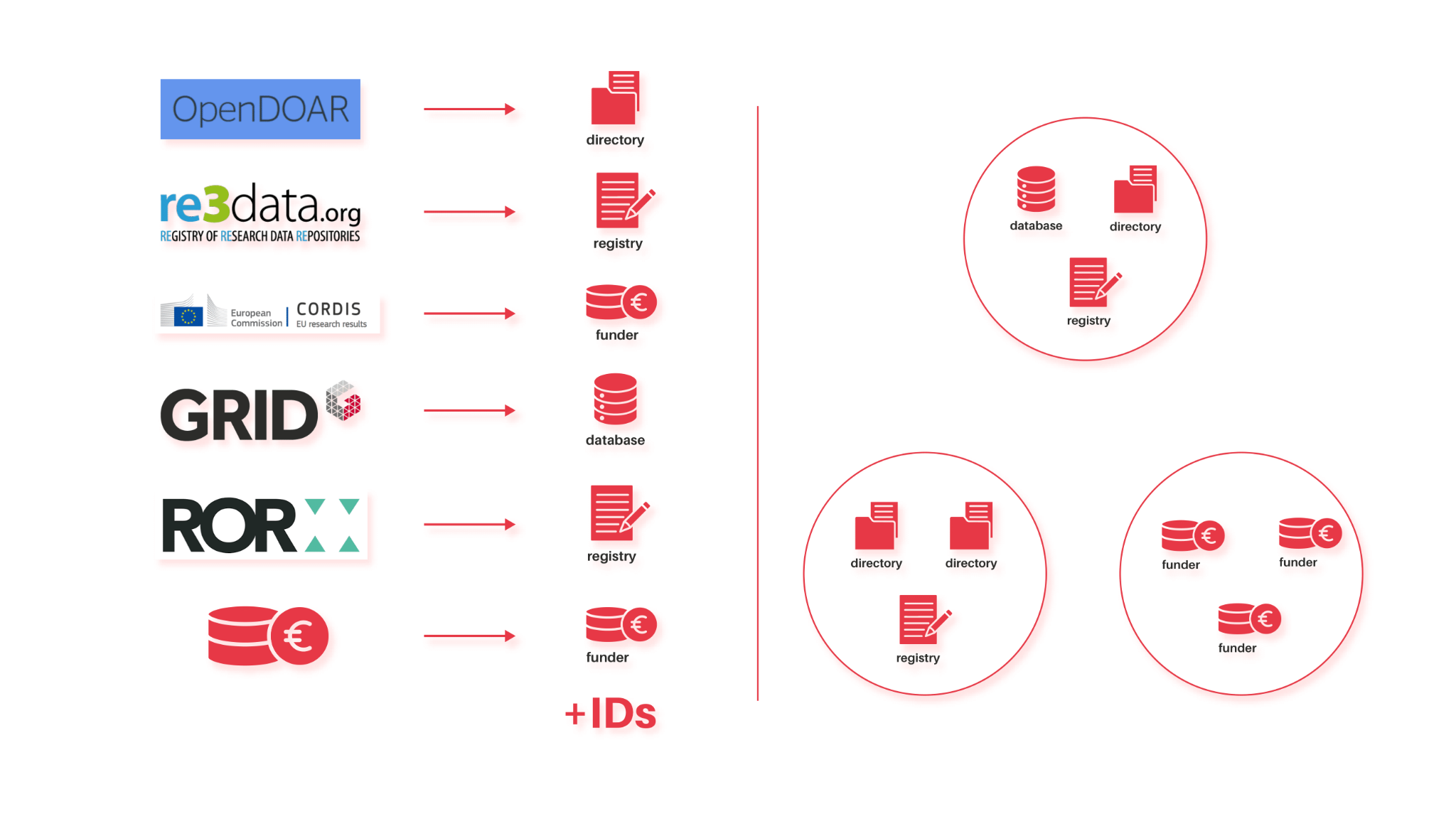 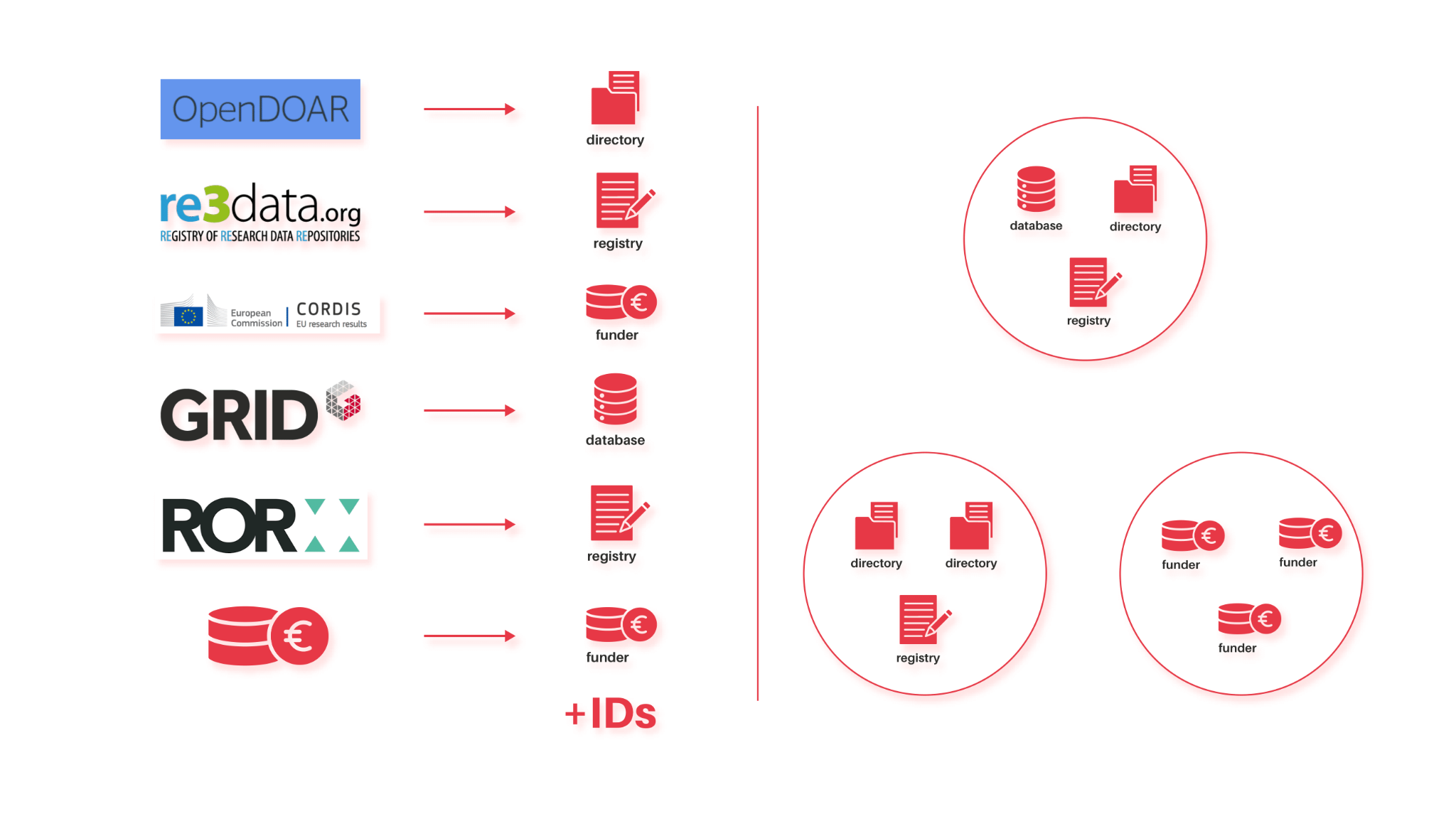 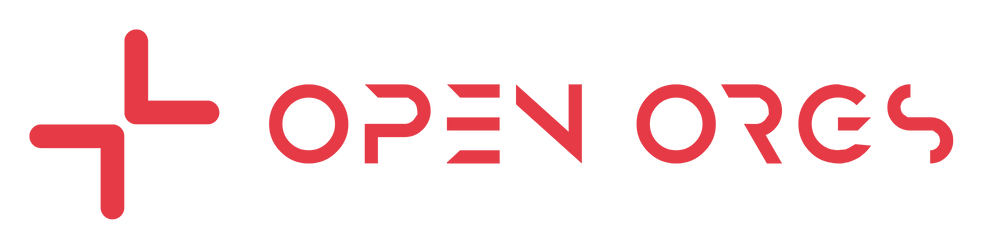 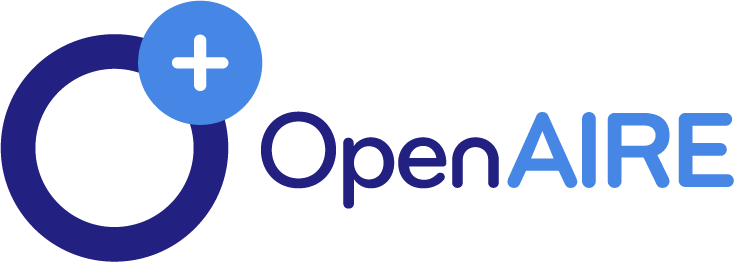 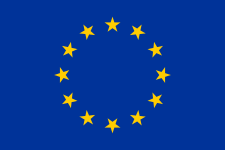 OpenOrgs Training Session | April 15th, 2024
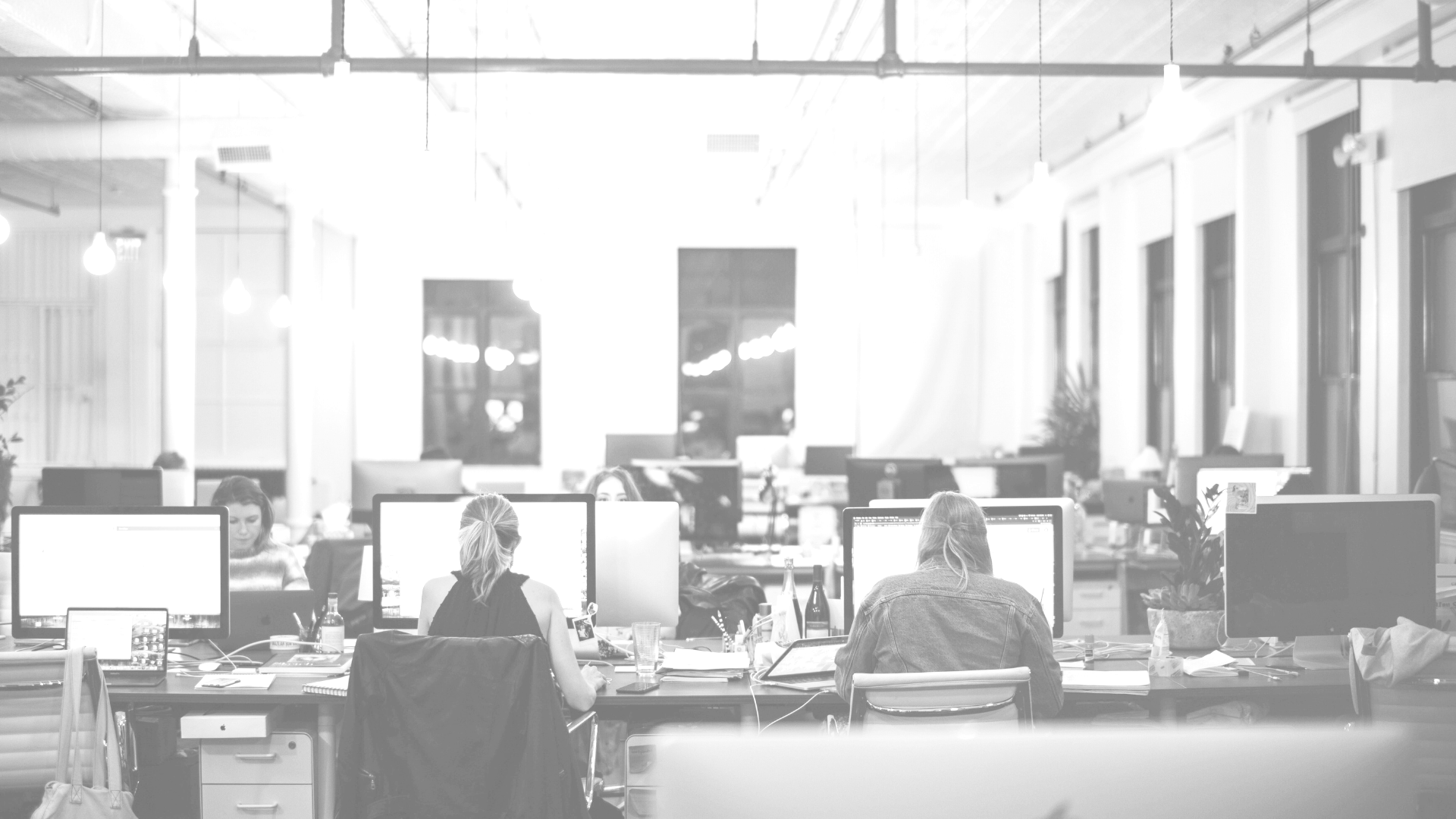 Problem statement
.quality / completeness.
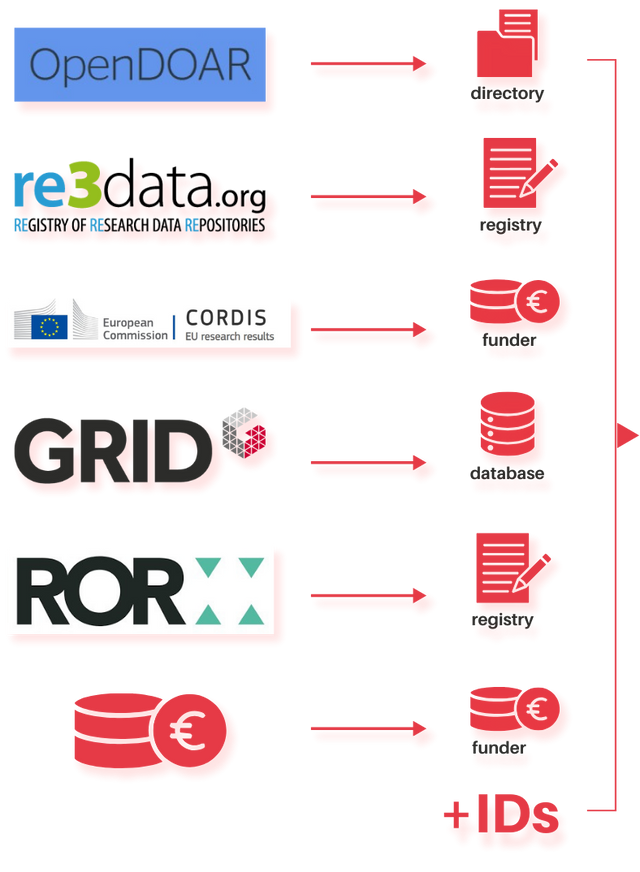 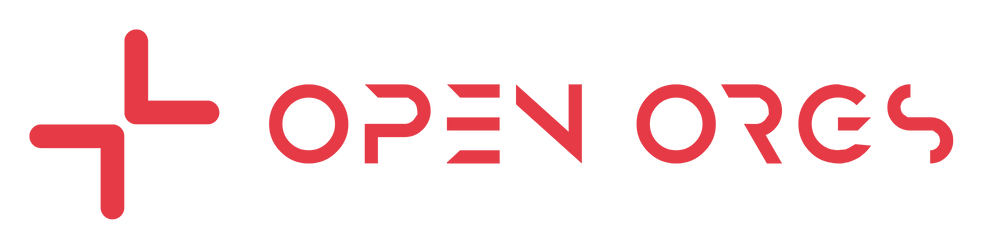 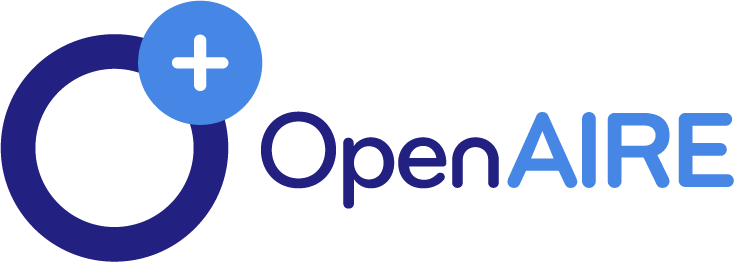 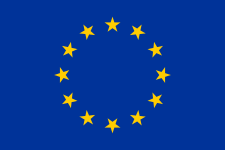 OpenOrgs Training Session | April 15th, 2024
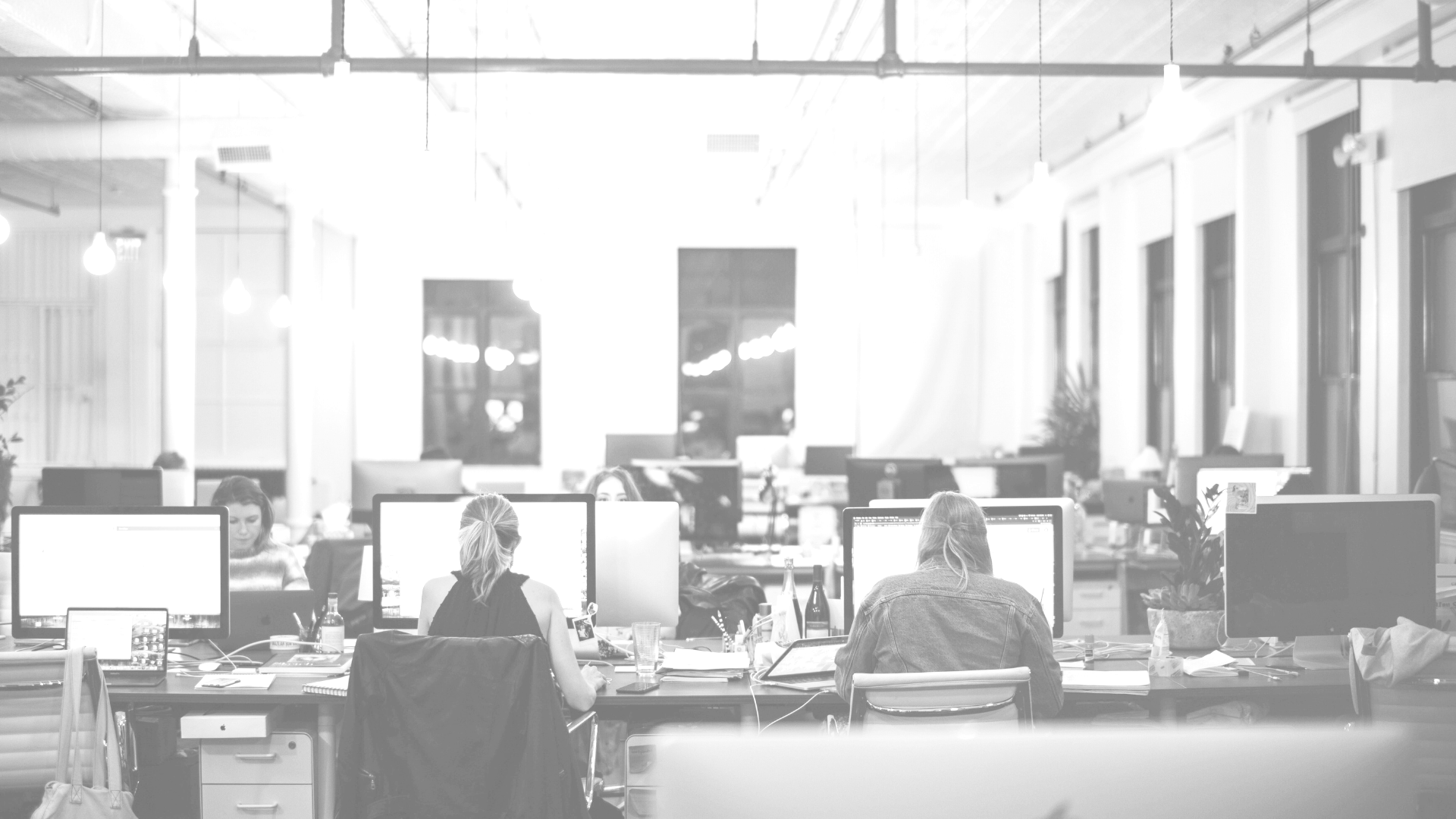 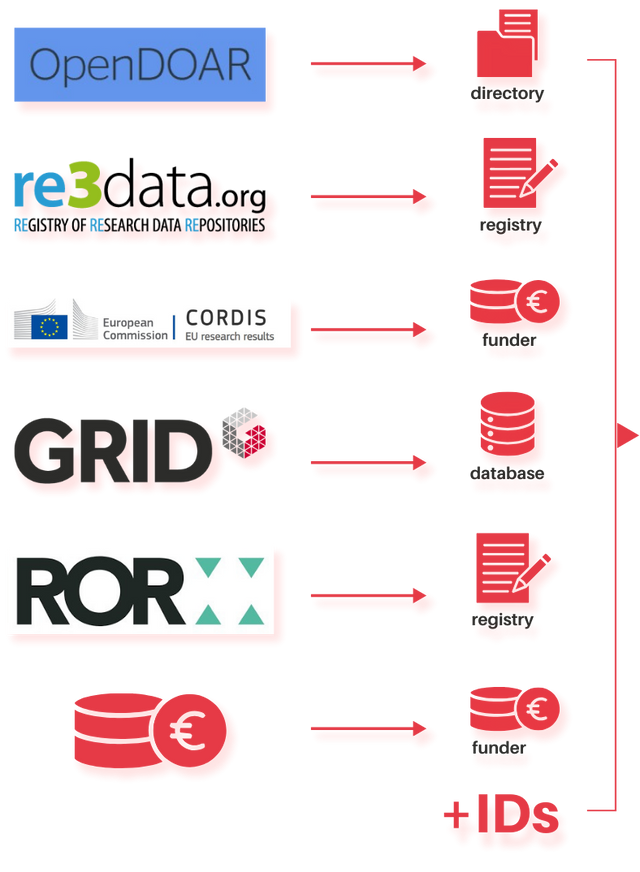 Limitations of a fully .automated  approach
False positives 
Inaccurate statistics (e.g. for institutional and country monitors) 
Inaccurate search results (e.g. finding only the US Concordia University and not the Canadian one)
False negatives
One instance is linked to the papers, one to the project… but it is the same organization!
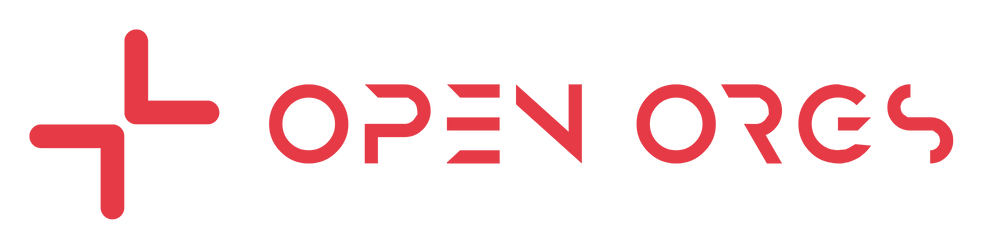 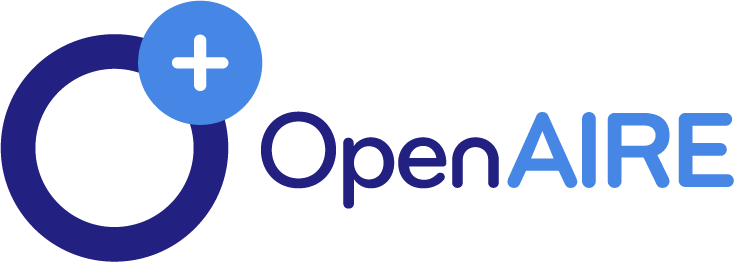 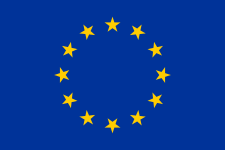 OpenOrgs Training Session | April 15th, 2024
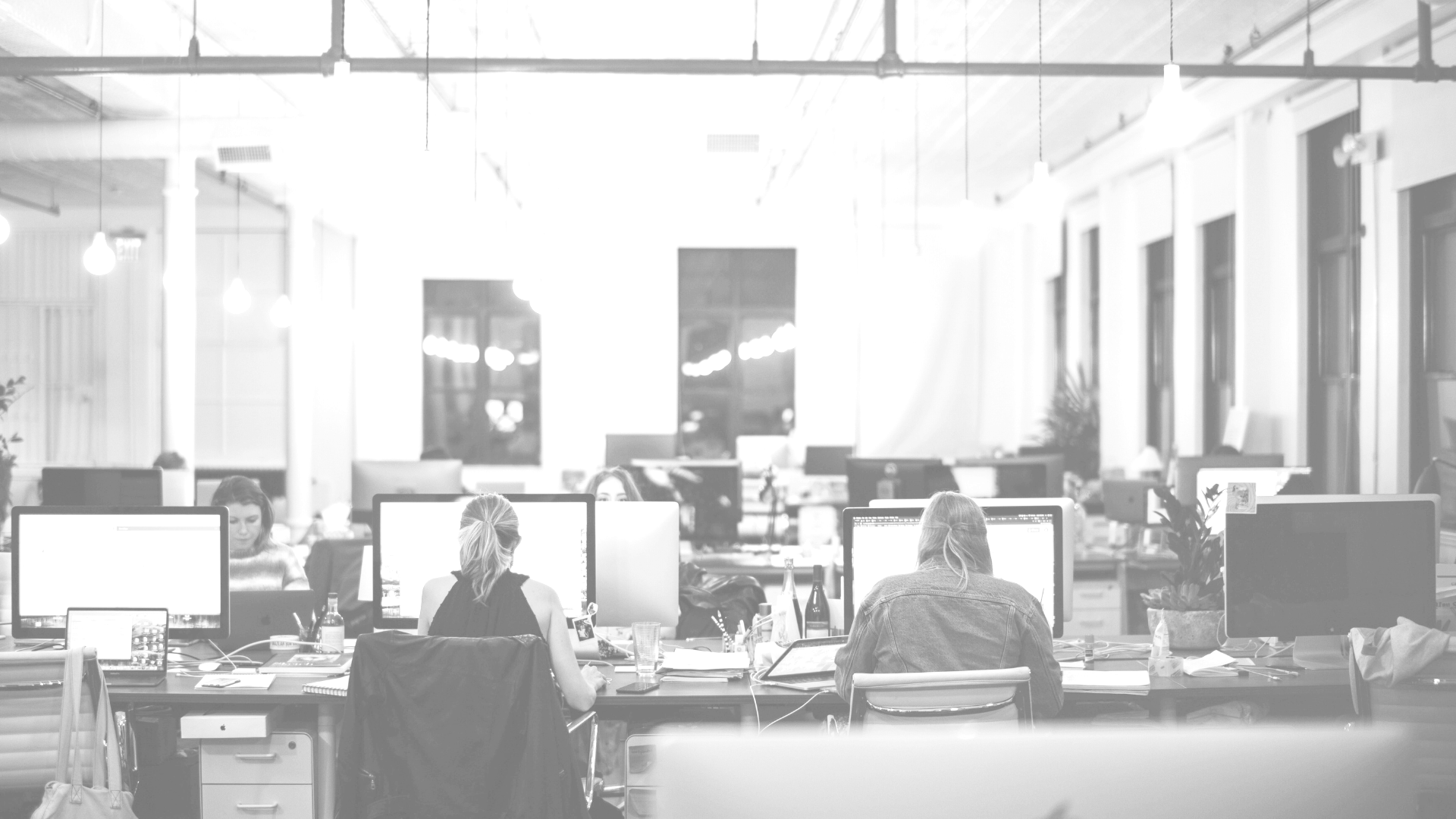 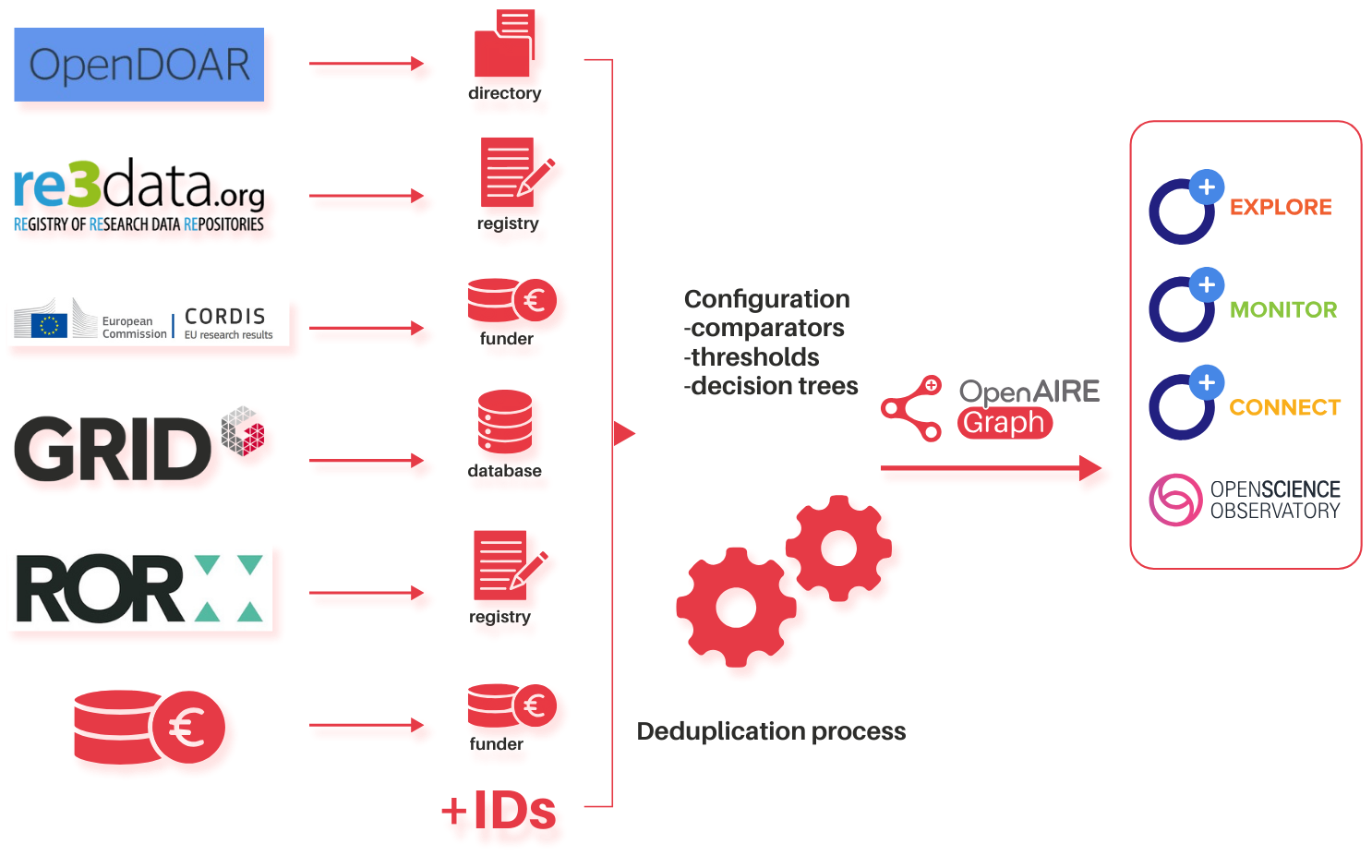 Data provision .pipeline.
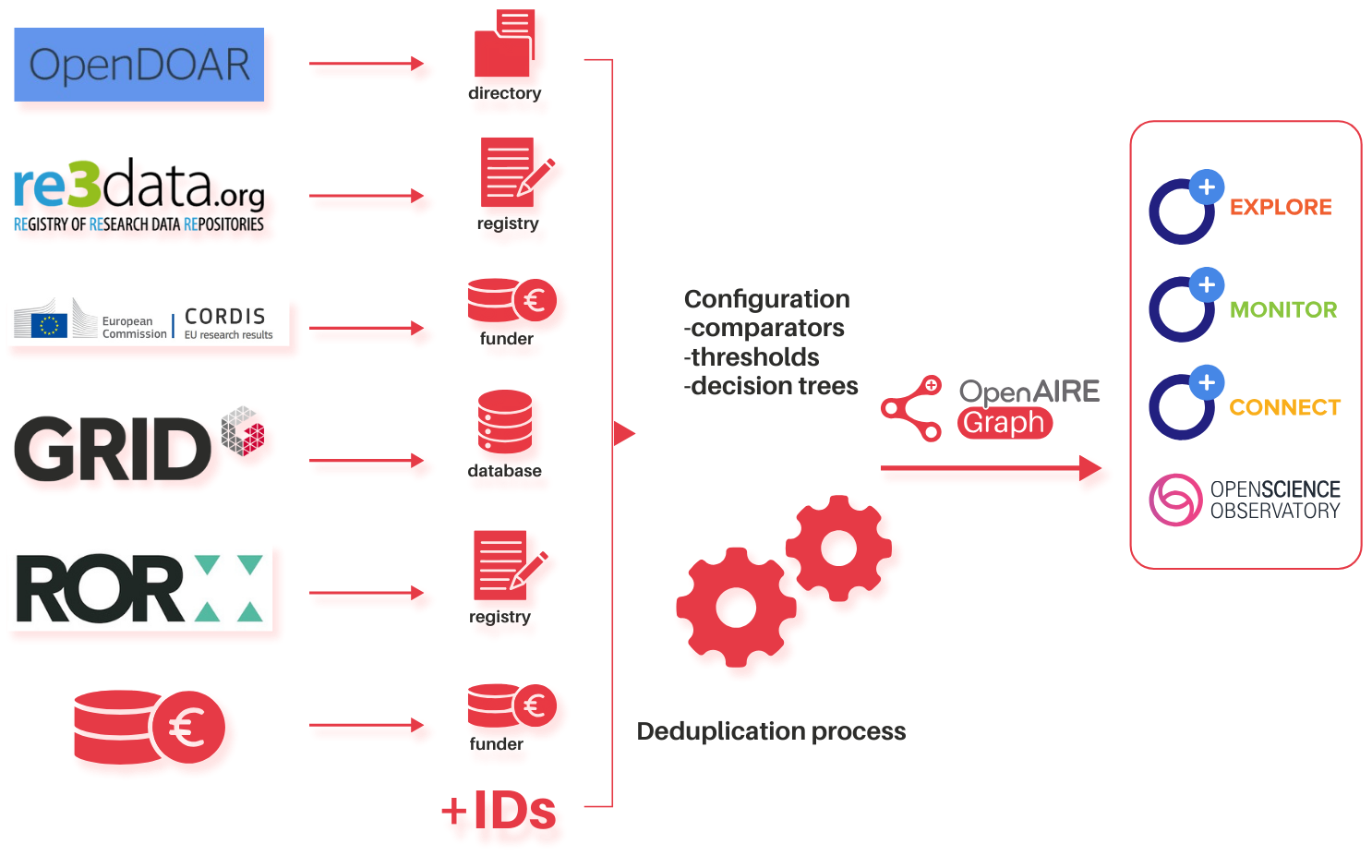 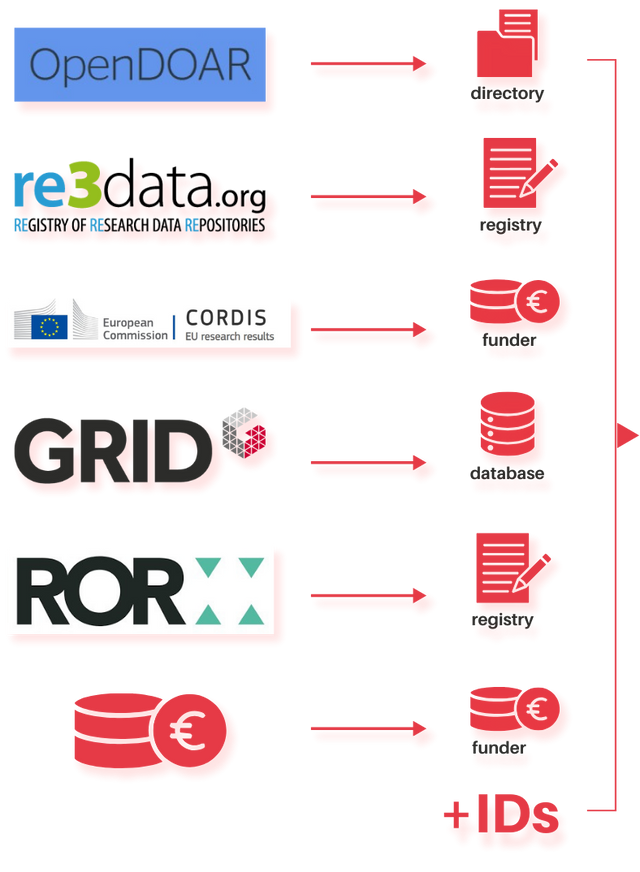 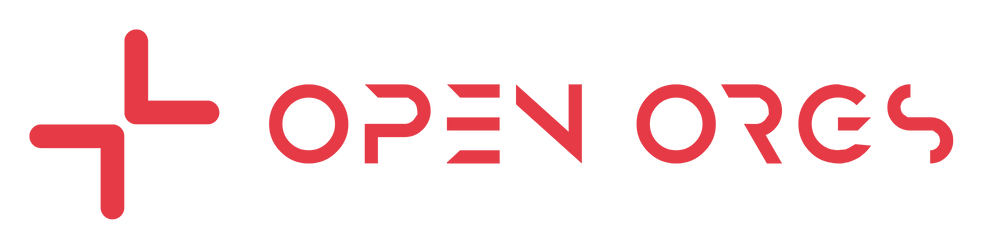 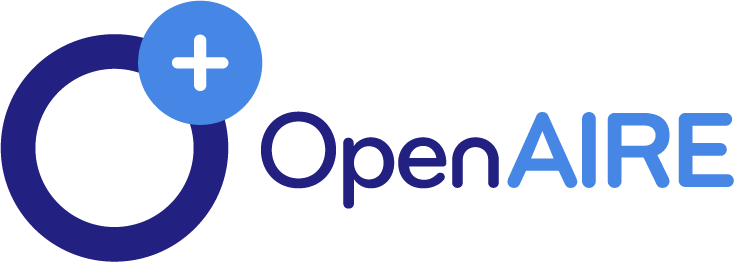 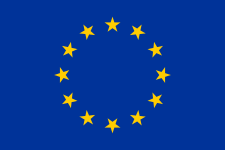 OpenOrgs Training Session | April 15th, 2024
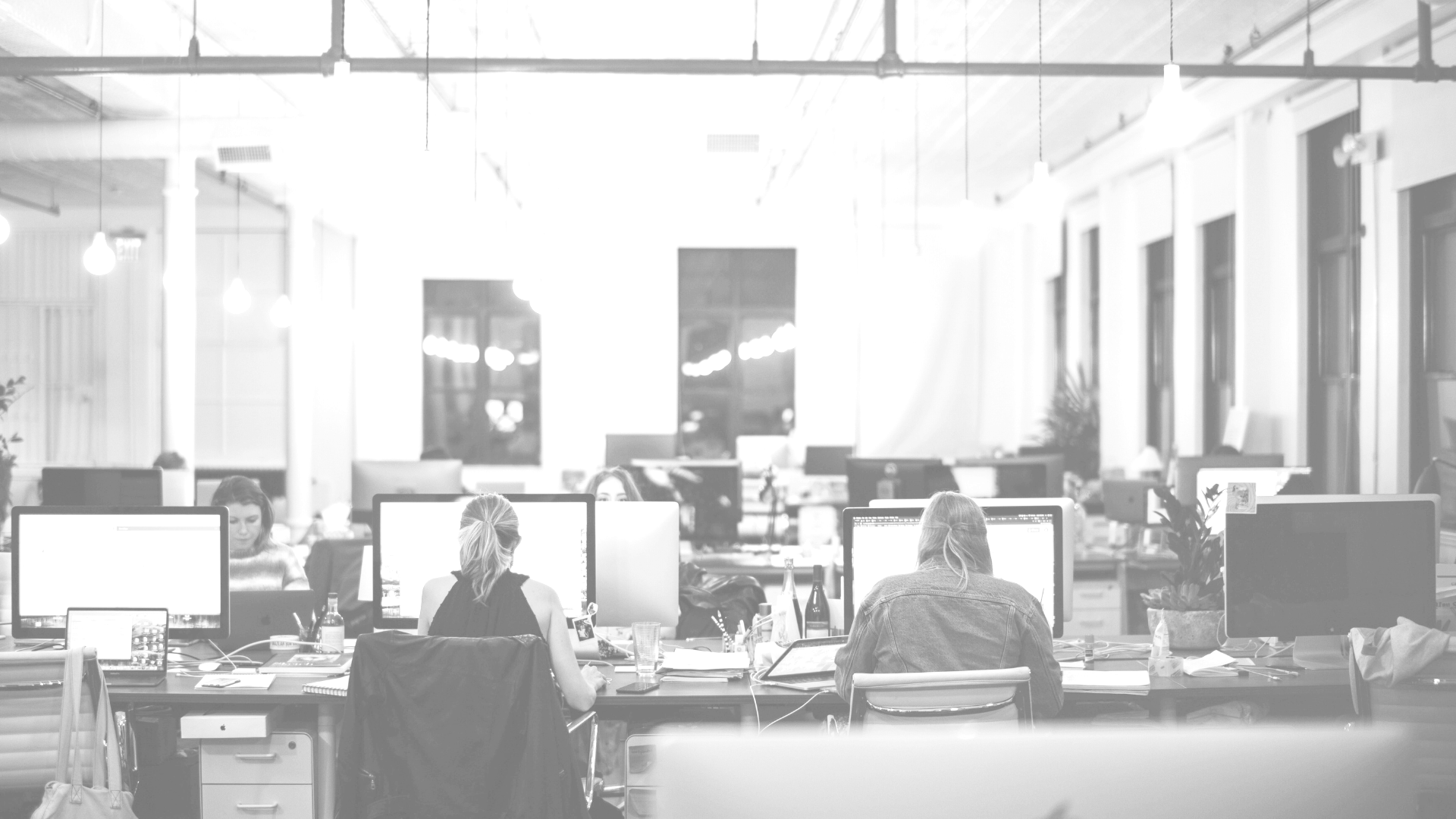 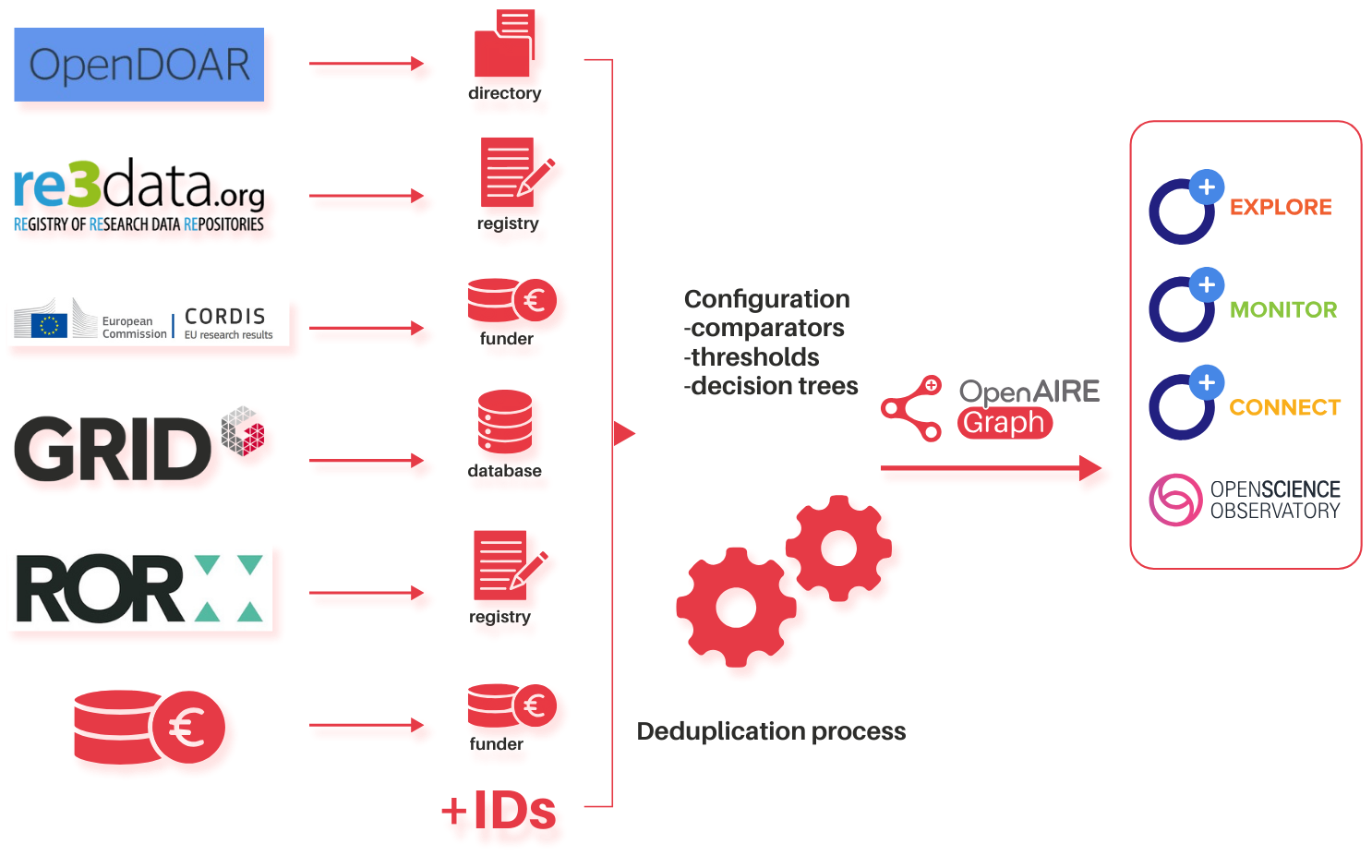 Data provision .pipeline.
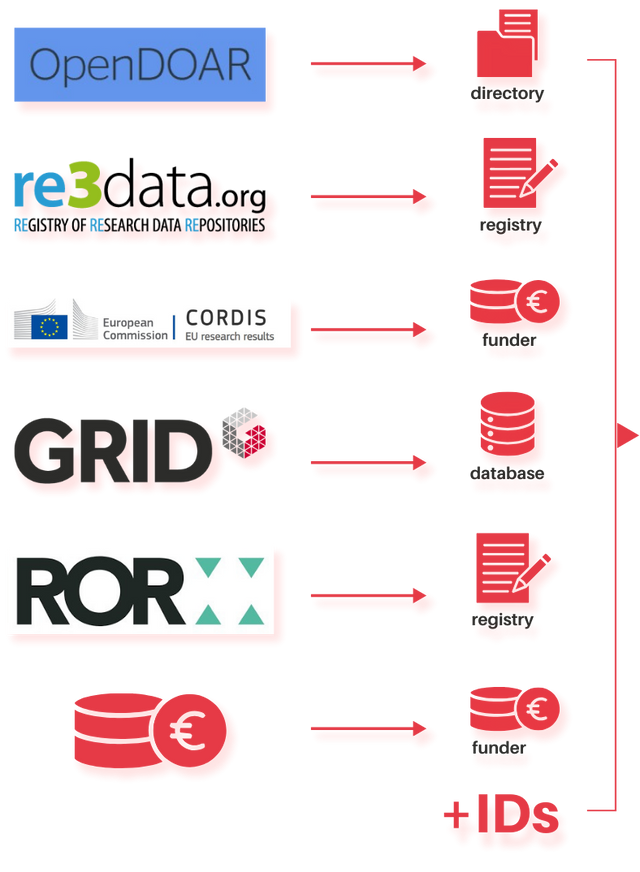 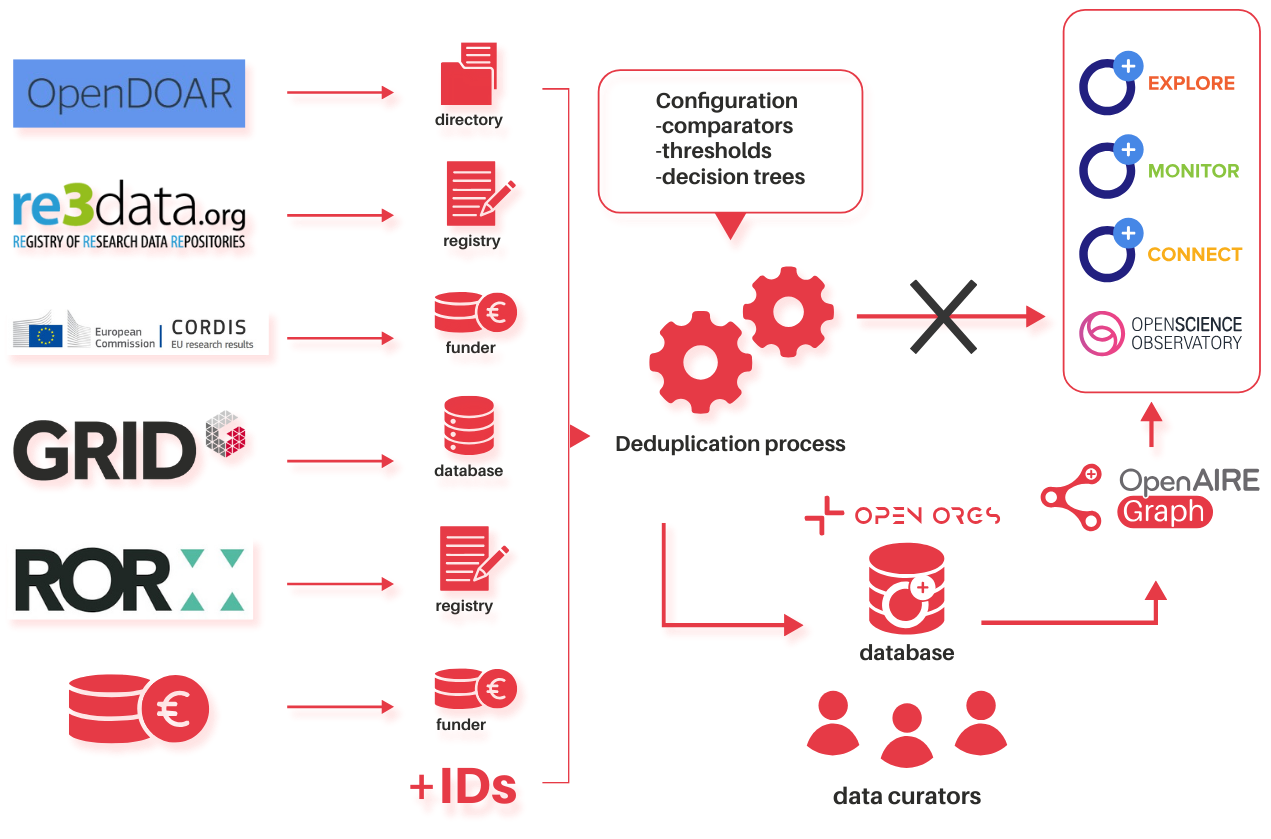 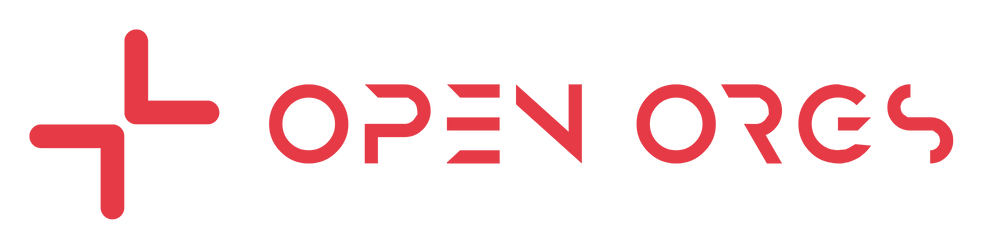 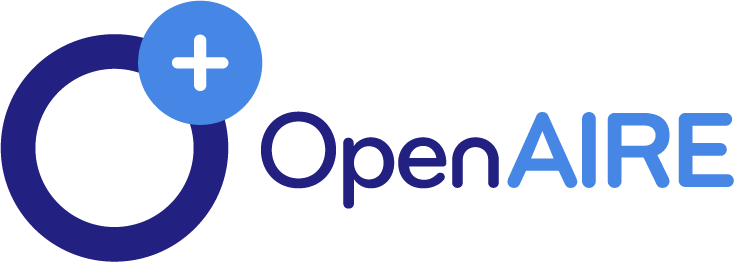 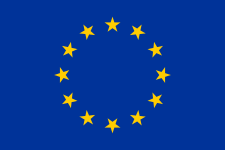 OpenOrgs Training Session | April 15th, 2024
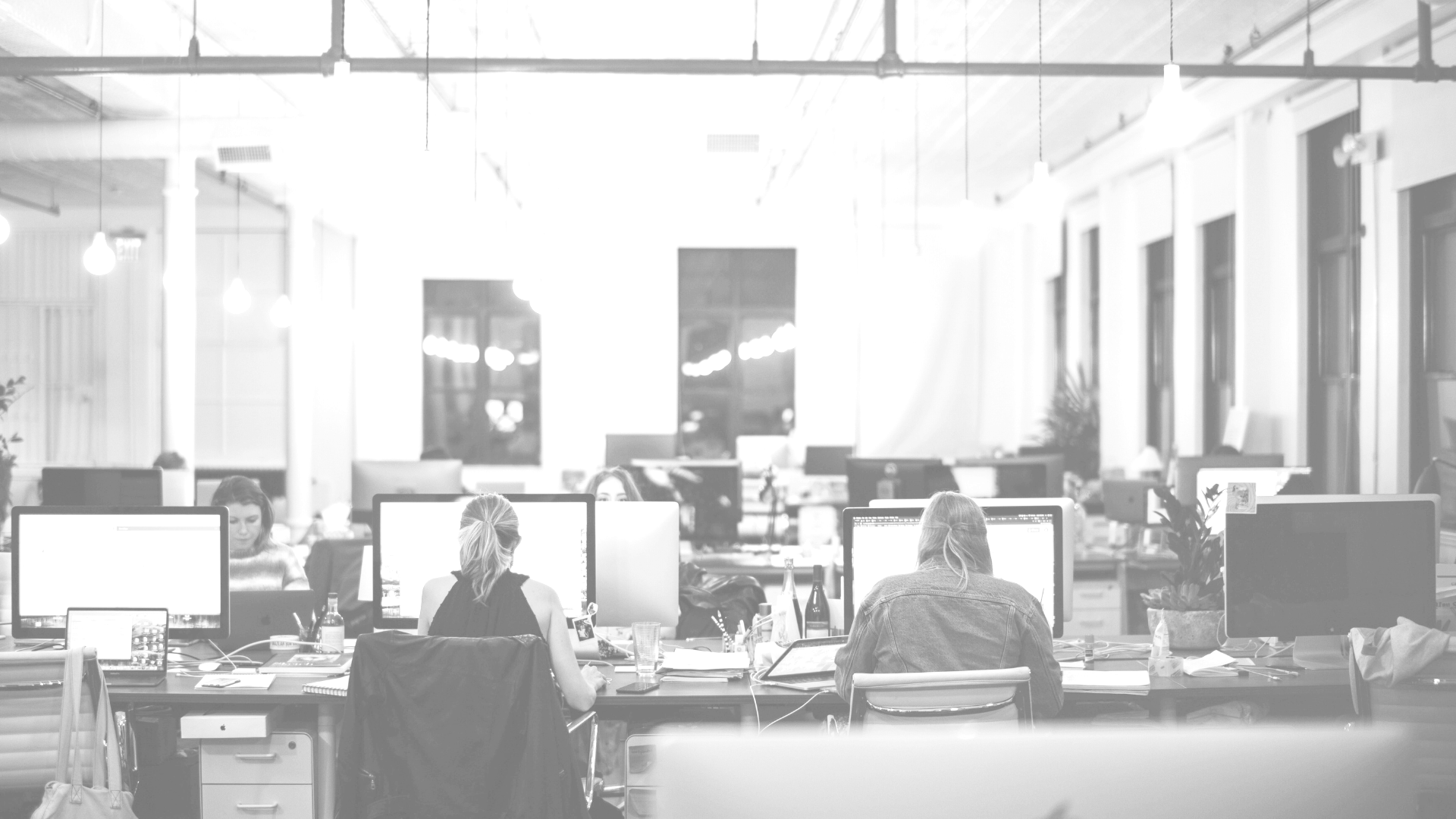 OpenAIRE  services  benefiting from organisation disambiguation
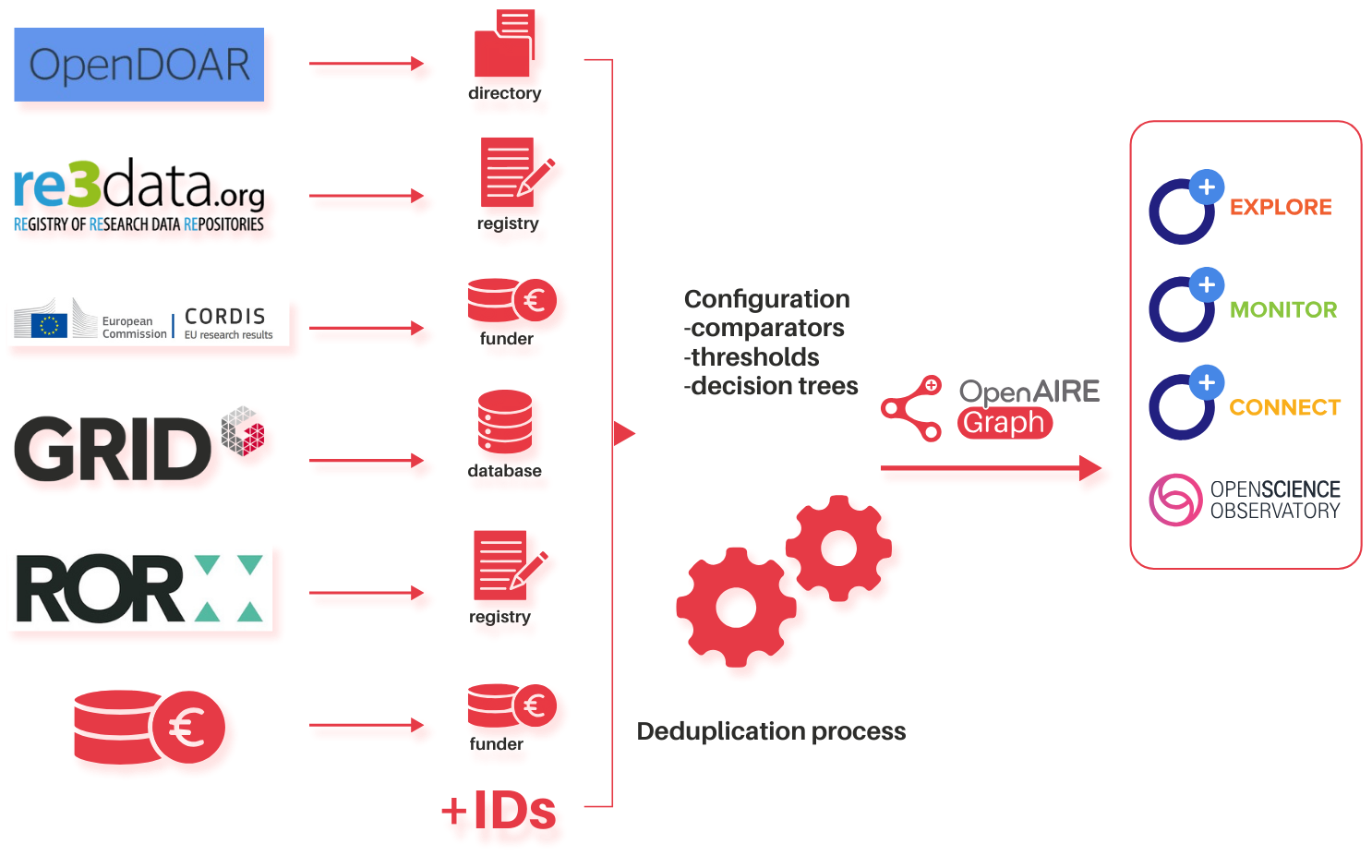 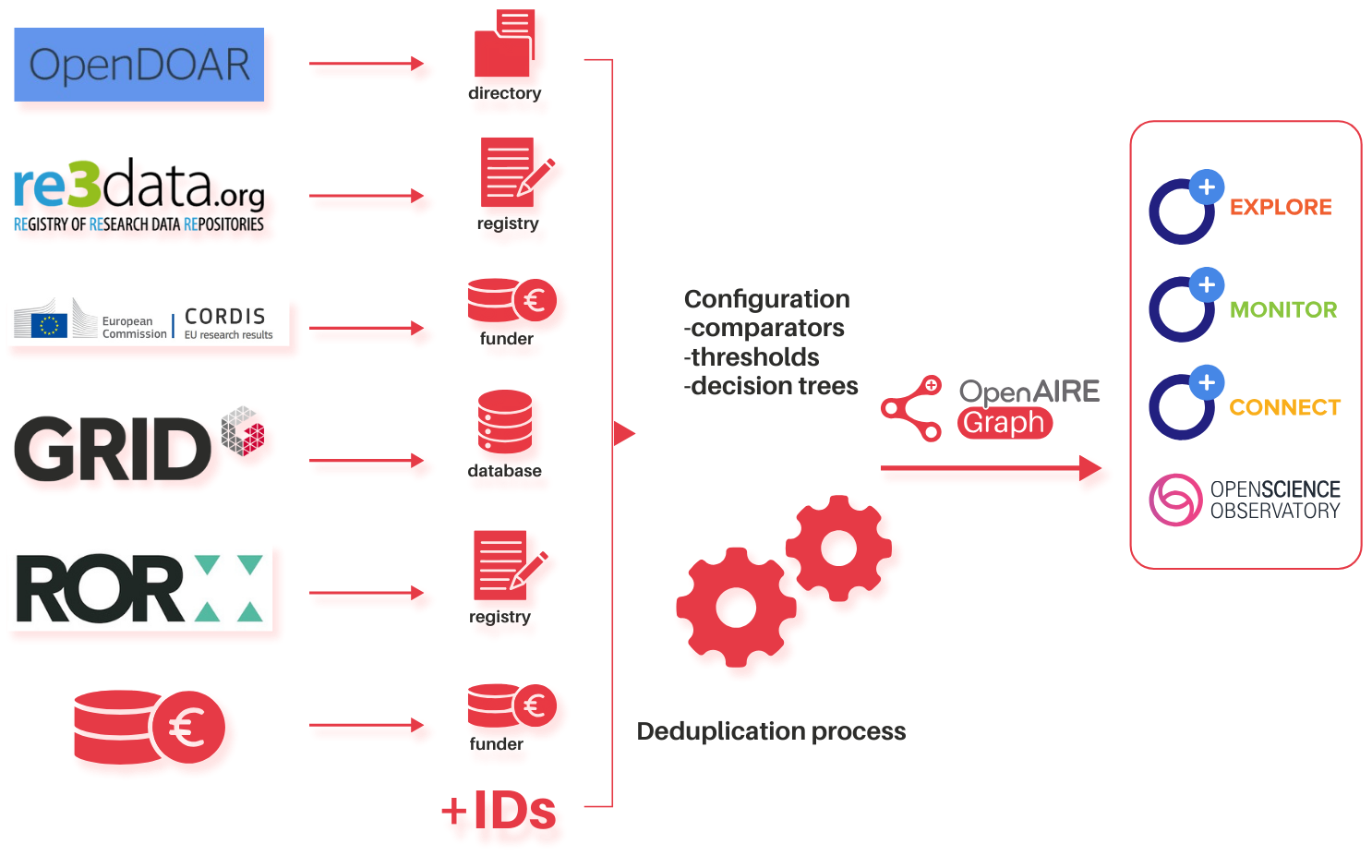 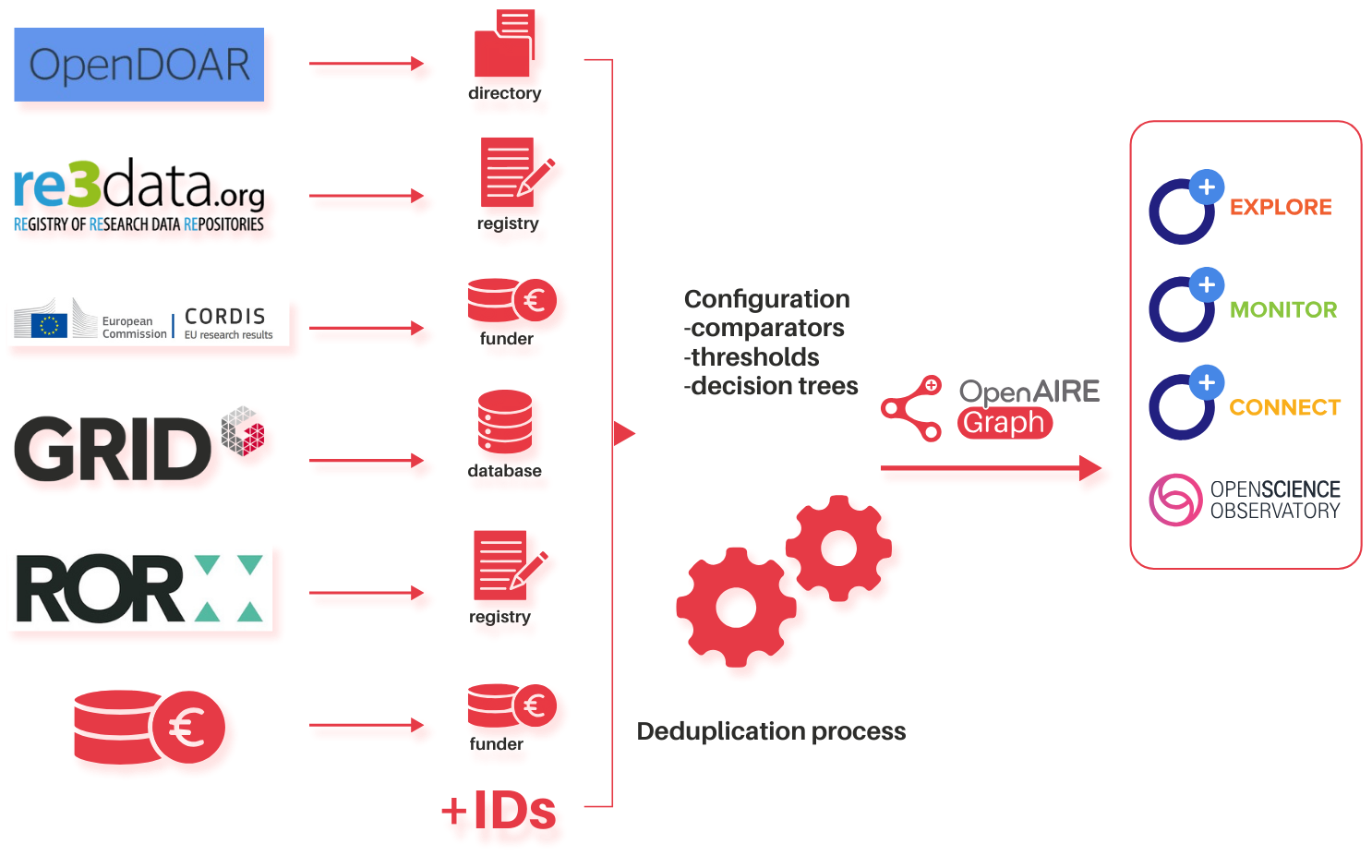 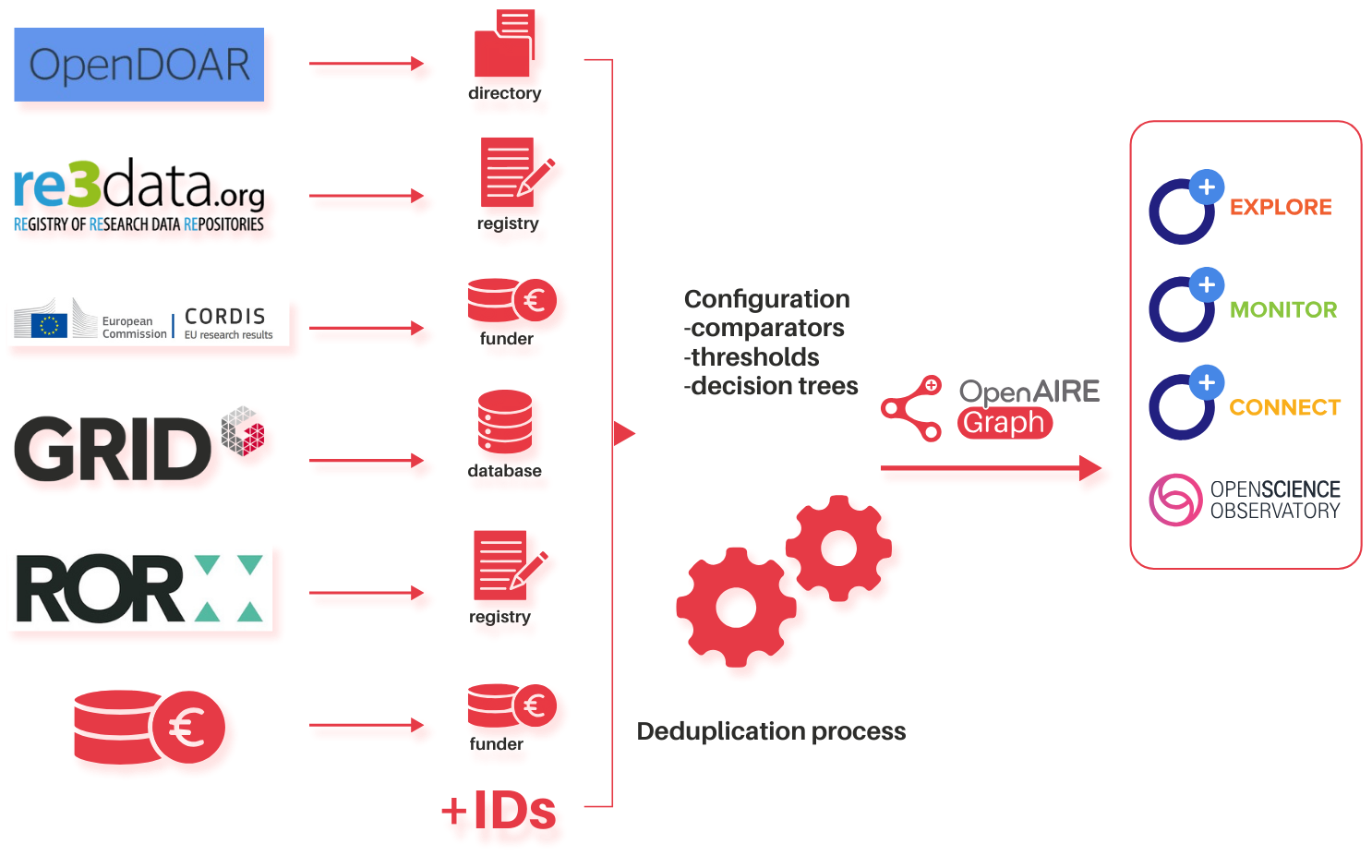 Provides access to millions of interlinked scholarly works, their citations and contextual information such as organisations, grants.
Enables institutions, universities, or lead teams on a scientific domain, to easily create, configure and manage, their own customised web portal that collects and shares research outcomes of their interest to their audiences.
Produces well-documented, timely and accurate monitoring indicators of research activities for funders, research initiatives and organisations, by creating personalised and on-demand online configurable dashboards.
Facilitates access to the Open Science indicators for policy makers, funders, organisations, by combining and visualising information from all over Europe.
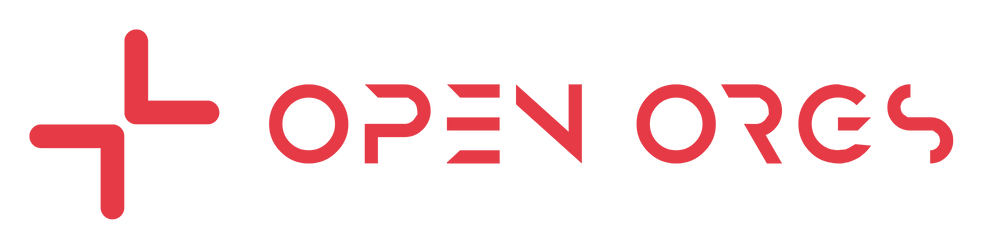 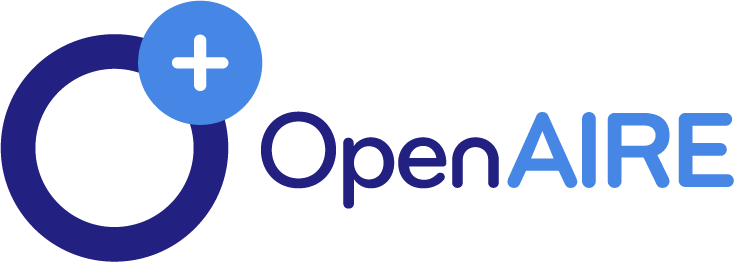 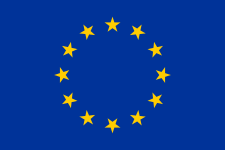 OpenOrgs Training Session | April 15th, 2024
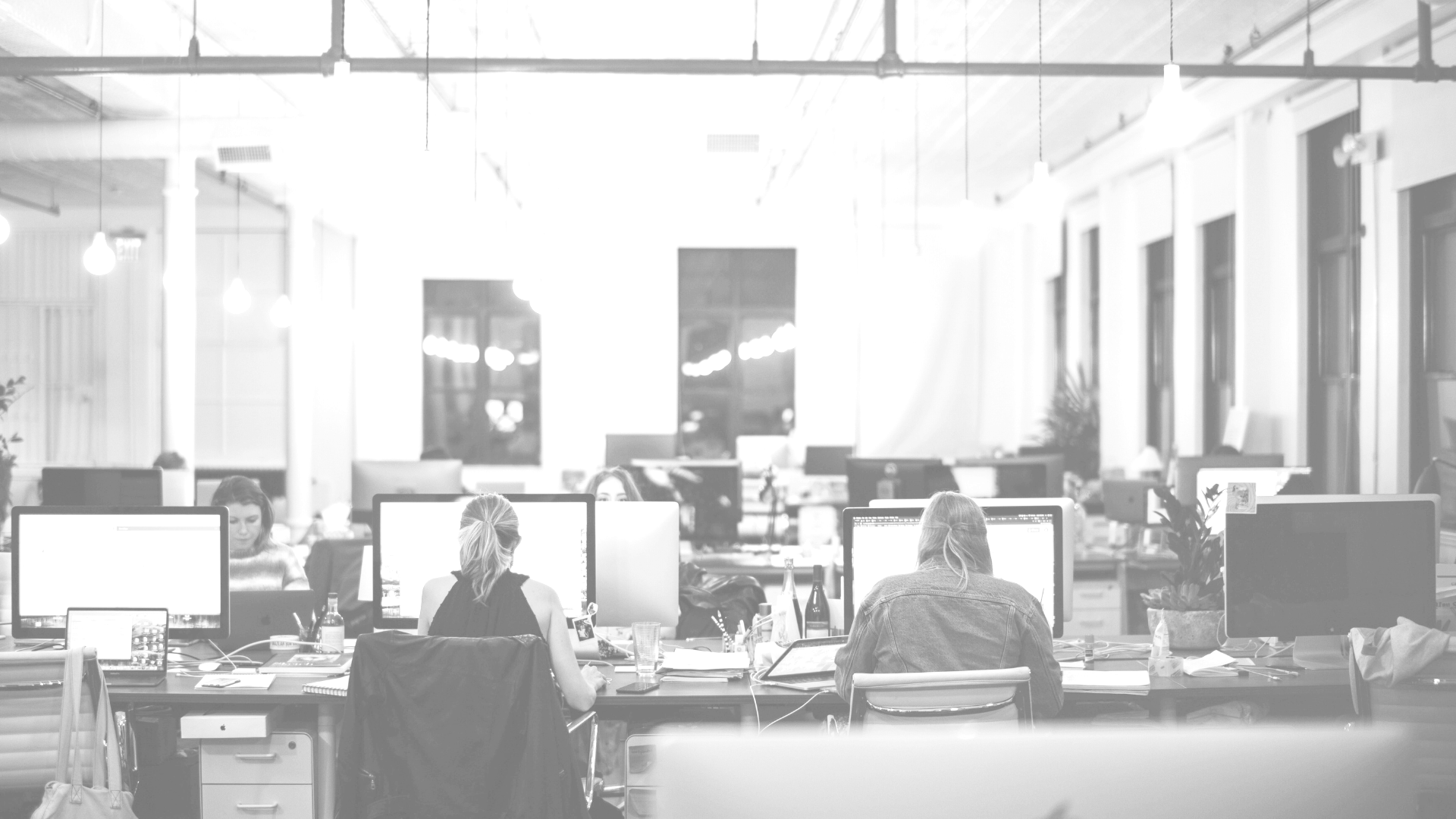 Metadata curation

In OpenOrgs data curators can enrich the metadata description of the organization entities, compensating the lack of information available from the sources and improving the discoverability / completeness of the organization records.
OpenOrgs  activity  pillars
03
Automatic suggestion of duplicates

The process for the automatic identification of possible duplicates will periodically produce new suggestions for the data curators.
02
Manual management of duplicates

Deciding whether two or more digital representations are duplicates of the same object can be a task that only humans can carry out precisely. The OpenOrgs tool allows data curator to manage the ambiguities in the data lack of the organization mentions aggregated by OpenAIRE.
01
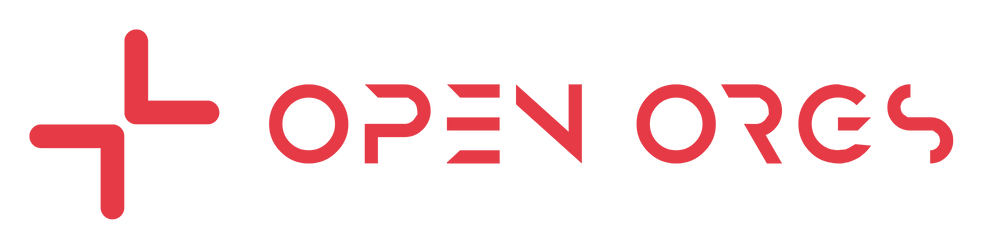 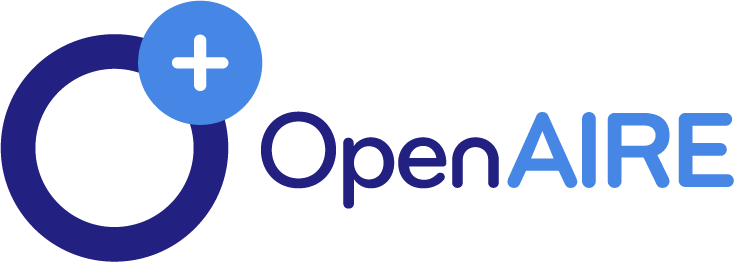 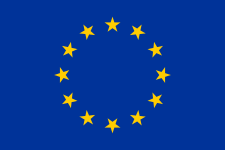 OpenOrgs Training Session | April 15th, 2024
Check out the new website!
openorgs .openaire.eu
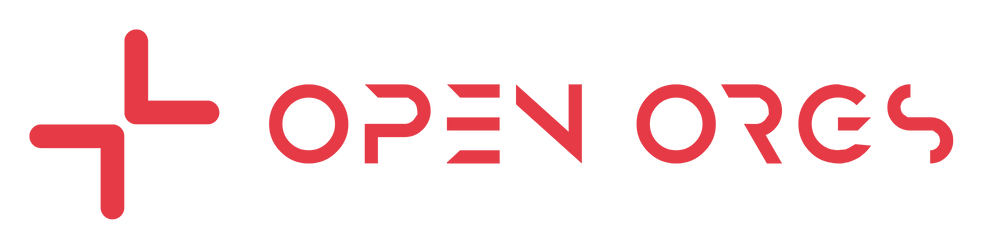 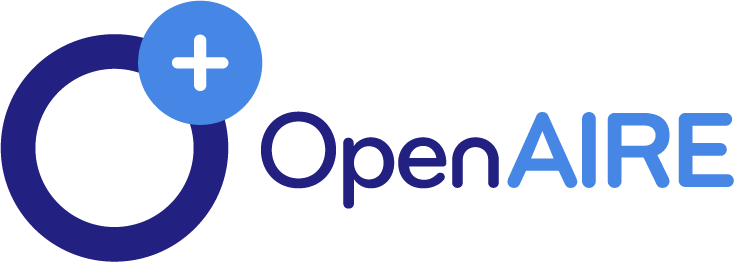 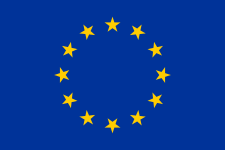 OpenOrgs Training Session | April 15th, 2024
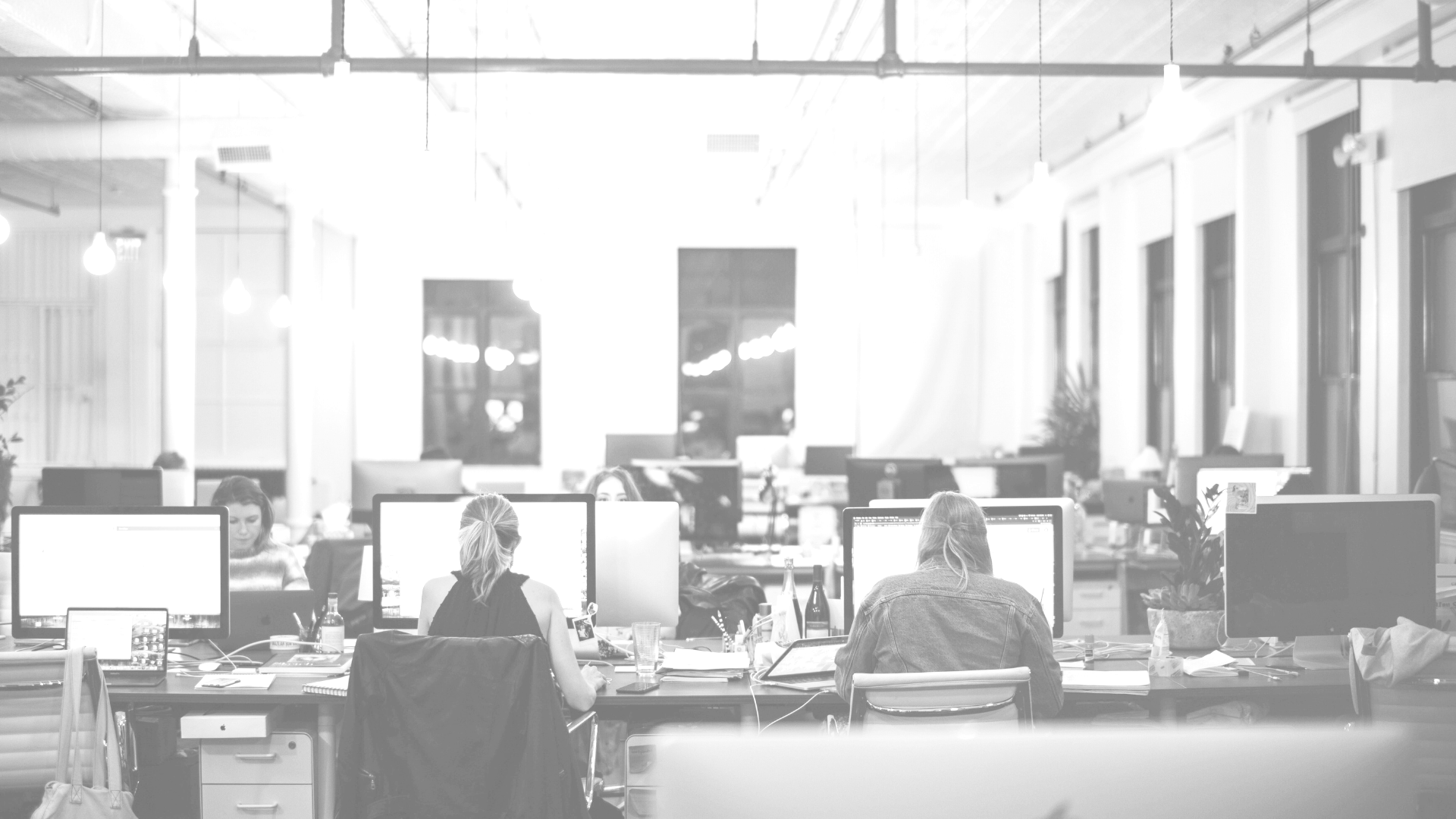 OpenOrgs  curation  tasks
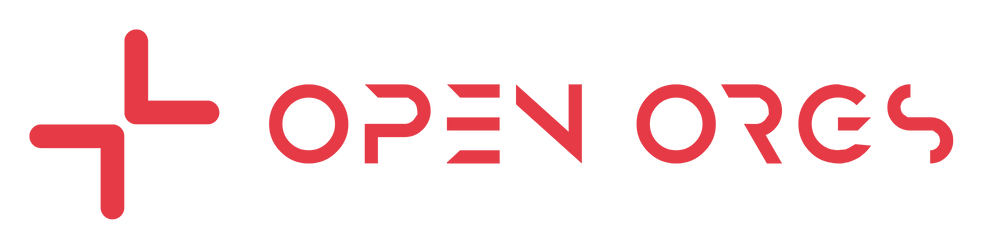 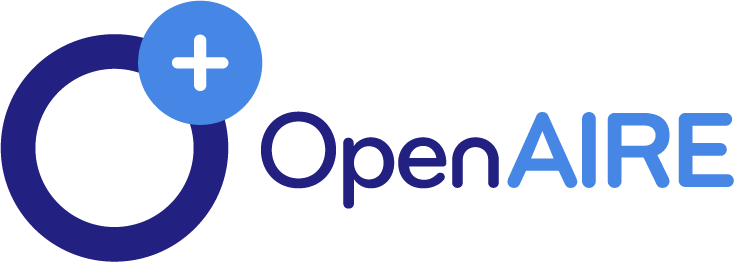 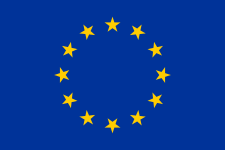 OpenOrgs Training Session | April 15th, 2024
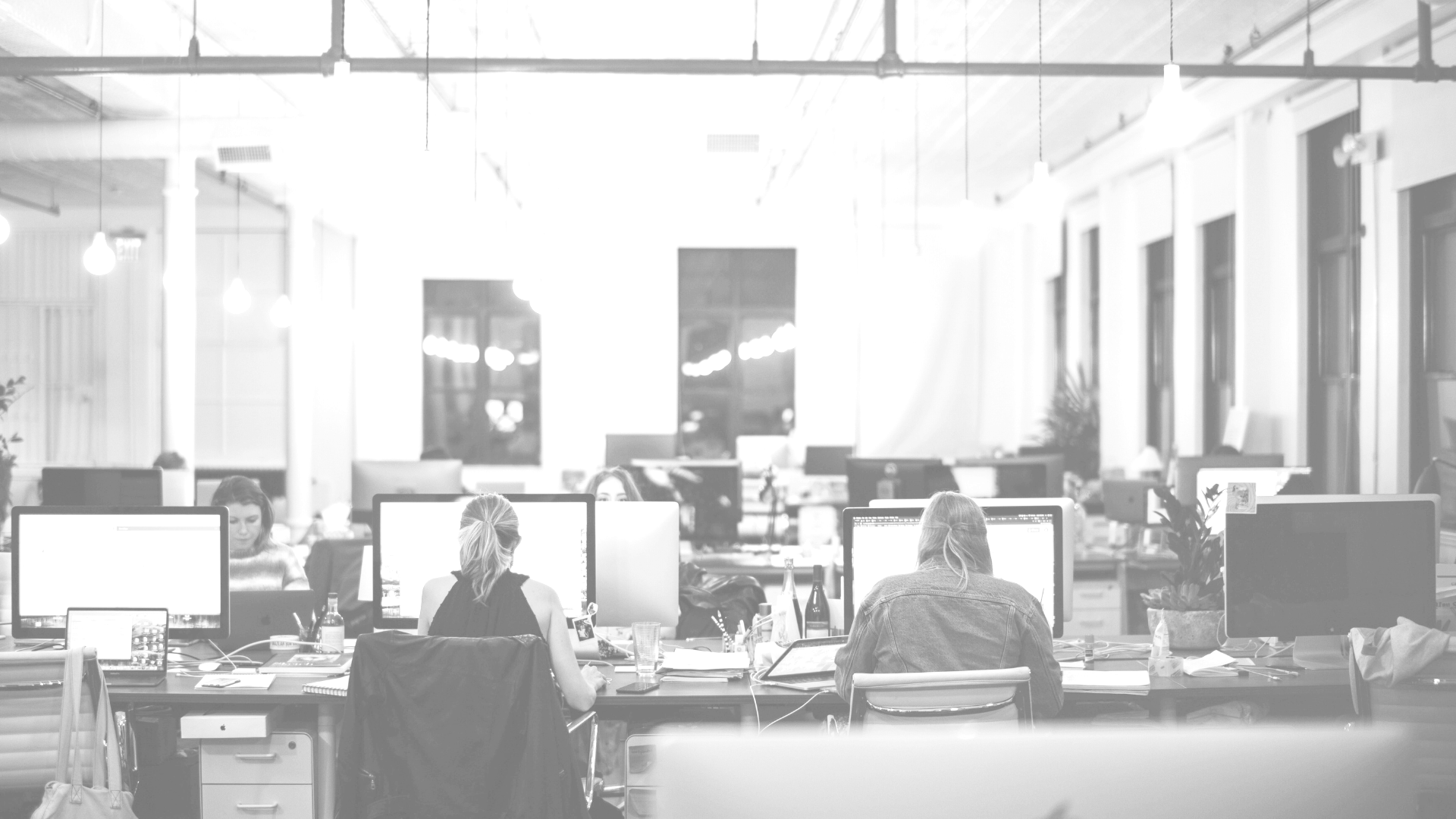 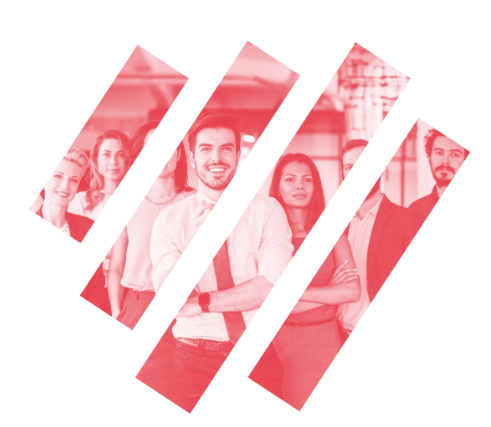 Curating and enriching metadata for organisations.
Identifying and resolving duplicates.
Adding parent-child relations (if any). 
Approving organisations and providing them with stable OpenOrgs IDs.
Adding new organisations to the OpenOrgs database.
Documenting insights in the notes section.
Resolving conflicts; merging and distinguishing.
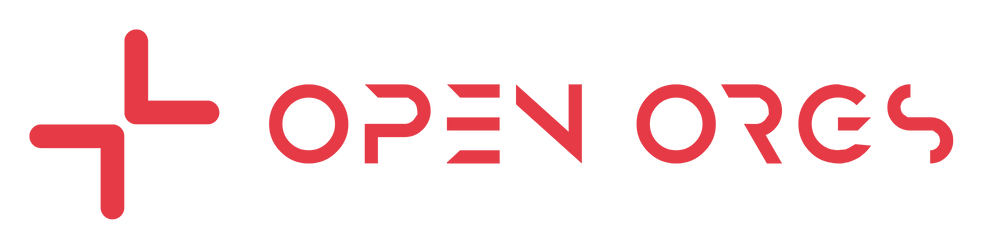 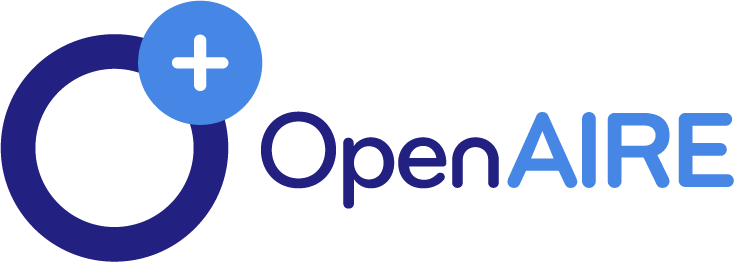 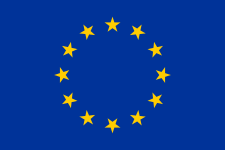 OpenOrgs Training Session | April 15th, 2024
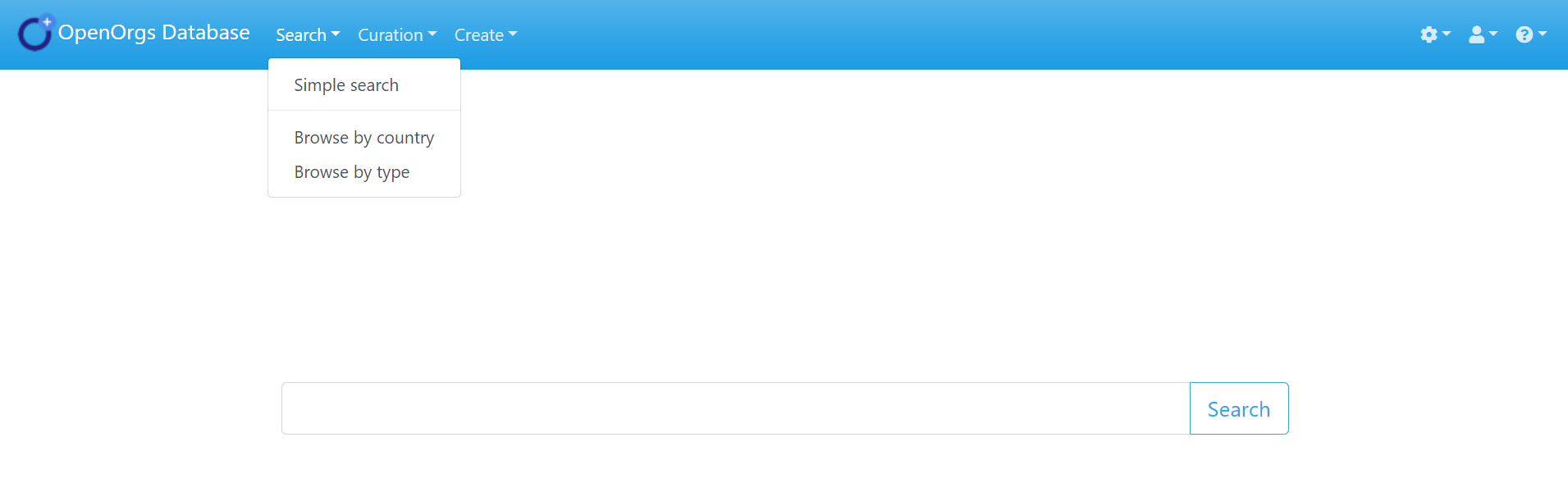 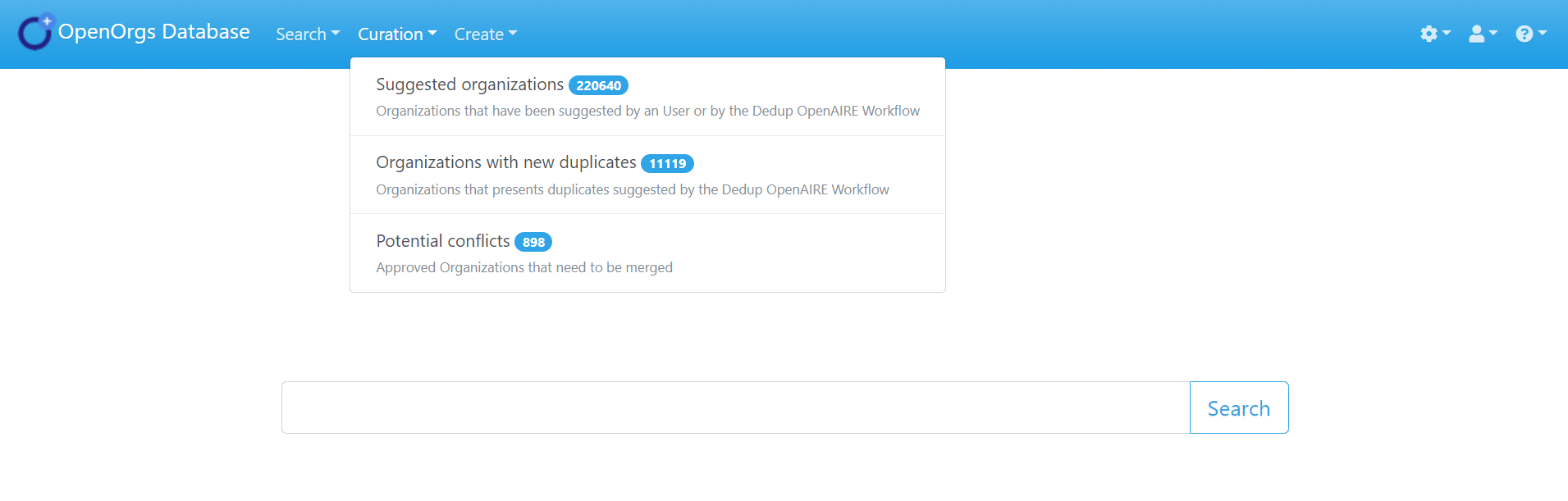 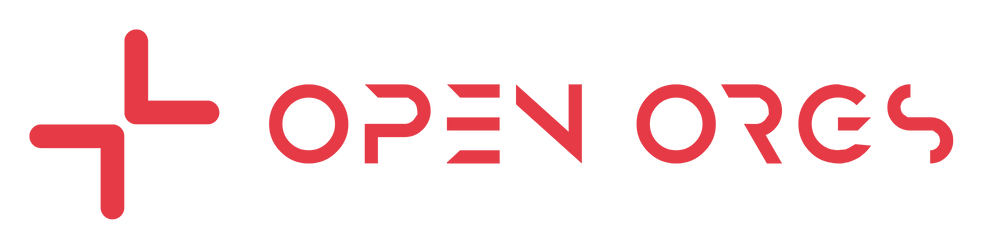 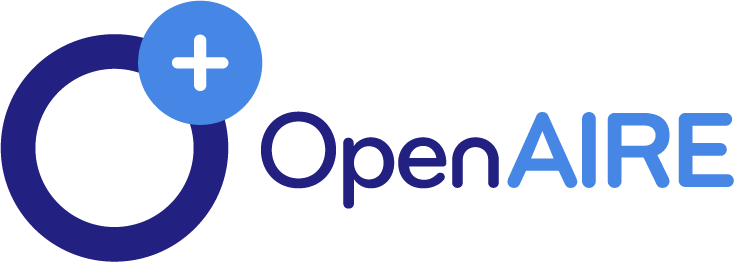 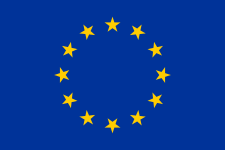 OpenOrgs Training Session | April 15th, 2024
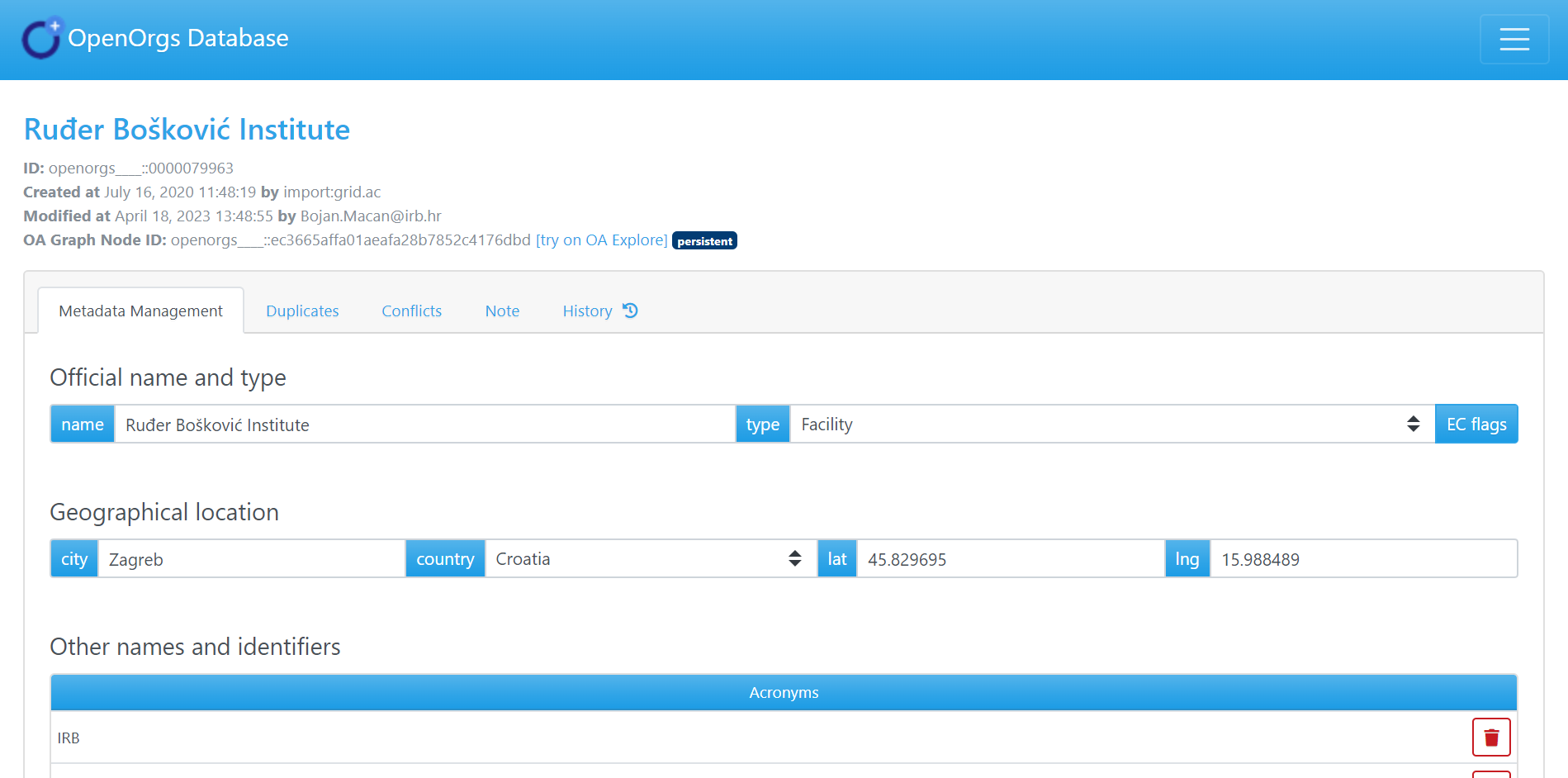 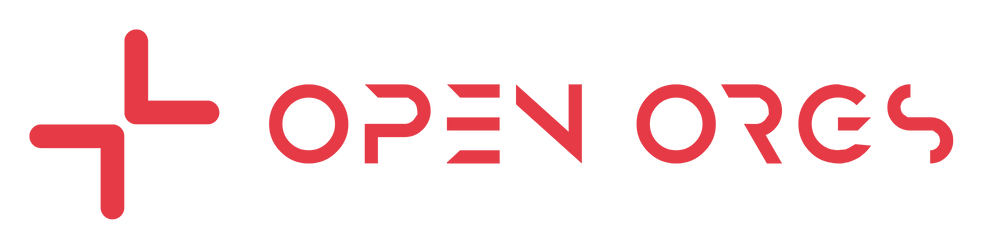 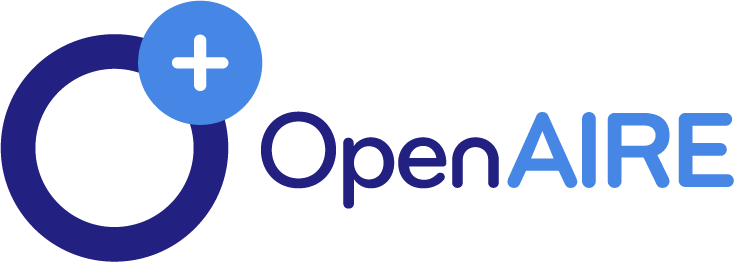 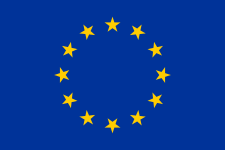 OpenOrgs Training Session | April 15th, 2024
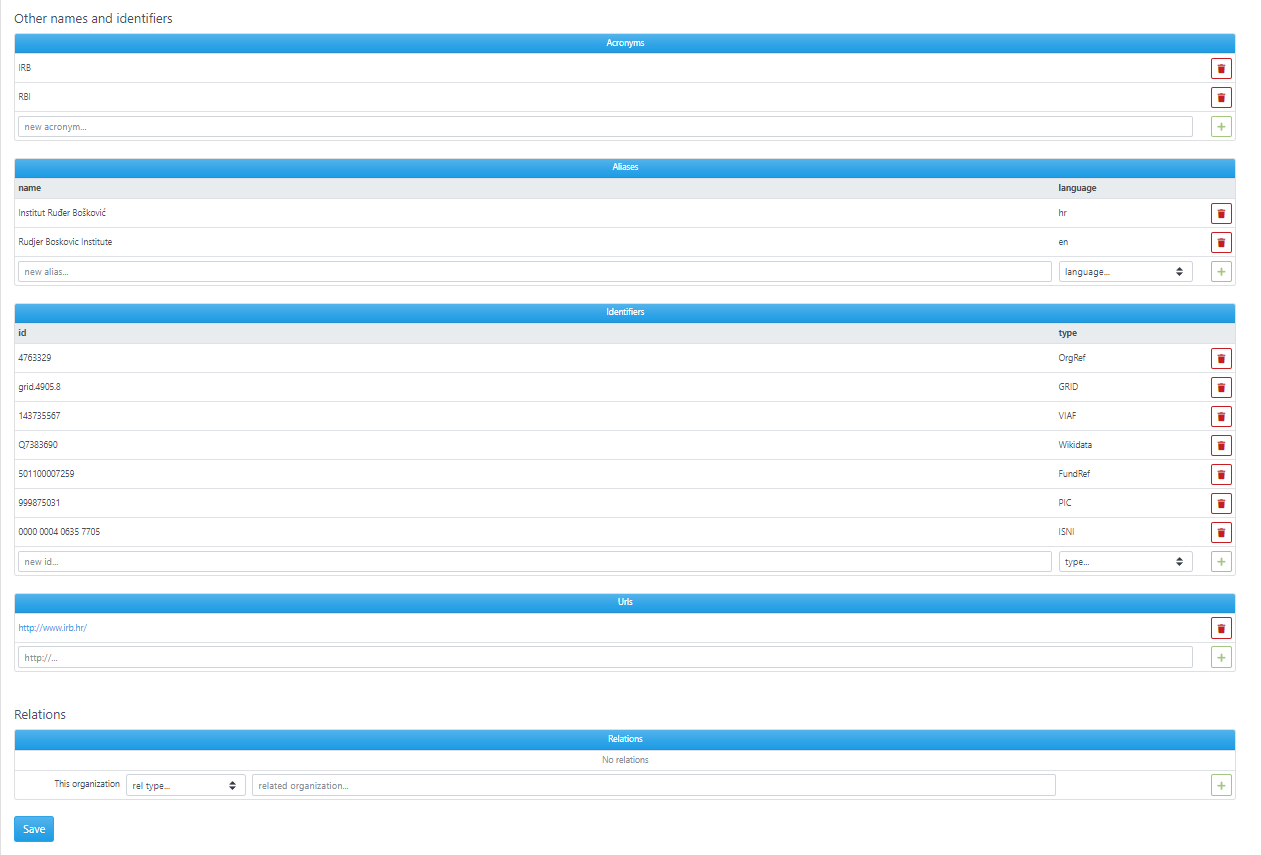 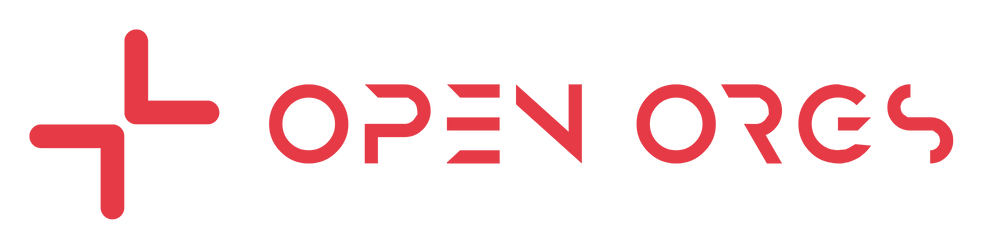 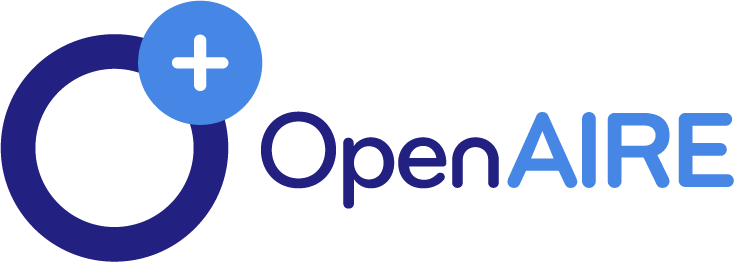 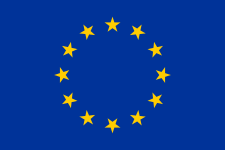 OpenOrgs Webinar: Curating Research-Performing Organisation Affiliations | April 9th, 2024
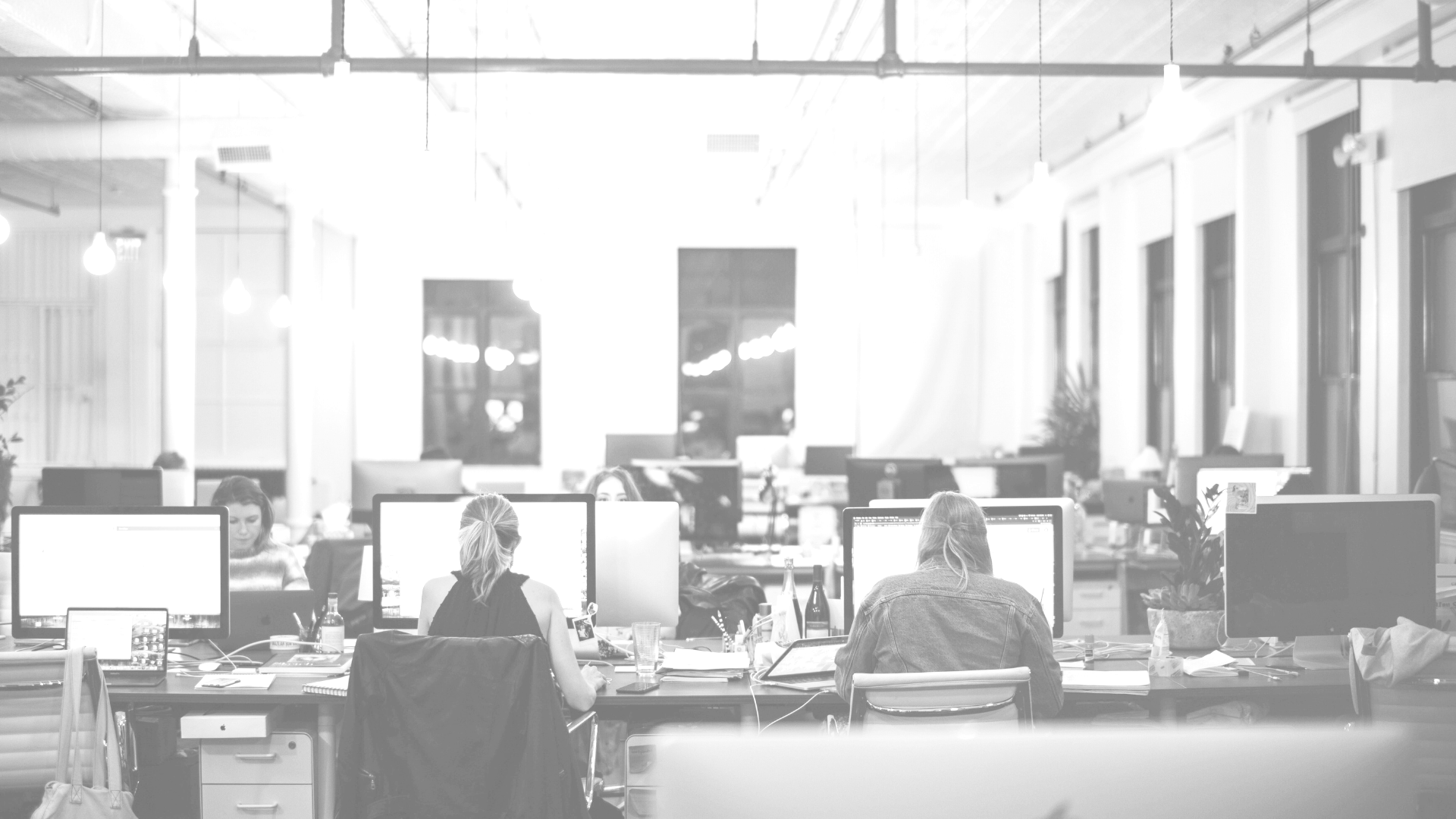 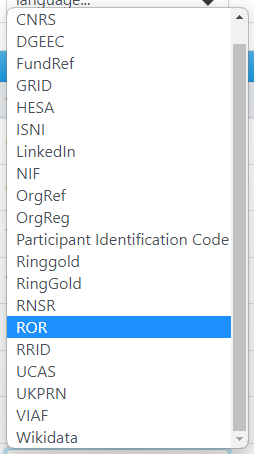 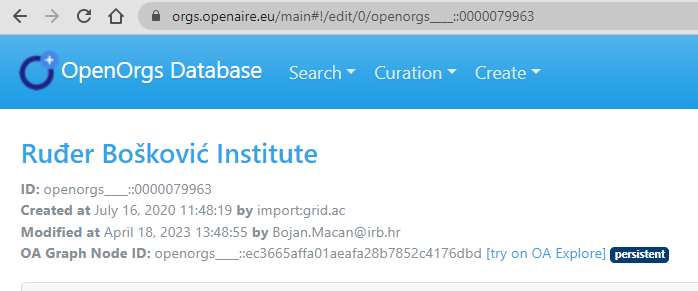 OpenOrgs ID
Where to find org’s IDs?
orgs official websites, documents, etc.
other databases 
ISNI https://isni.org/page/search-database/ 
ROR https://ror.org/ 
PIC https://bit.ly/41kE71Y 
VIAF https://viaf.org/
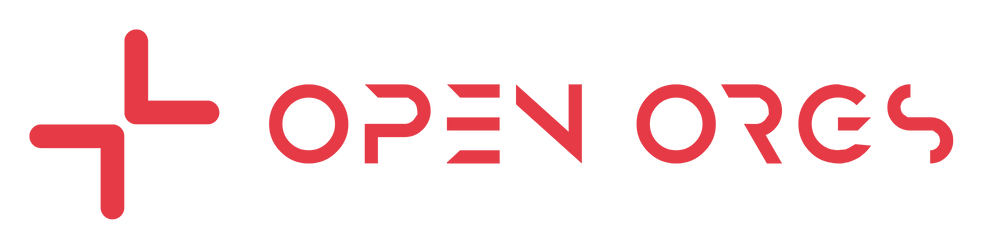 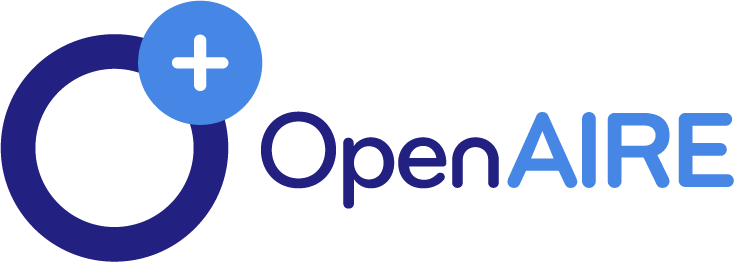 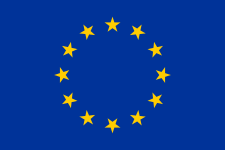 OpenOrgs Training Session | April 15th, 2024
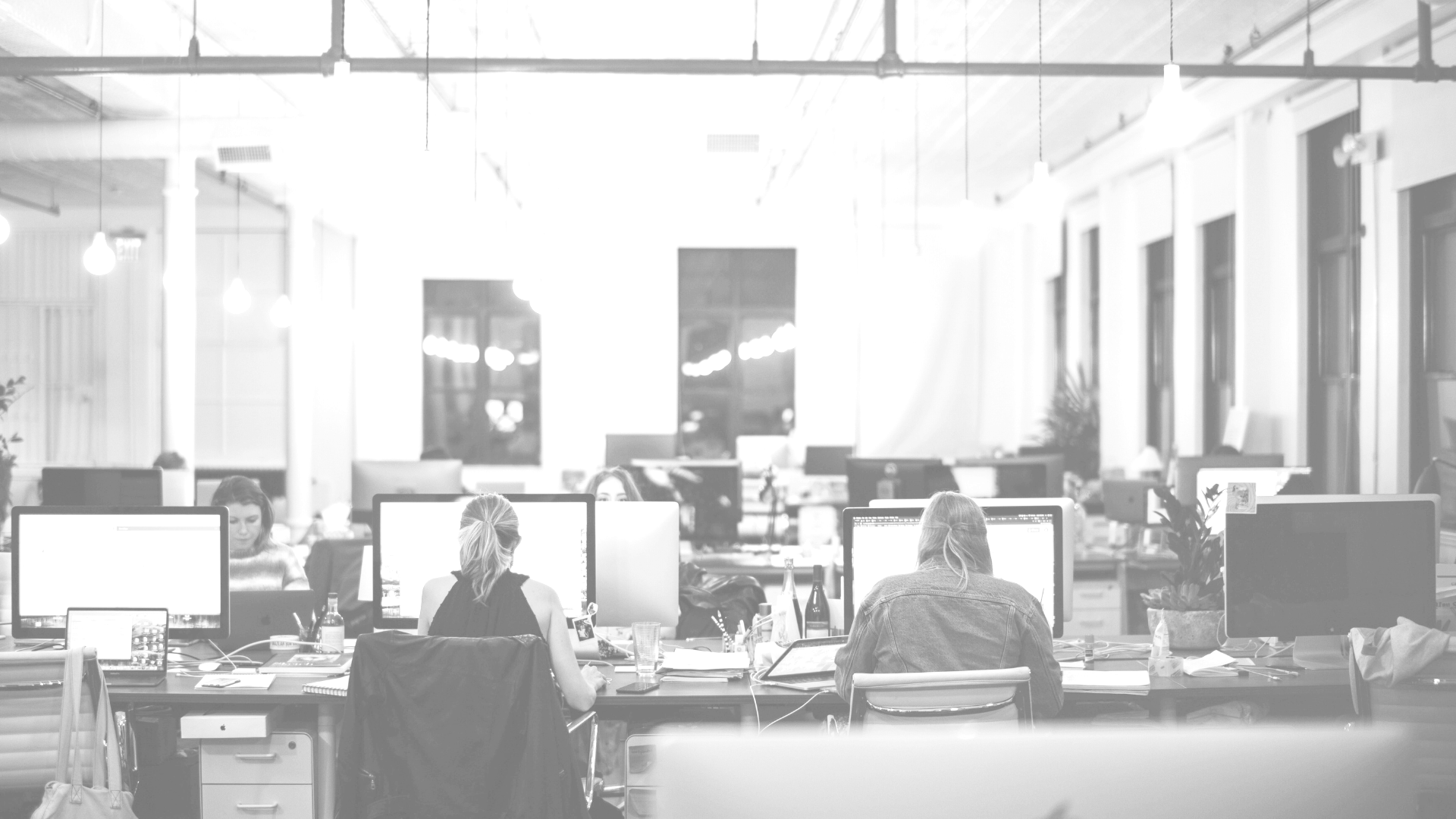 Establishing  relationships  between organisations
Only parent-child relationships ('is parent of' or 'is child of').
Child production is included in parent production.
Important for monitoring production, particularly between universities, departments, and institutes.
To link departments or institutes within an org, they must first be approved as an organisation and then linked as a child to the main org.
Consider naming children orgs with a specific rule (e.g. University of Zagreb, Faculty of Law).
One org can have more than one parent (for "hybrid" cases).
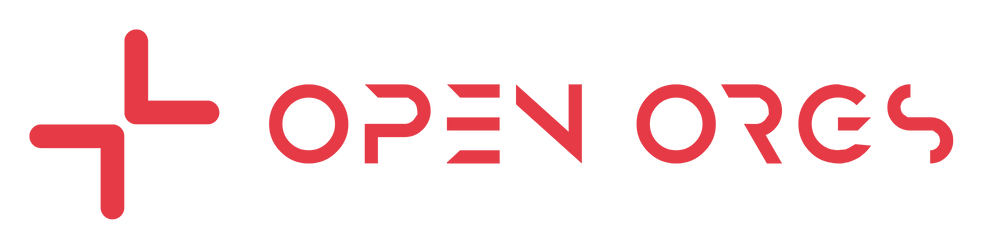 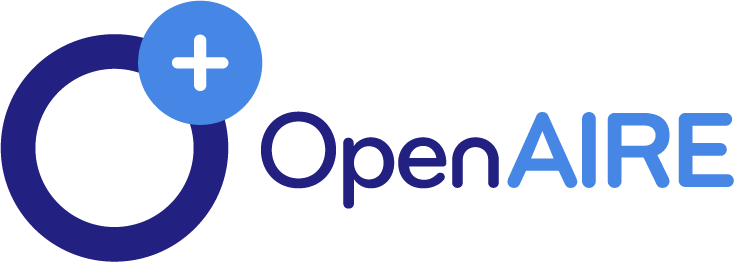 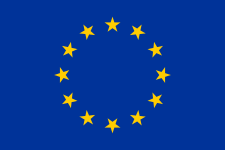 OpenOrgs Training Session | April 15th, 2024
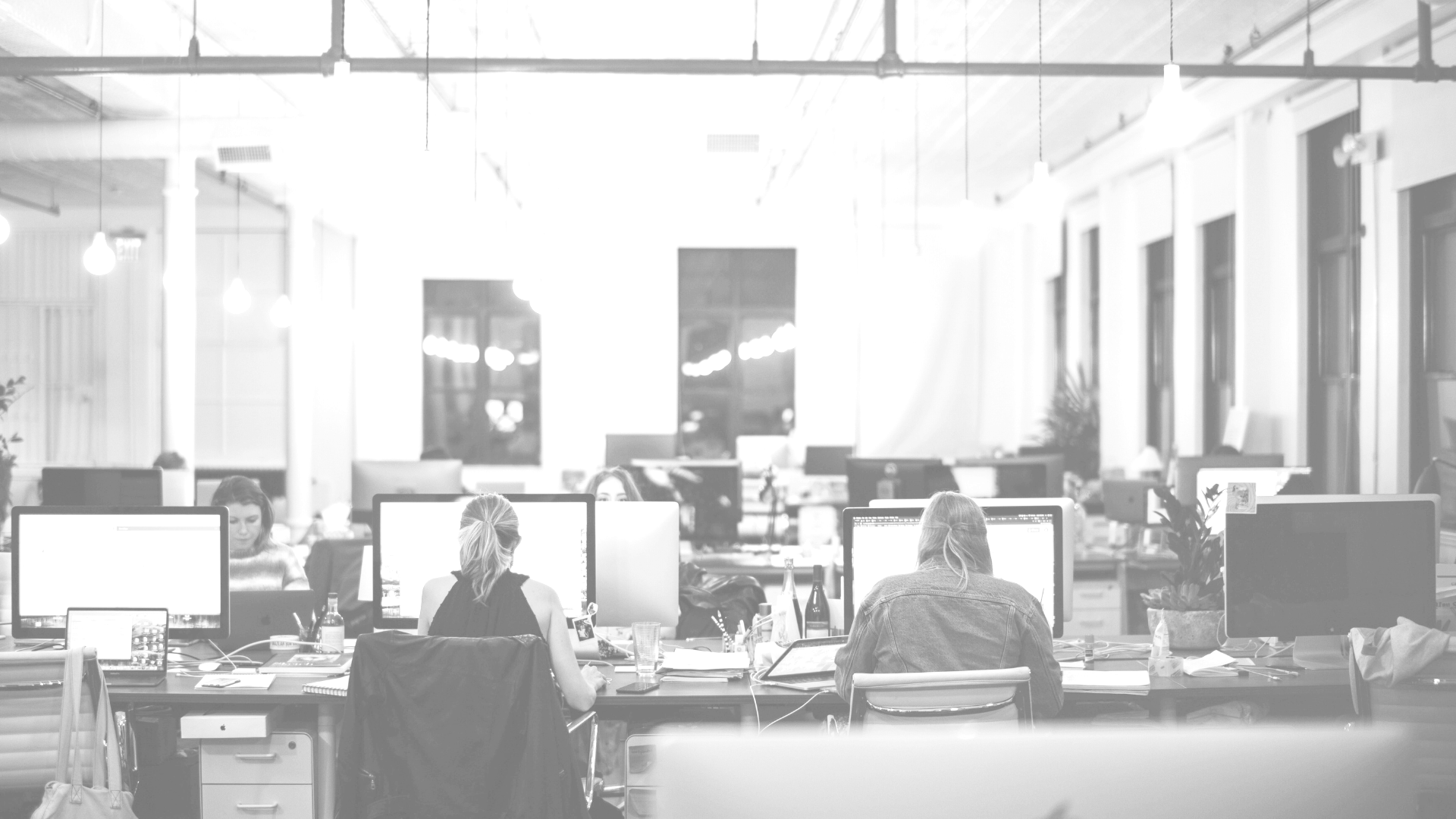 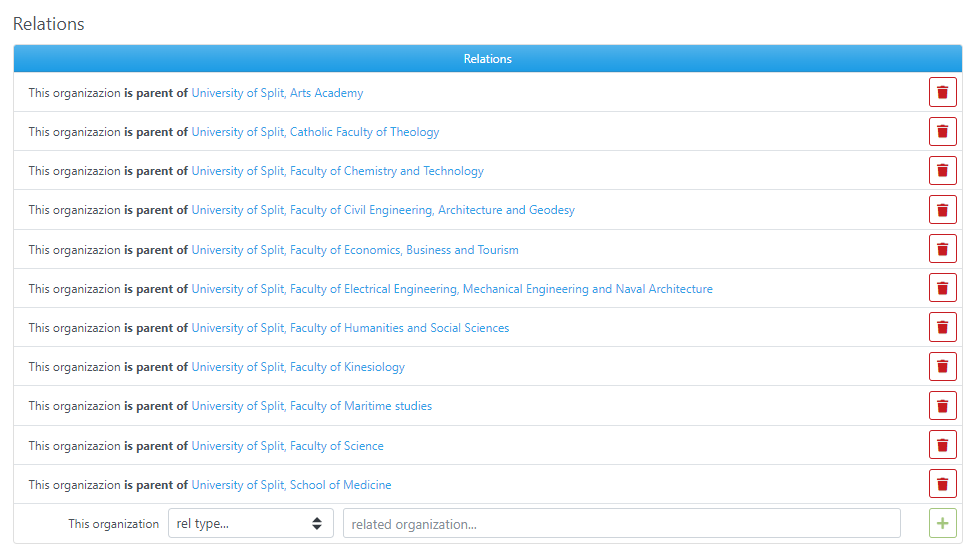 deduced affiliation
UNIV. XYZ
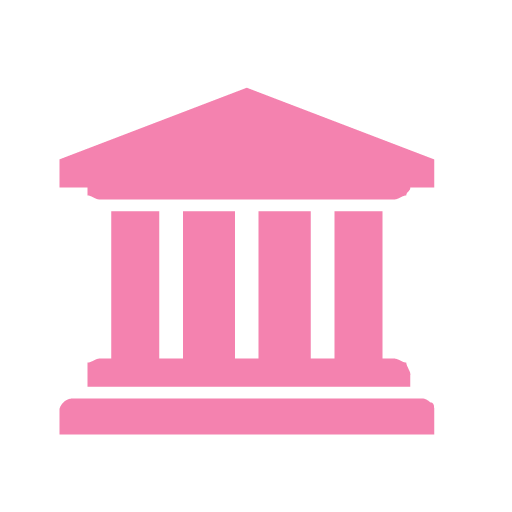 isParentOf
DEPT. B
DEPT. A
DEPT. C
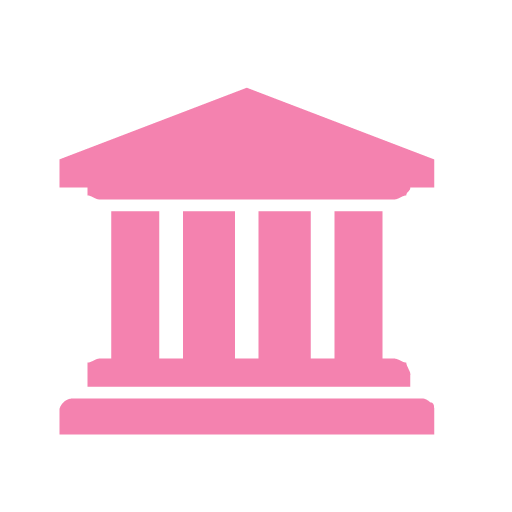 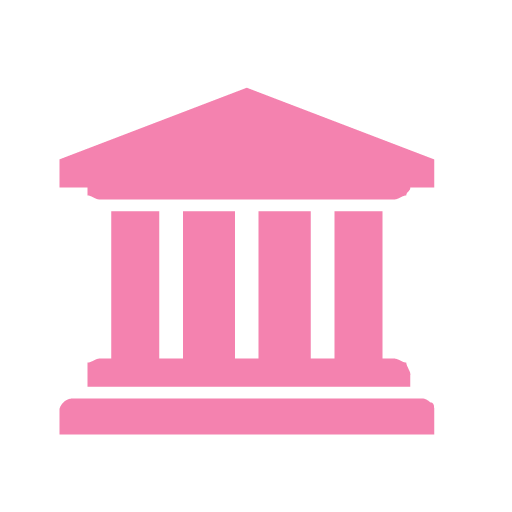 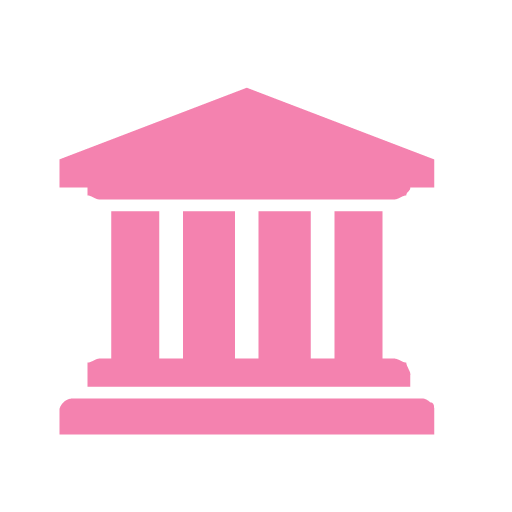 affiliation
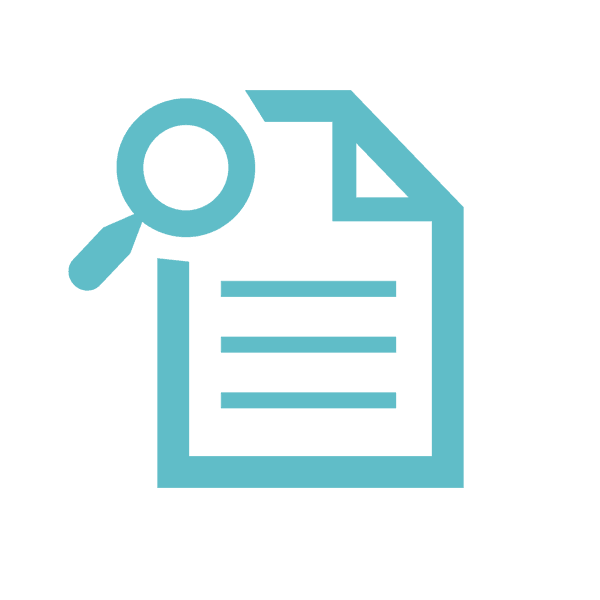 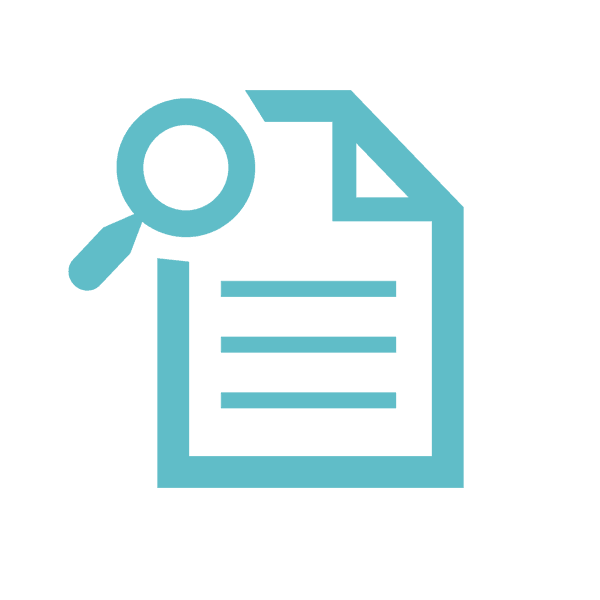 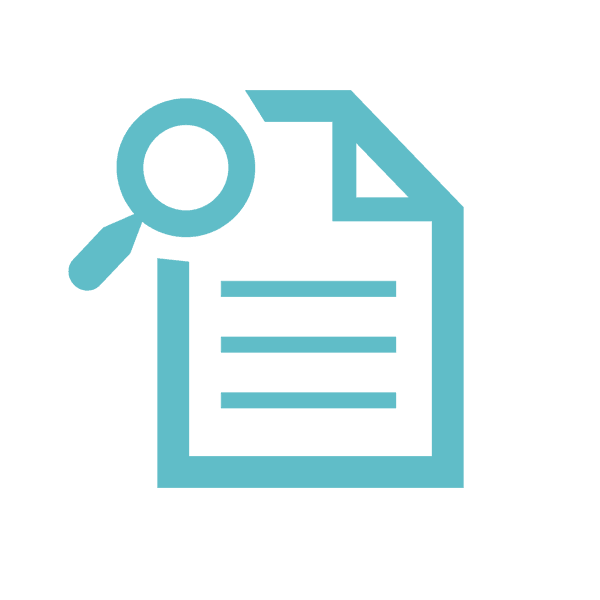 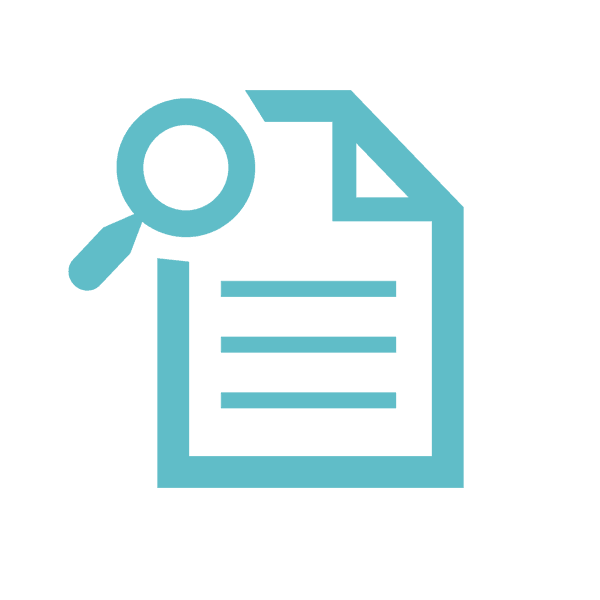 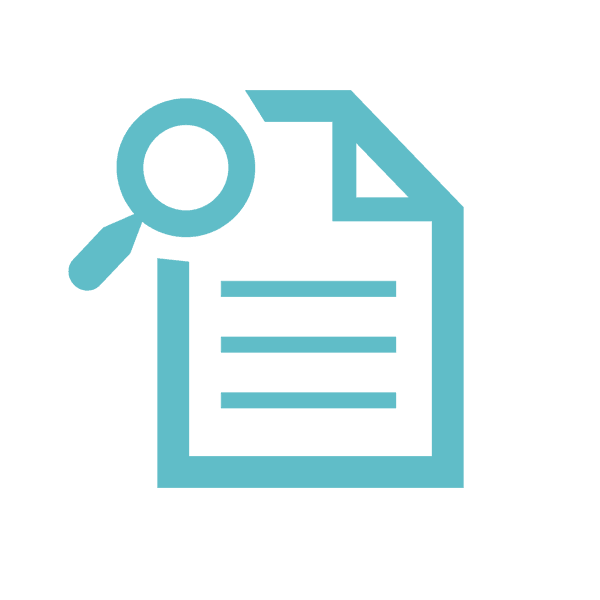 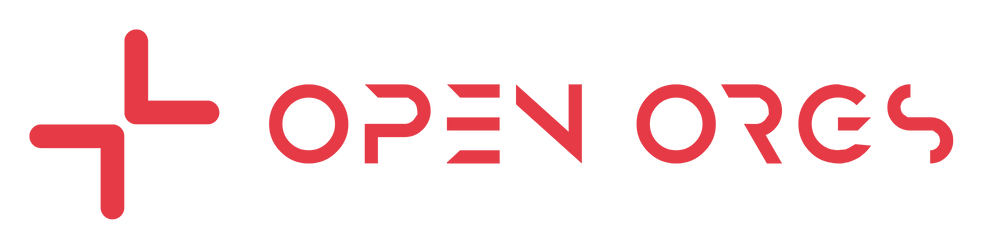 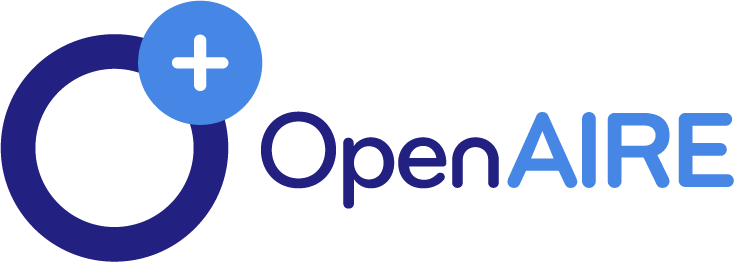 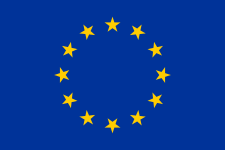 OpenOrgs Training Session | April 15th, 2024
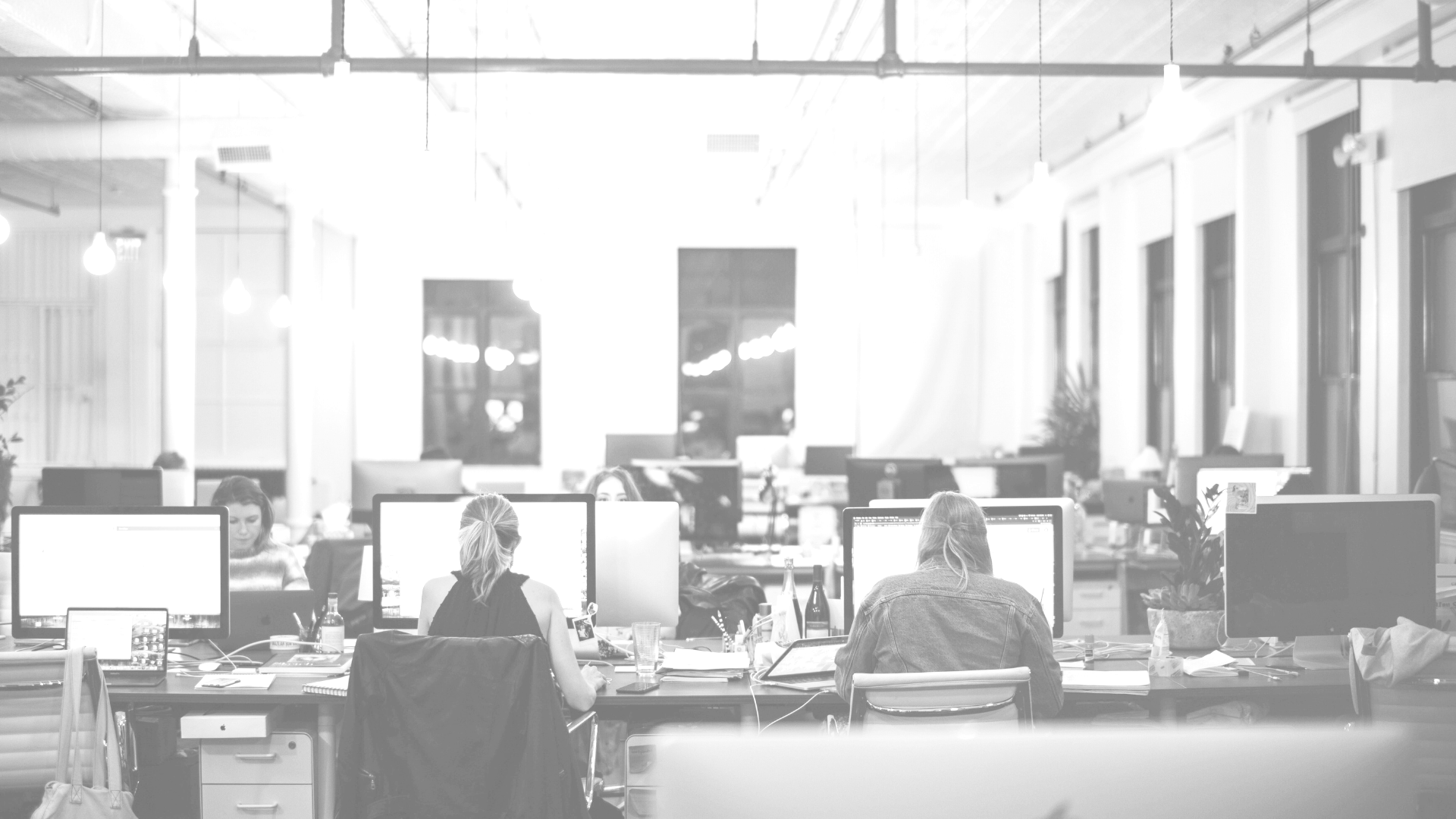 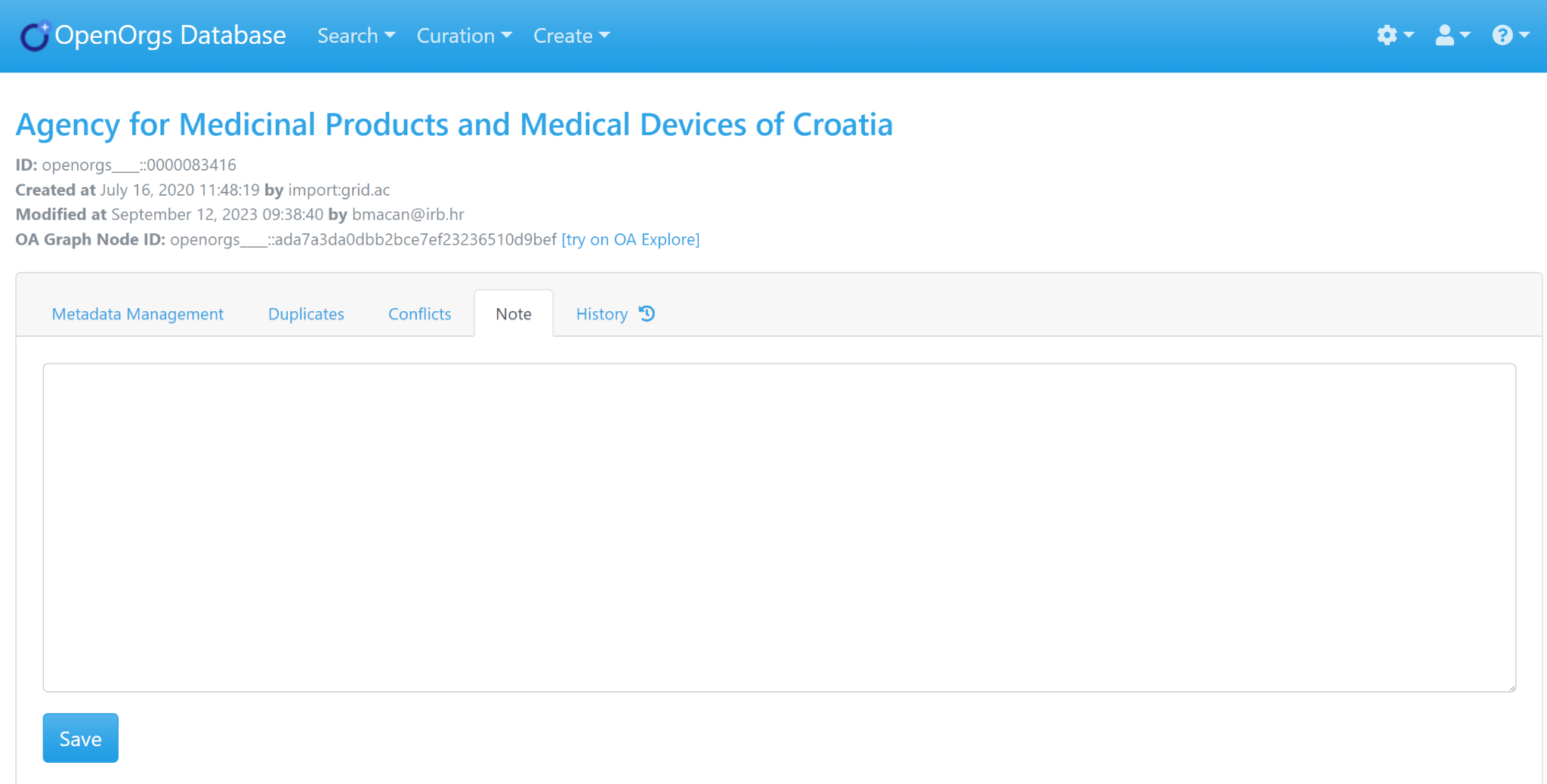 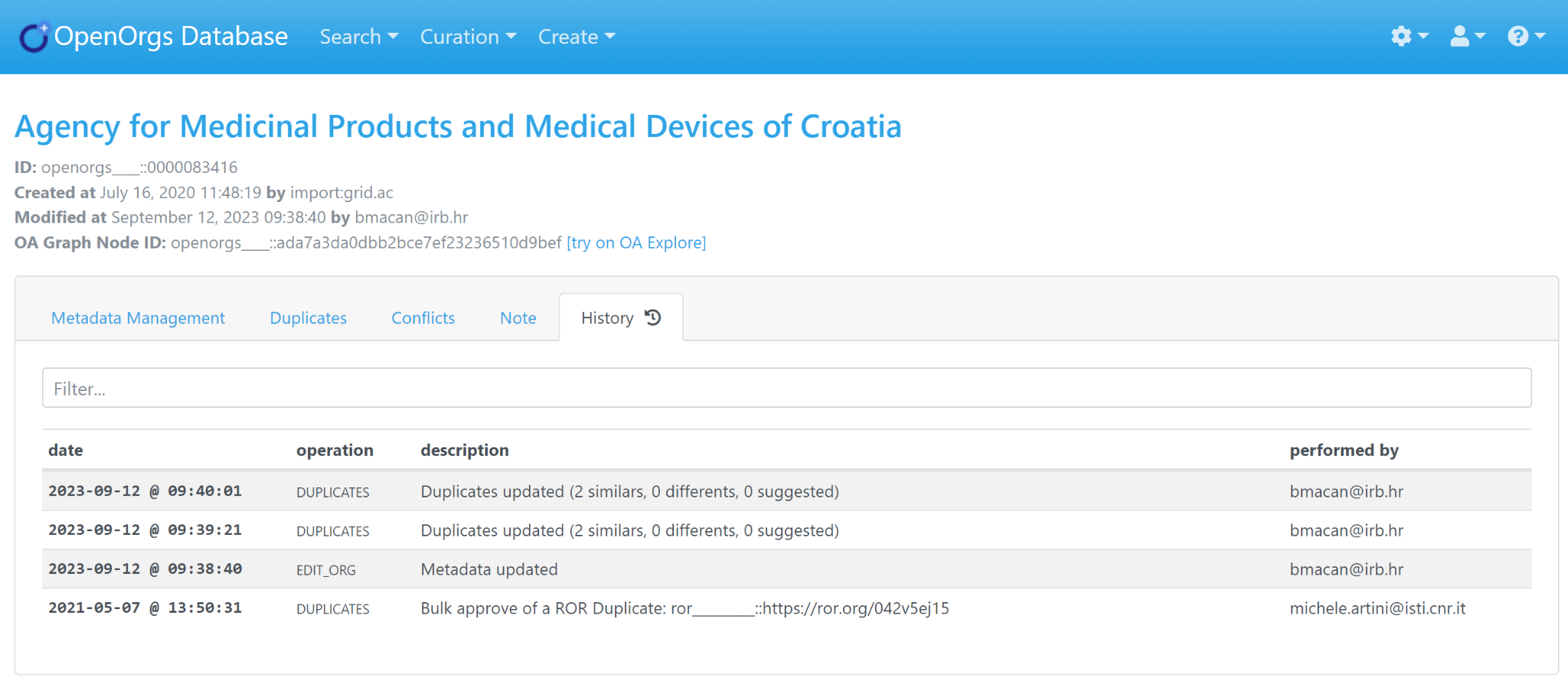 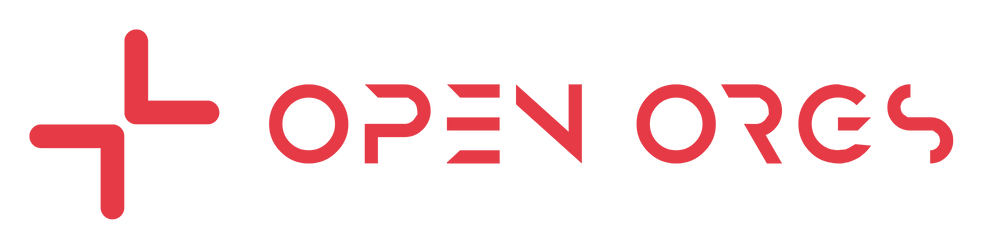 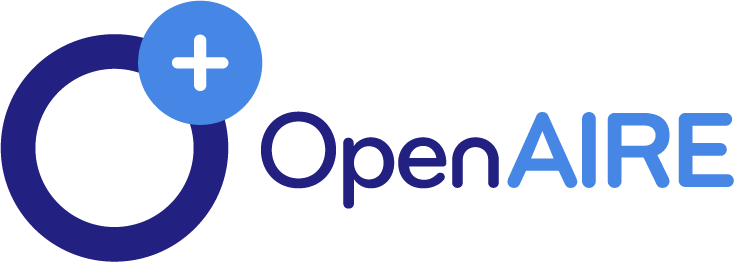 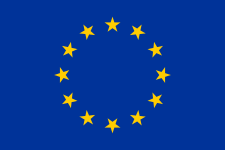 OpenOrgs Training Session | April 15th, 2024
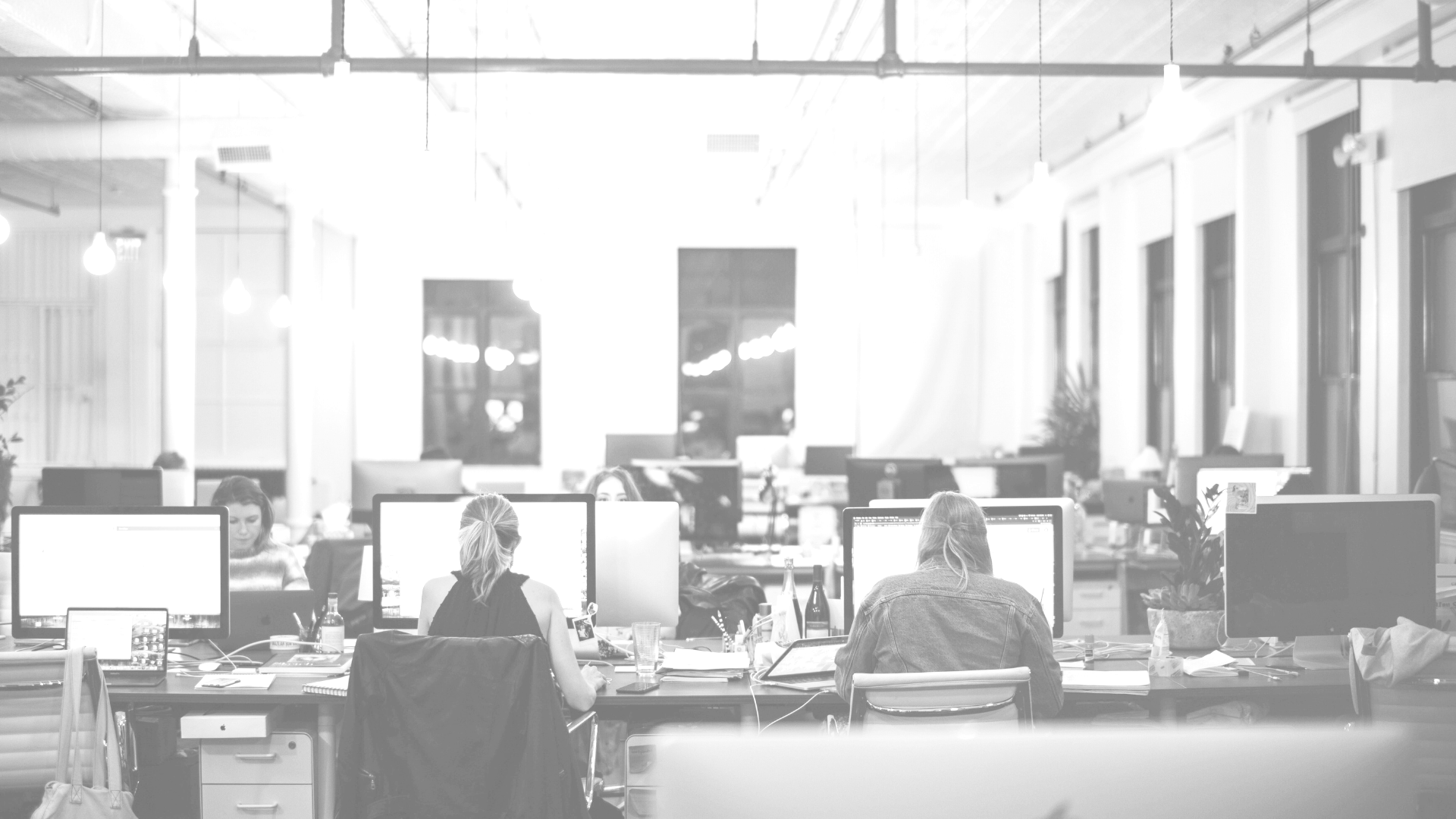 Adding  new  orgs (if it is not present already)
Add it by clicking on create → a new org. 

There are three mandatory metadata: name, country and type.

Recommendations:
For the org's name, it is recommended to use the English version as the main name and include the name in the national language as an alias.
Always try to include the organization's URL or check that it is correct and use UTF-8 encoding.

Tips: 
To determine the organization's type, check the EC flags.
Notes can be added within an orgs page to keep track of choices made.
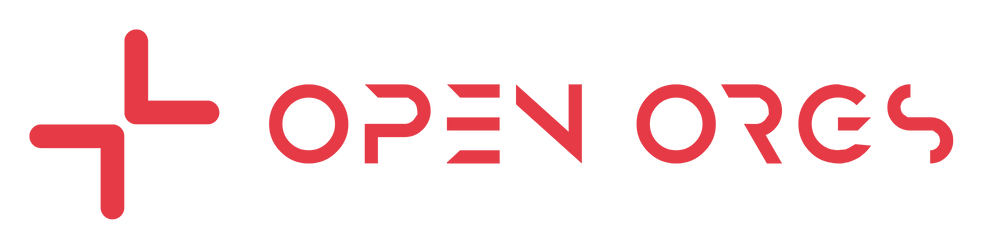 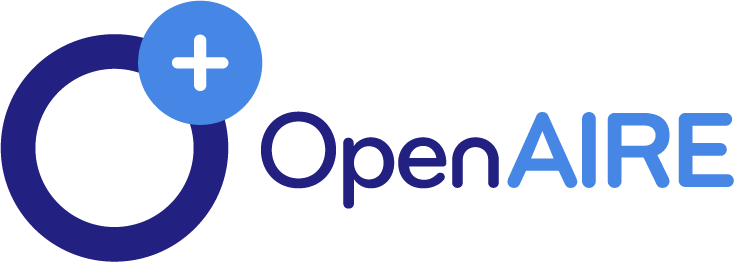 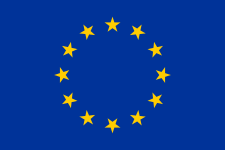 OpenOrgs Training Session | April 15th, 2024
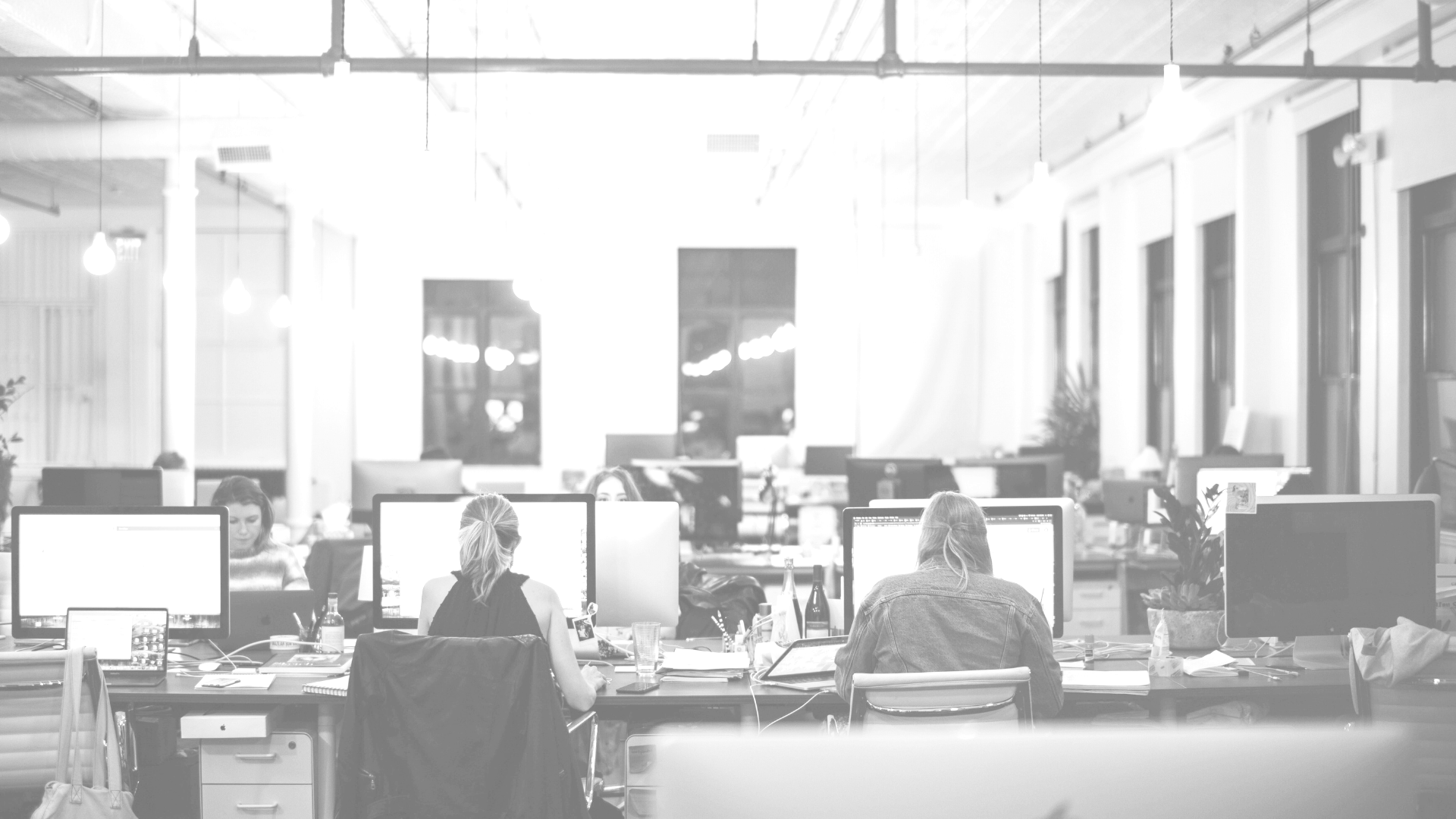 Approval of  new  orgs
Main concepts:
Suggested org: is an organization to be approved by a data curator; the approval produces an OpenOrgs ID.
Approved org: is an organization that was confirmed by a curator. It is persisted with a stable identifier (OpenOrgs ID) and its metadata fields can be enriched/curated.
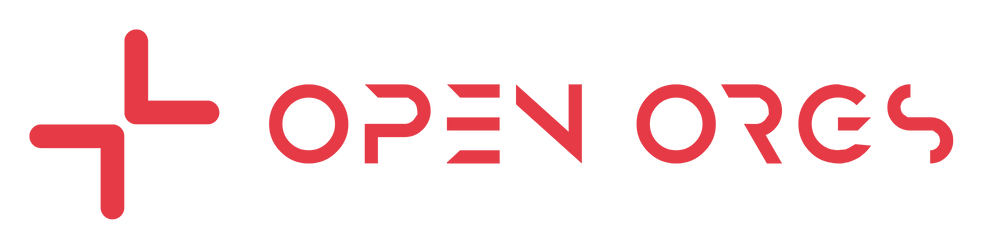 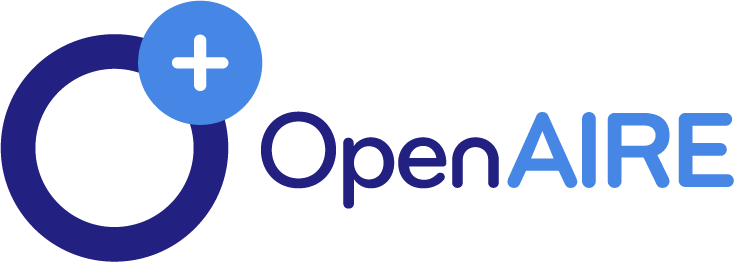 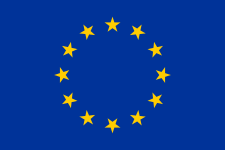 OpenOrgs Training Session | April 15th, 2024
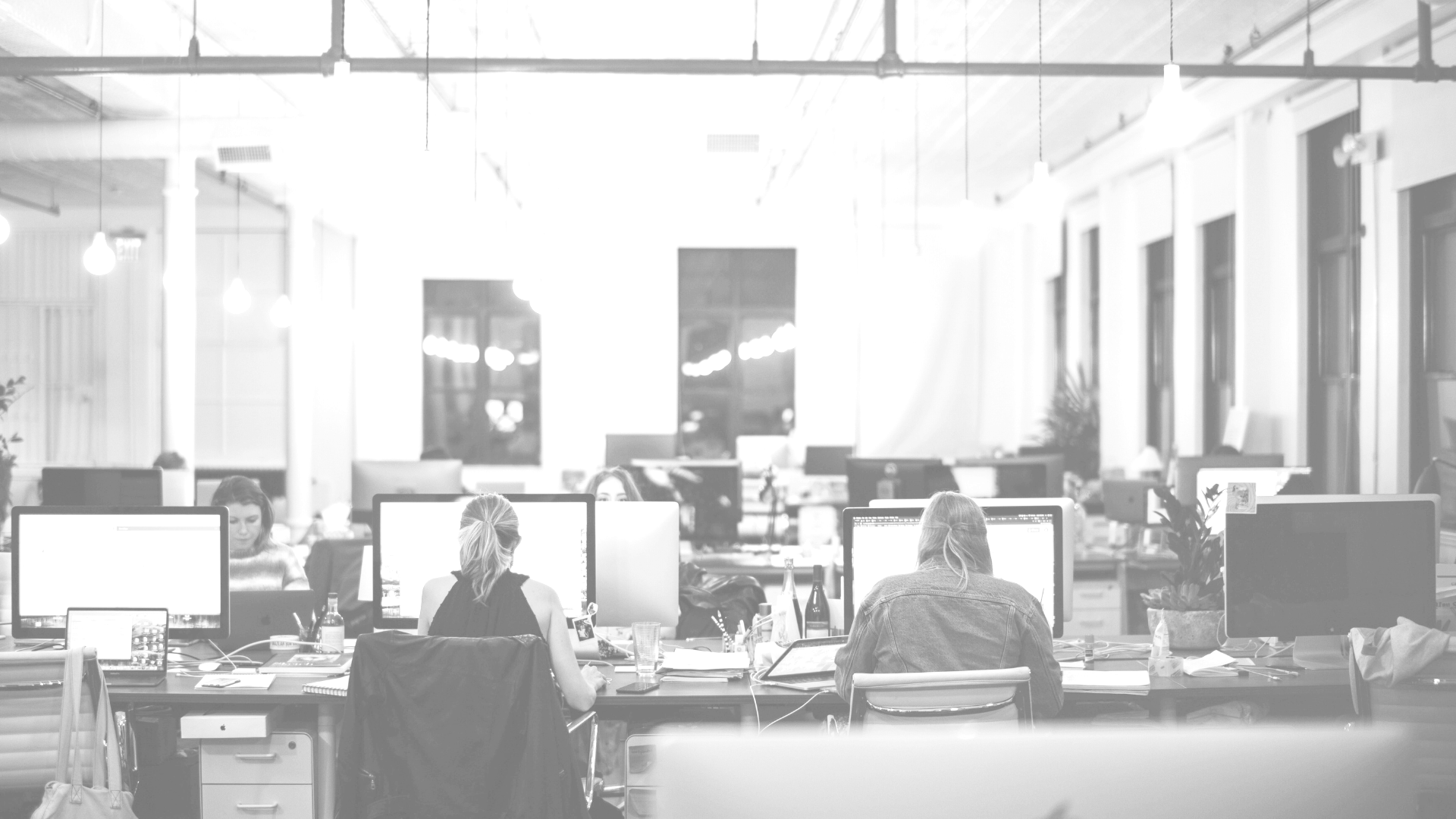 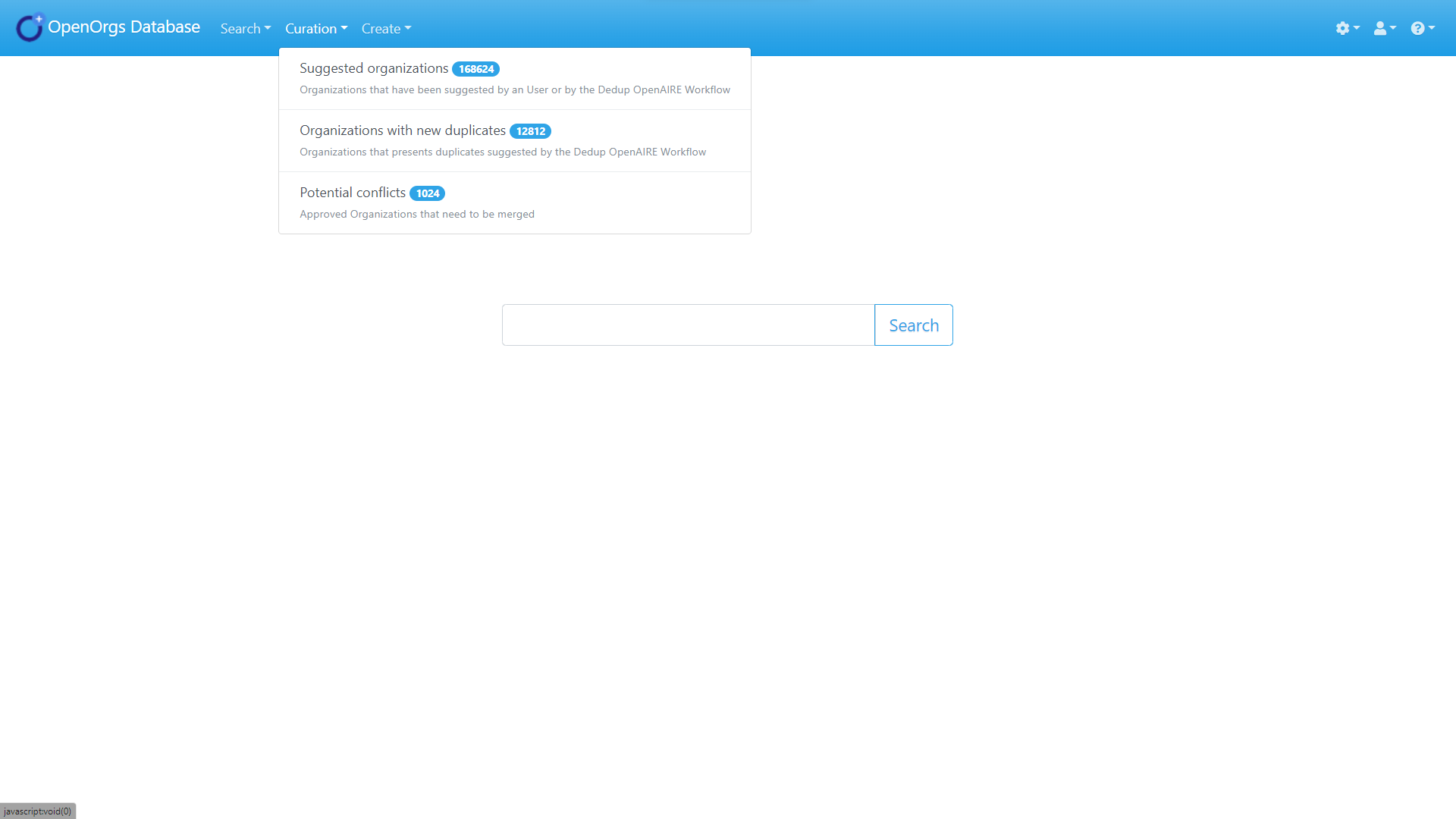 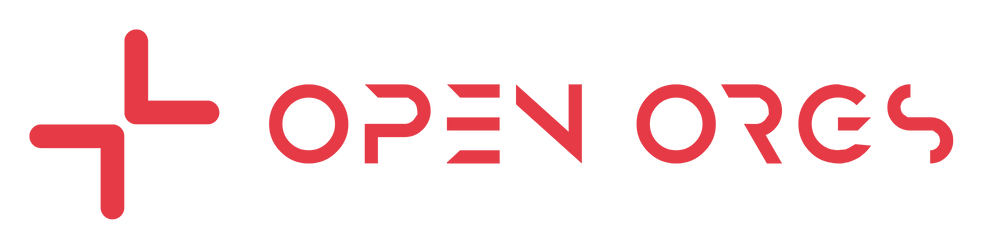 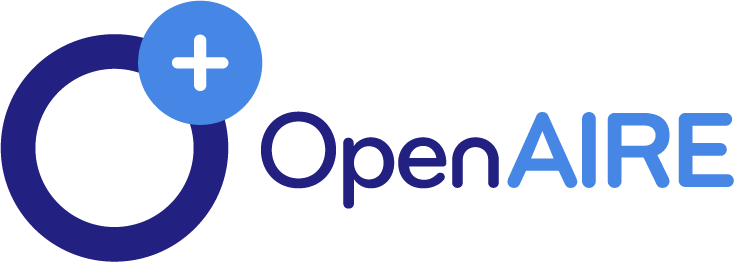 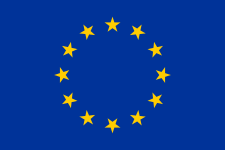 OpenOrgs Training Session | April 15th, 2024
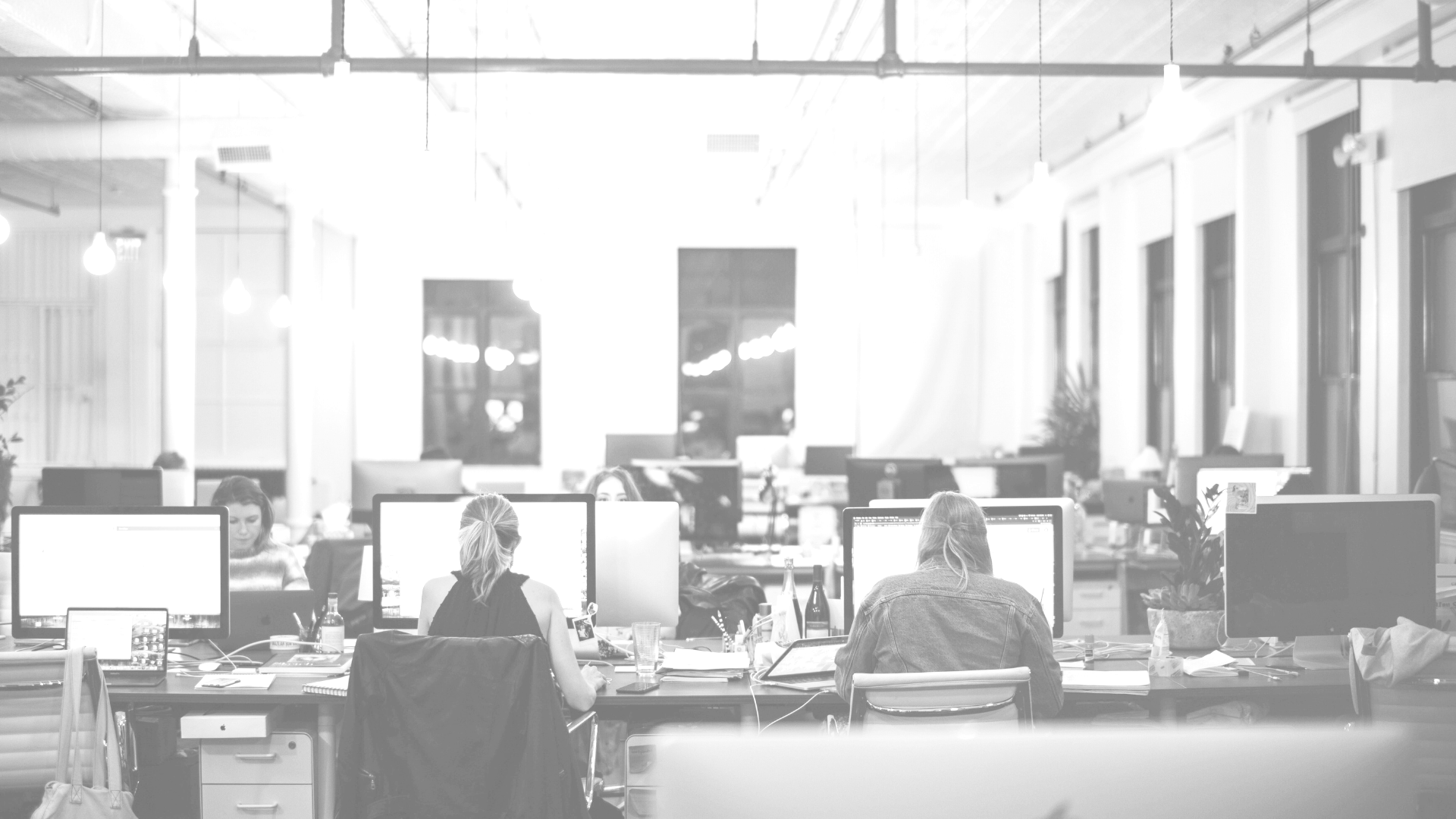 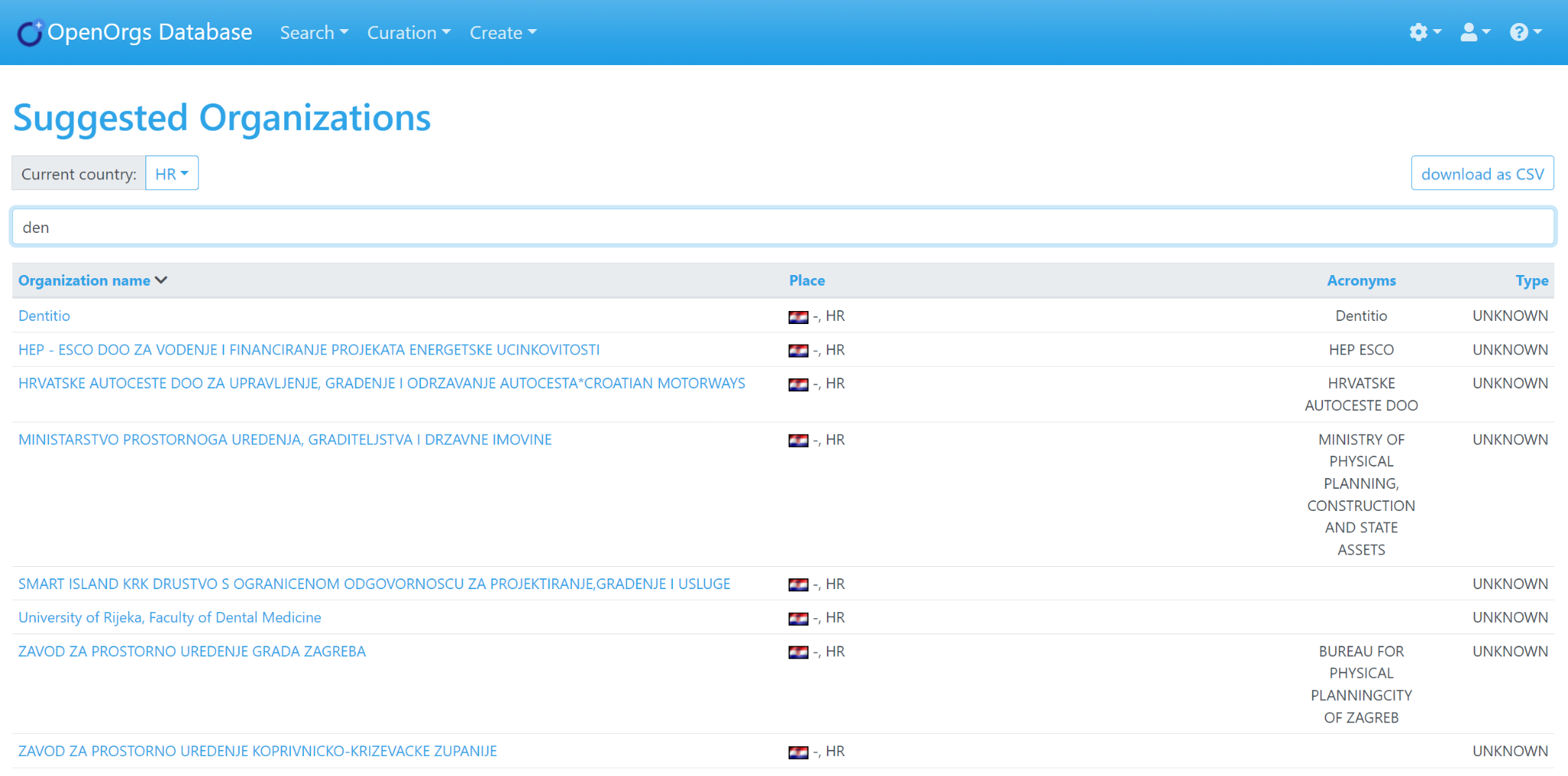 In this case also a relation must be established!
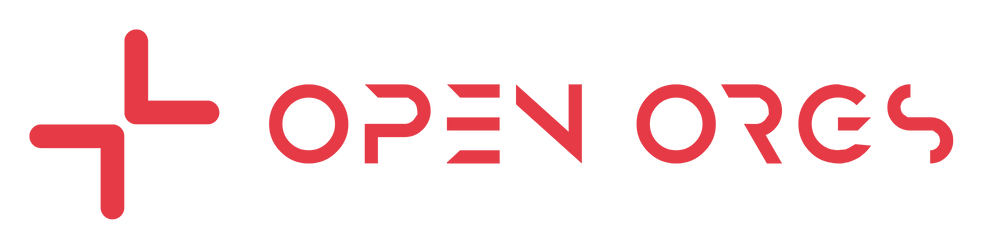 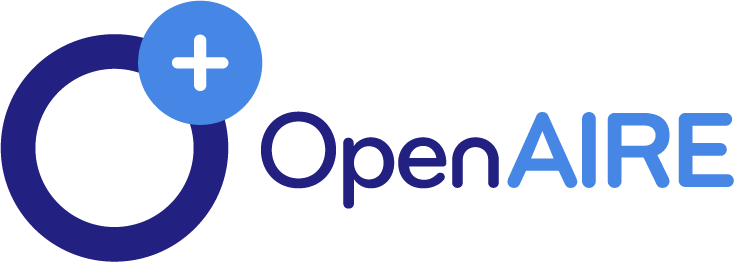 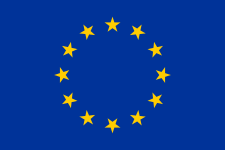 OpenOrgs Training Session | April 15th, 2024
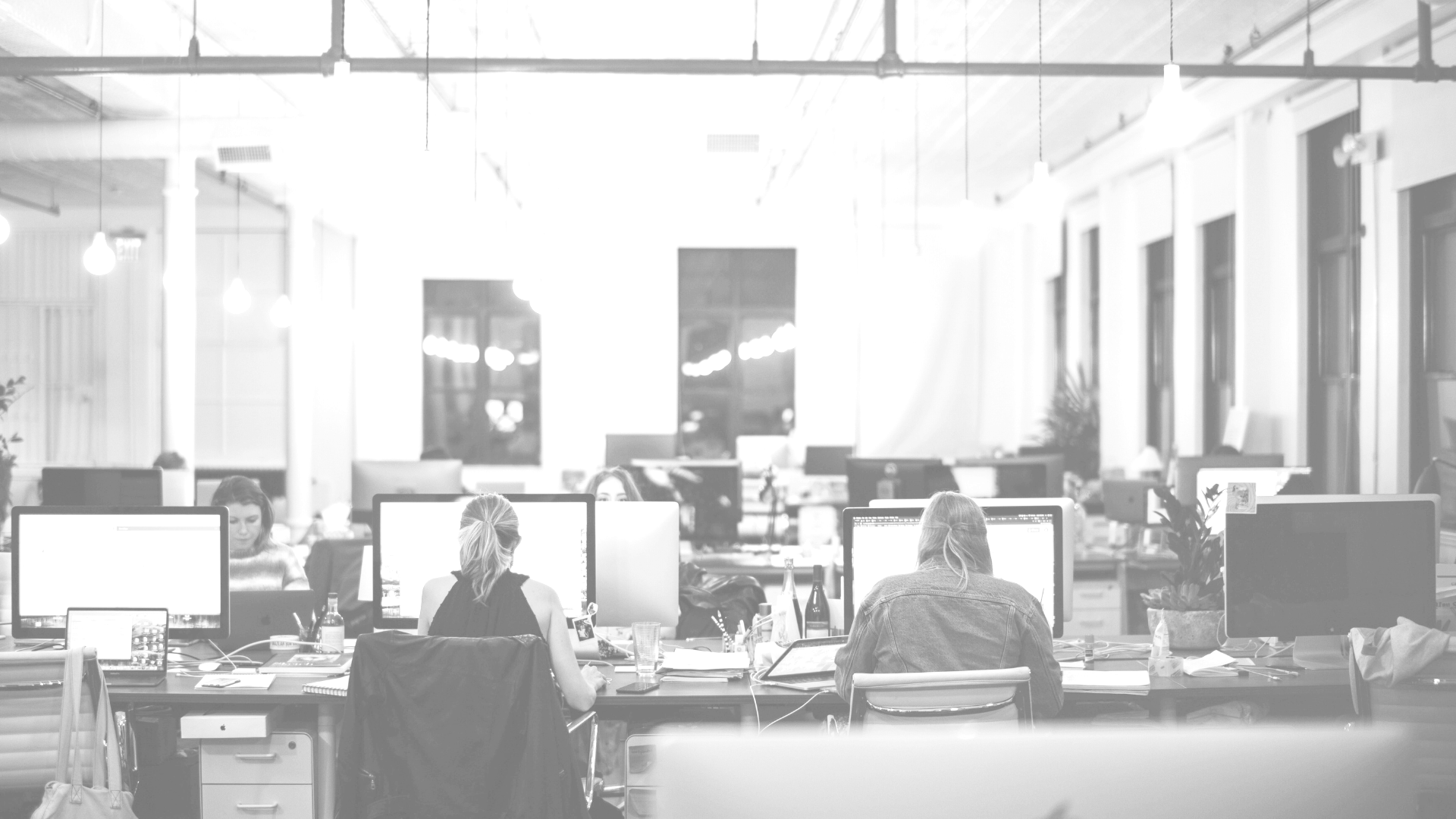 Beware !
The same org must not have more than one OpenOrgs ID!
Only approve the organization after checking that it does not already exist with the OpenOrg ID.
Multiple OpenOrg IDs for the same organization will result in a conflict.
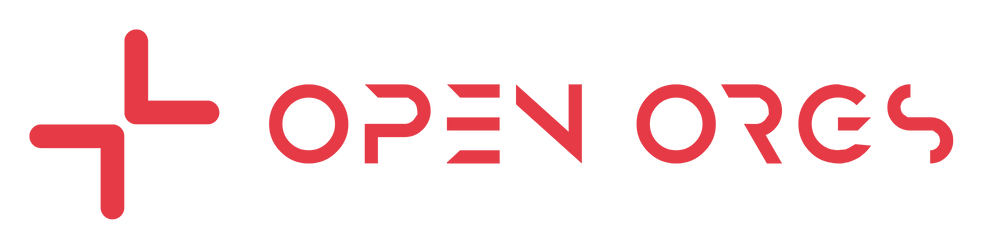 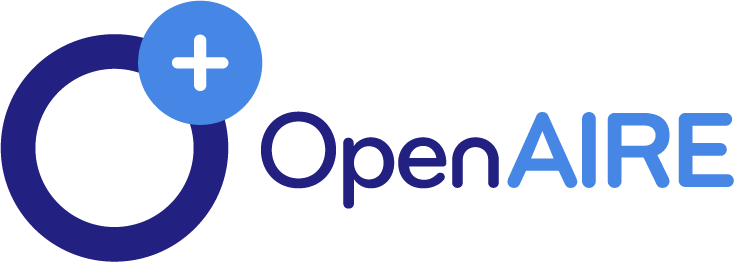 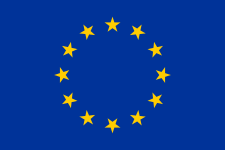 OpenOrgs Training Session | April 15th, 2024
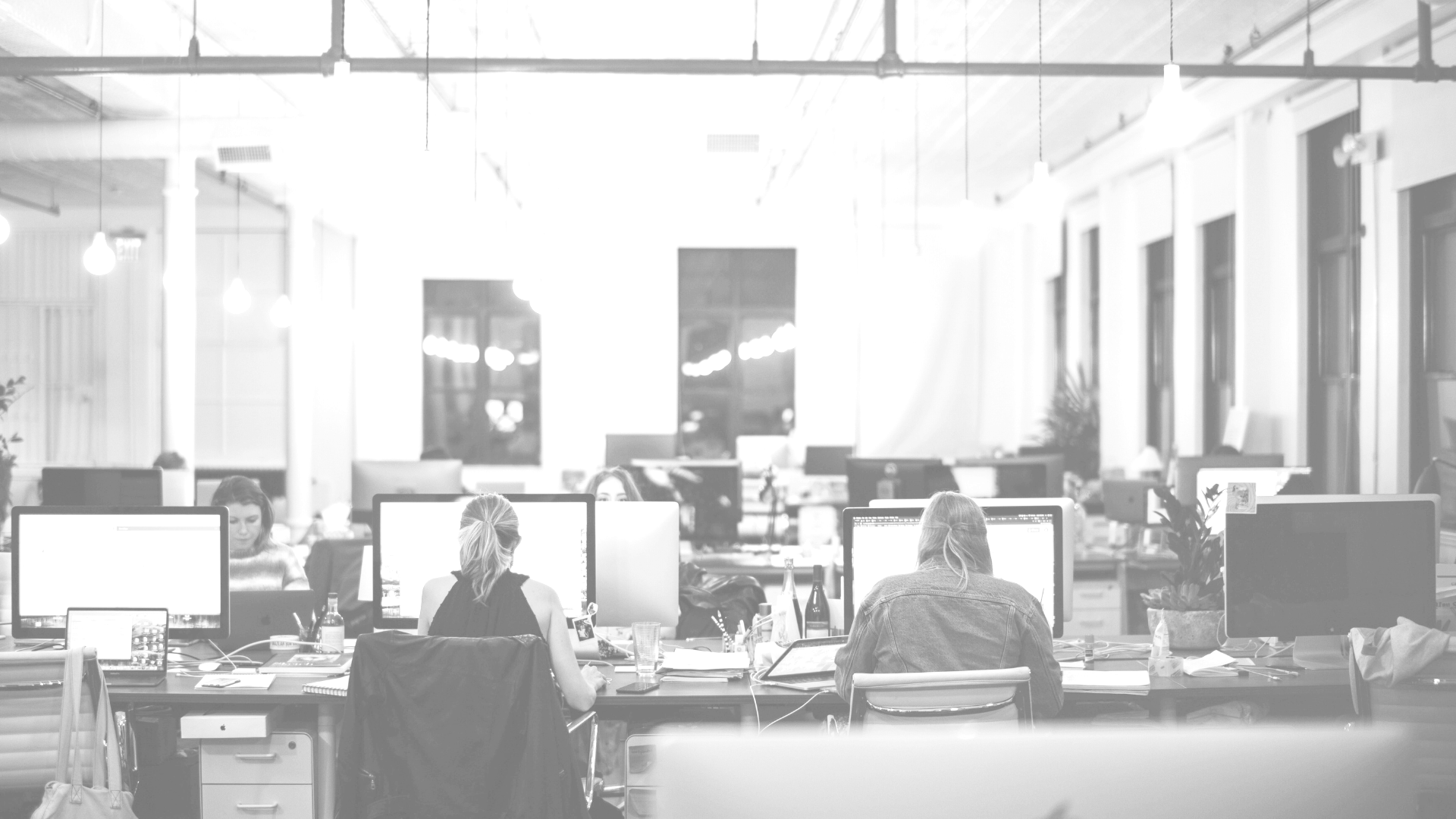 Duplicates  curation
Duplicates can occur between approved and raw organisations.
Raw organisations are external organizations without an OpenOrgs ID, sourced from platforms such as Corda, Re3data, and ROR.
The deduplication algorithm may suggest duplicates, or users may add them manually within an organization's page.
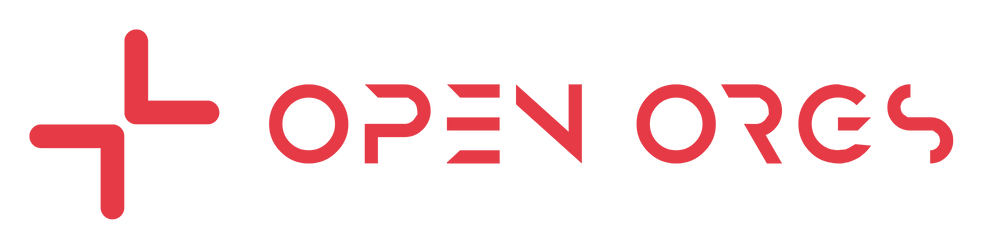 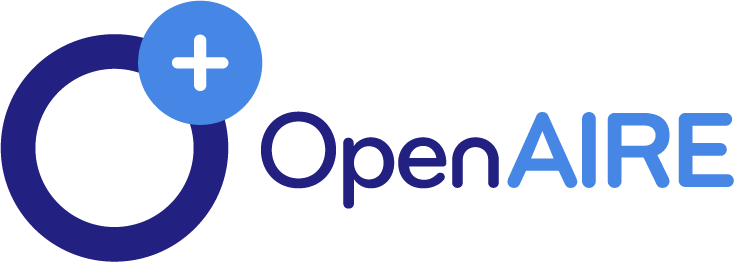 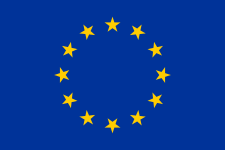 OpenOrgs Training Session | April 15th, 2024
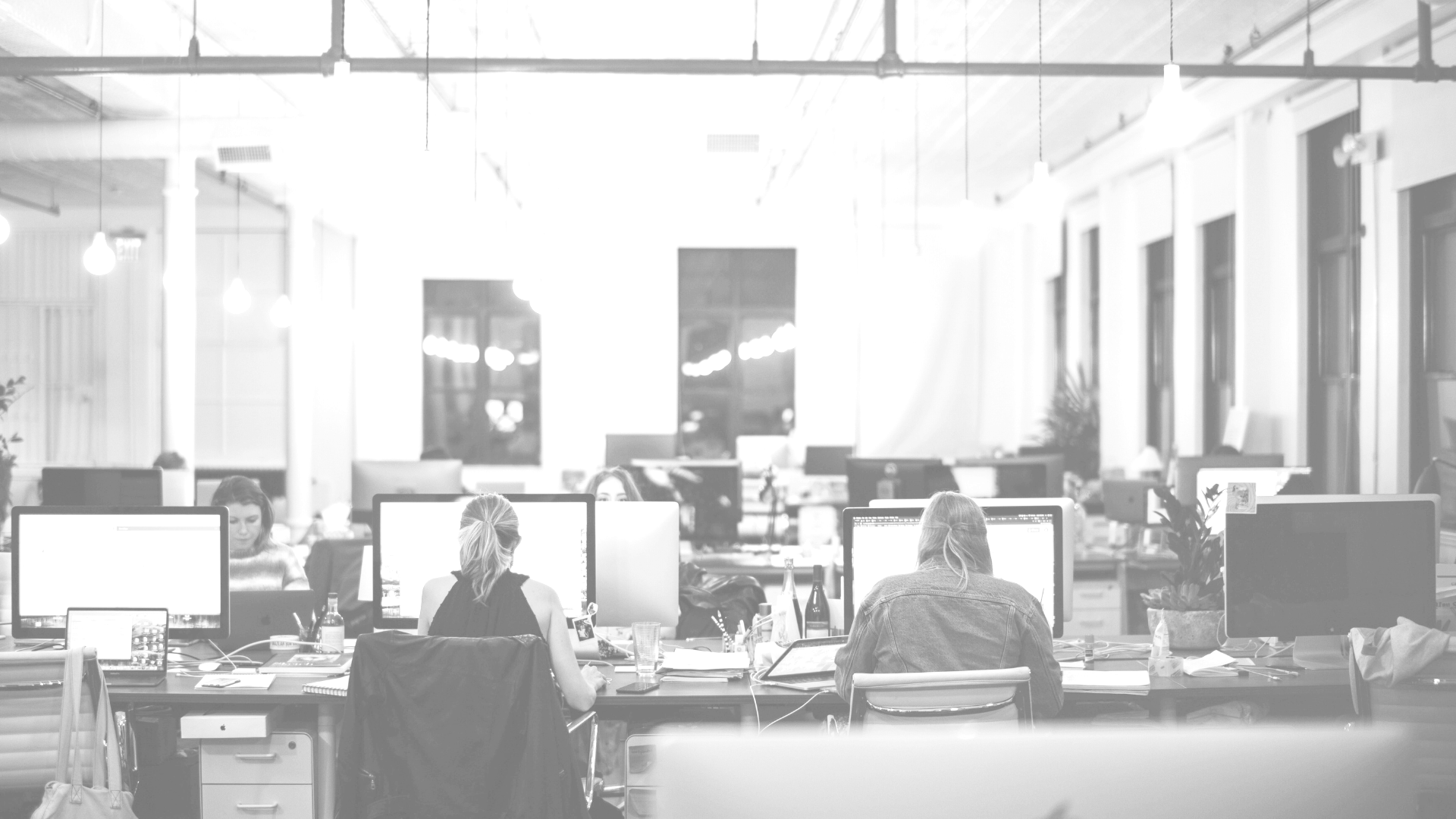 Duplicates  curation
Complete the automated part
Duplicates section → lists organisations suggested by an algorithm to be duplicates.
It is an automated process that requires confirmation or rejection by the data curator.
Manual entry
Duplicates addition in the single org page → The data curator manually adds duplicates in the main org page.
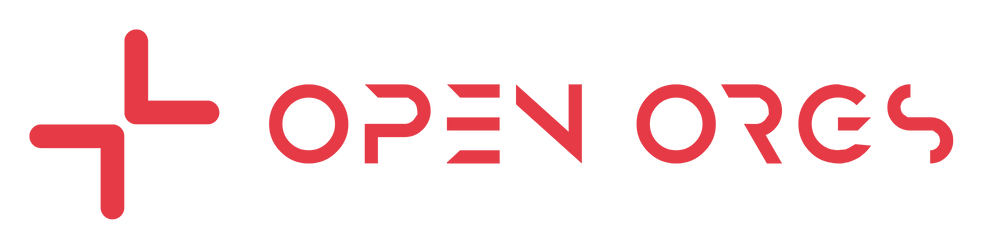 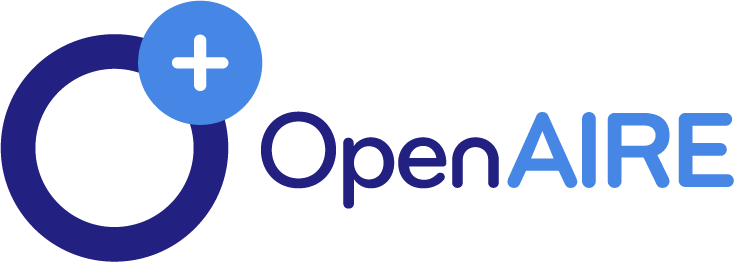 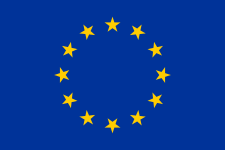 OpenOrgs Training Session | April 15th, 2024
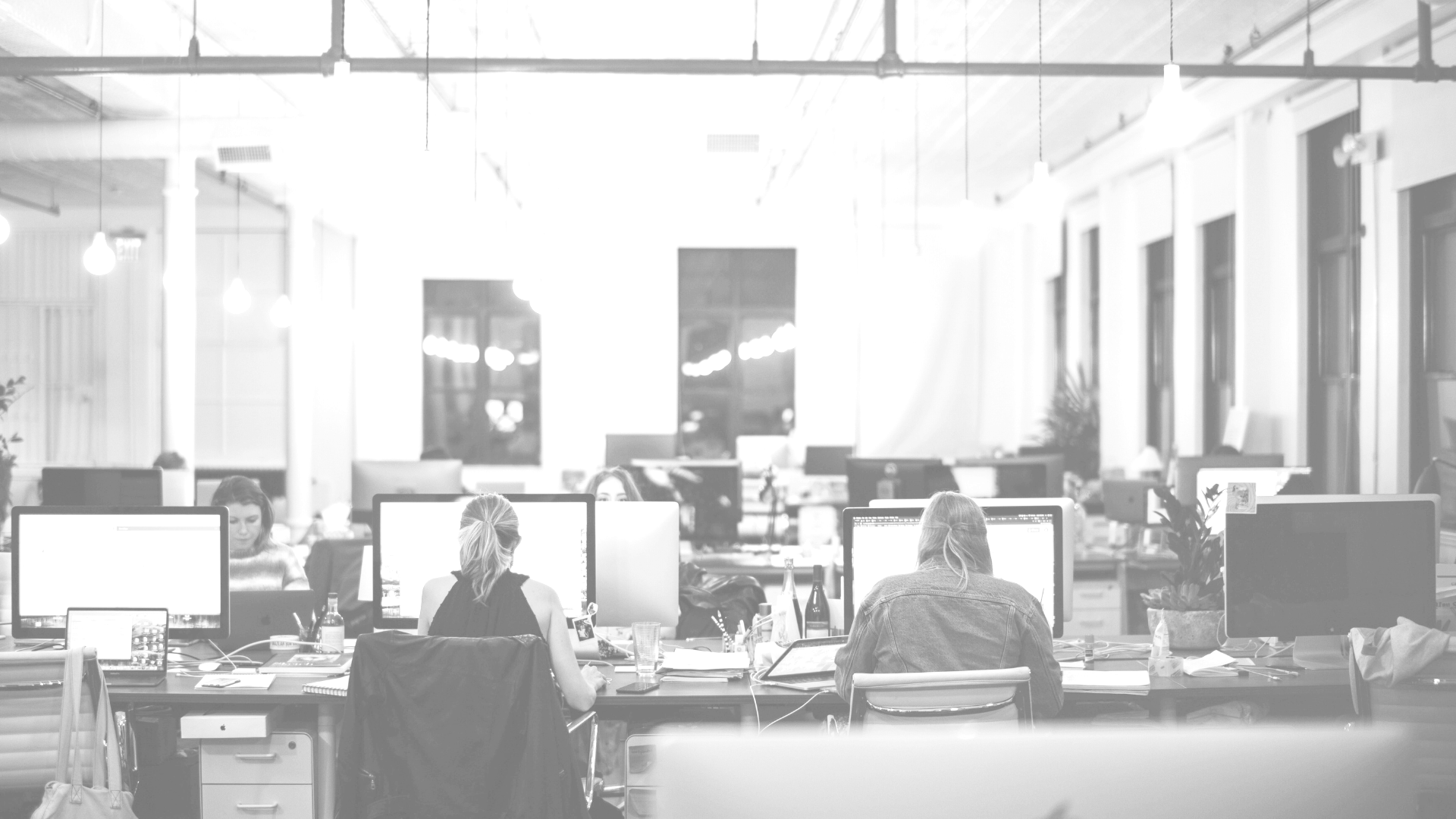 Potential  new duplicates  section
Curation menu → Organizations with new duplicates
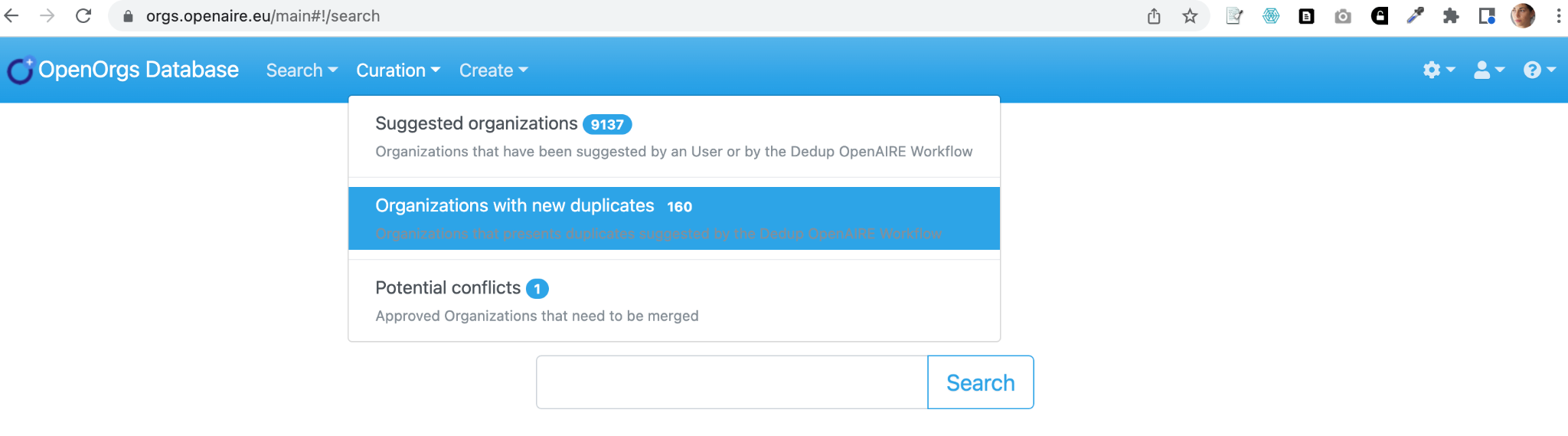 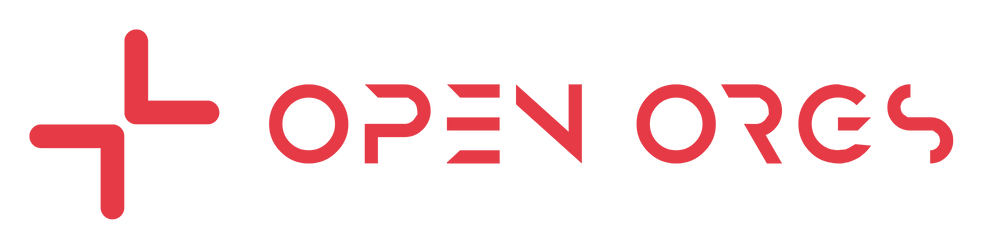 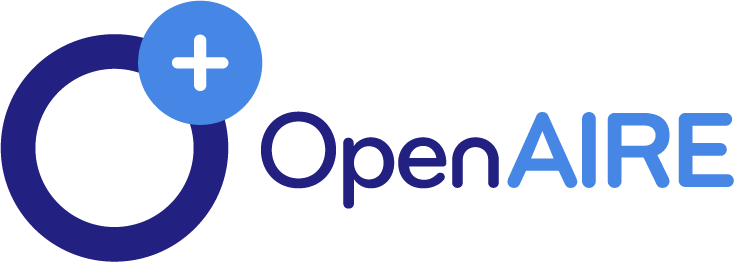 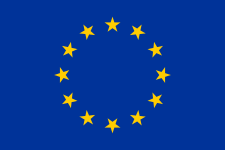 OpenOrgs Training Session | April 15th, 2024
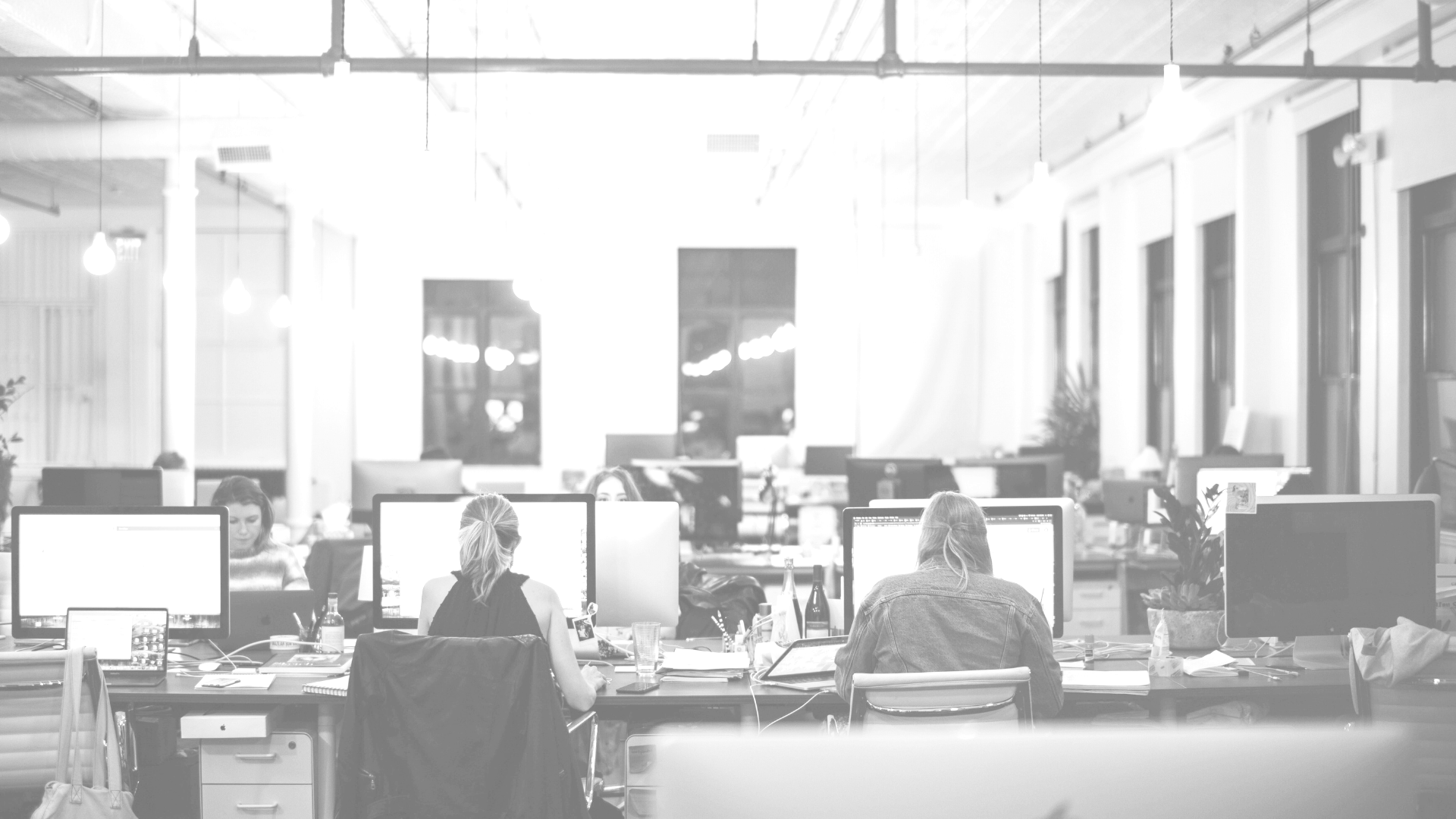 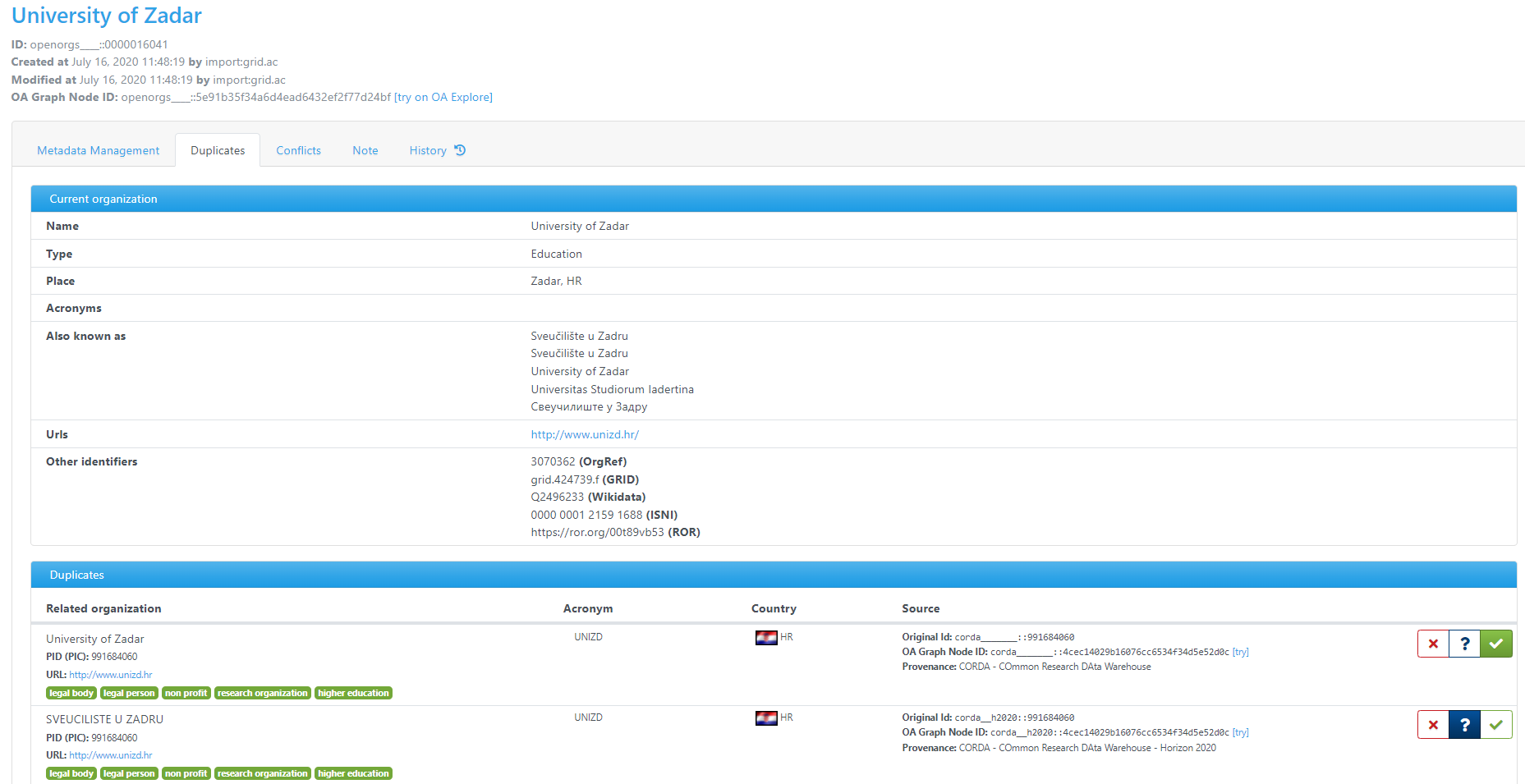 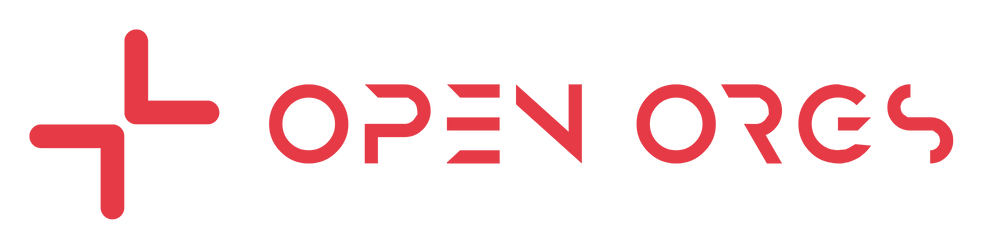 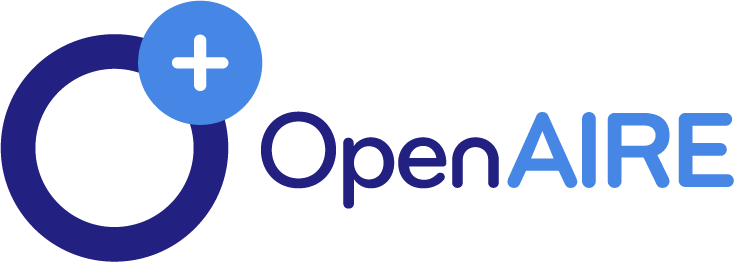 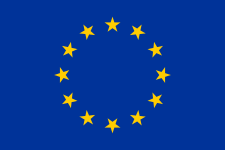 OpenOrgs Training Session | April 15th, 2024
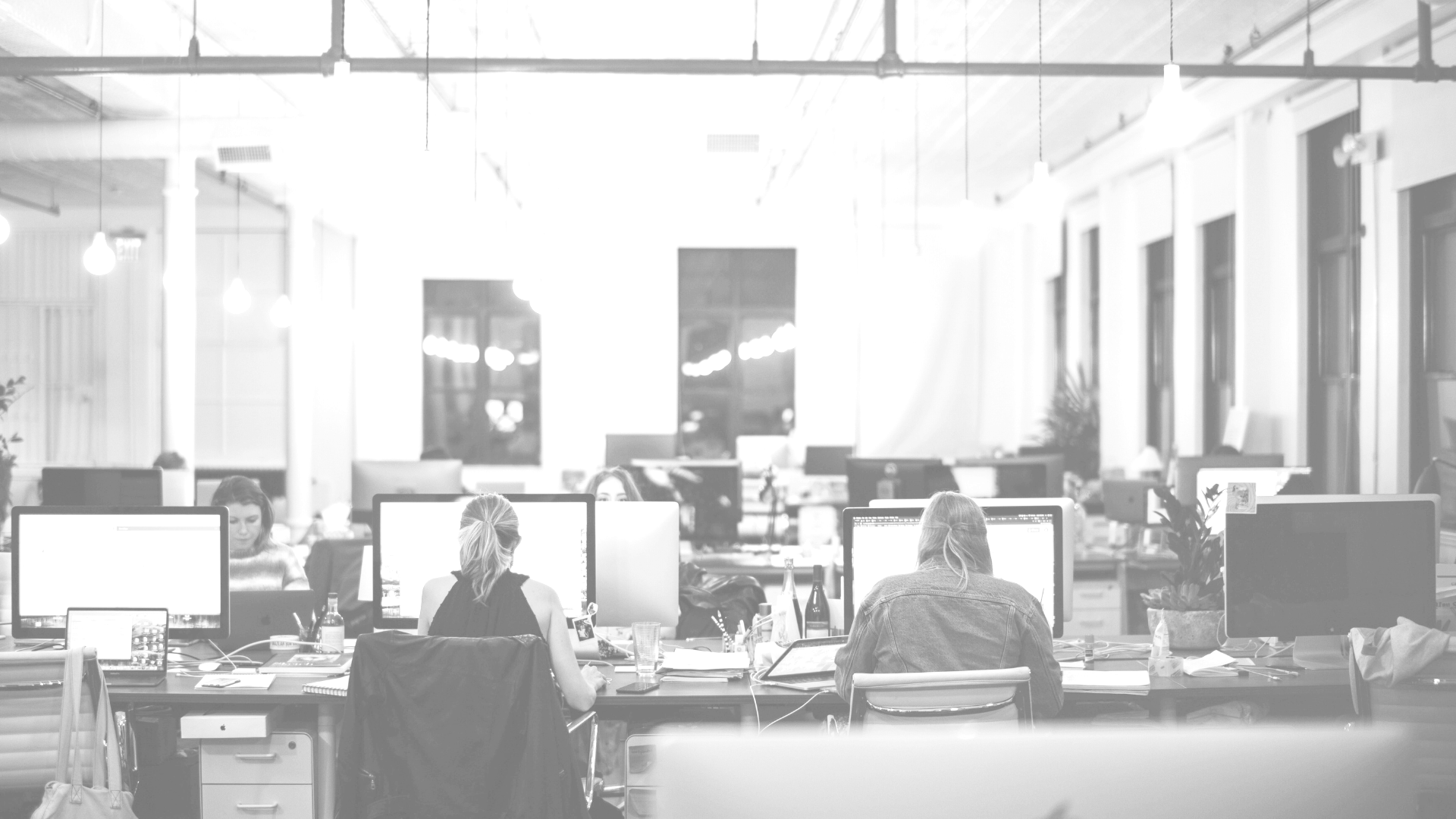 An org with  wrong suggested  duplicates
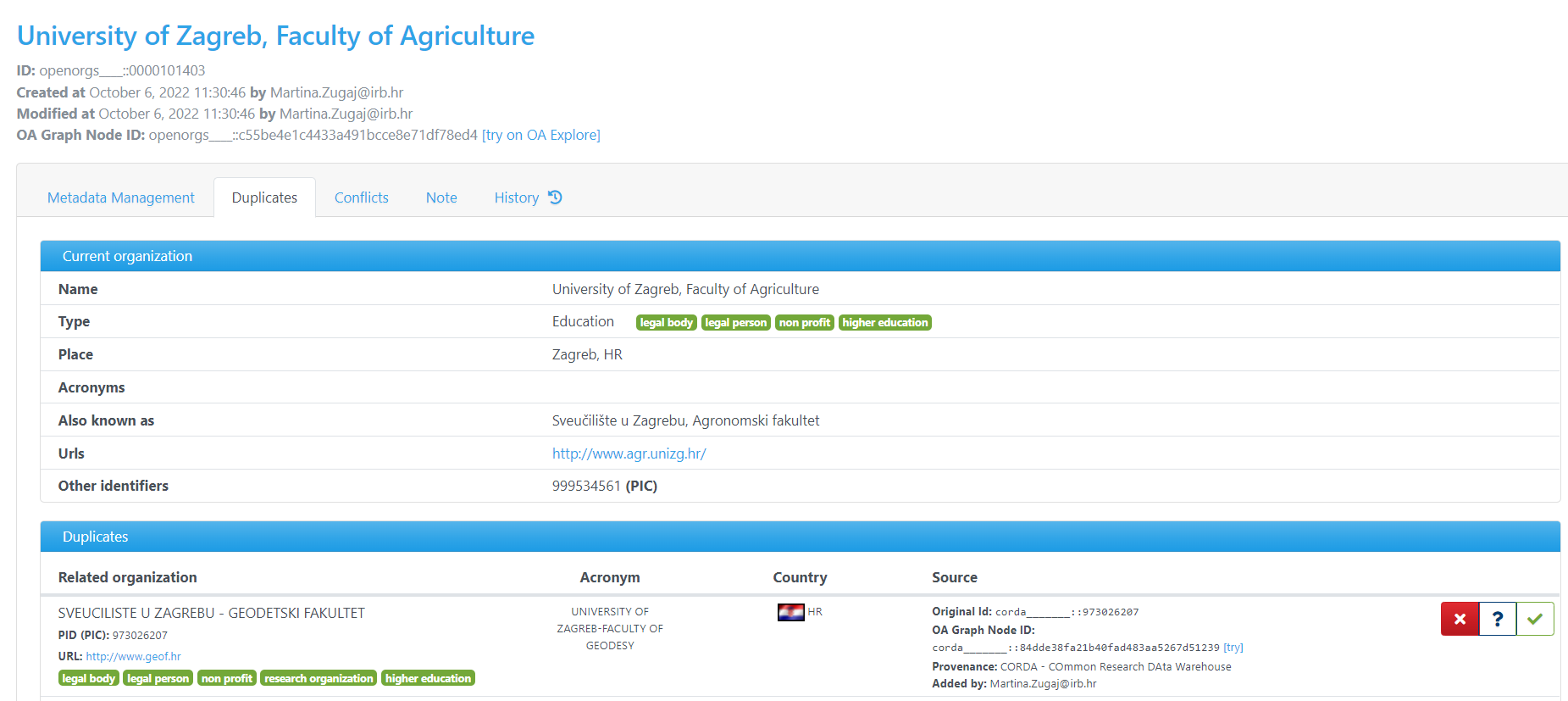 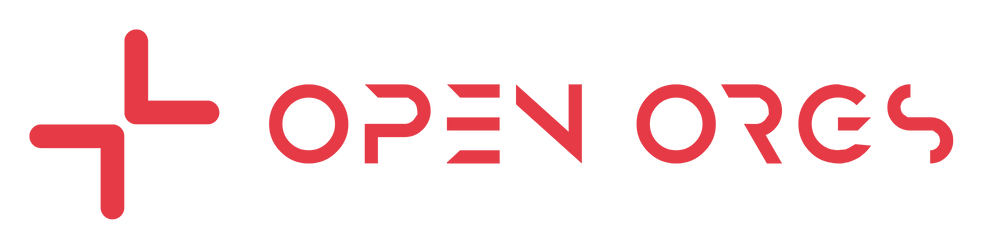 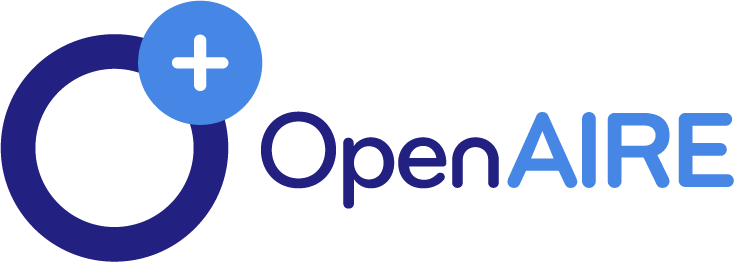 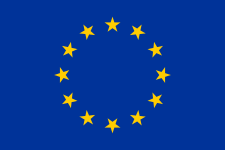 OpenOrgs Training Session | April 15th, 2024
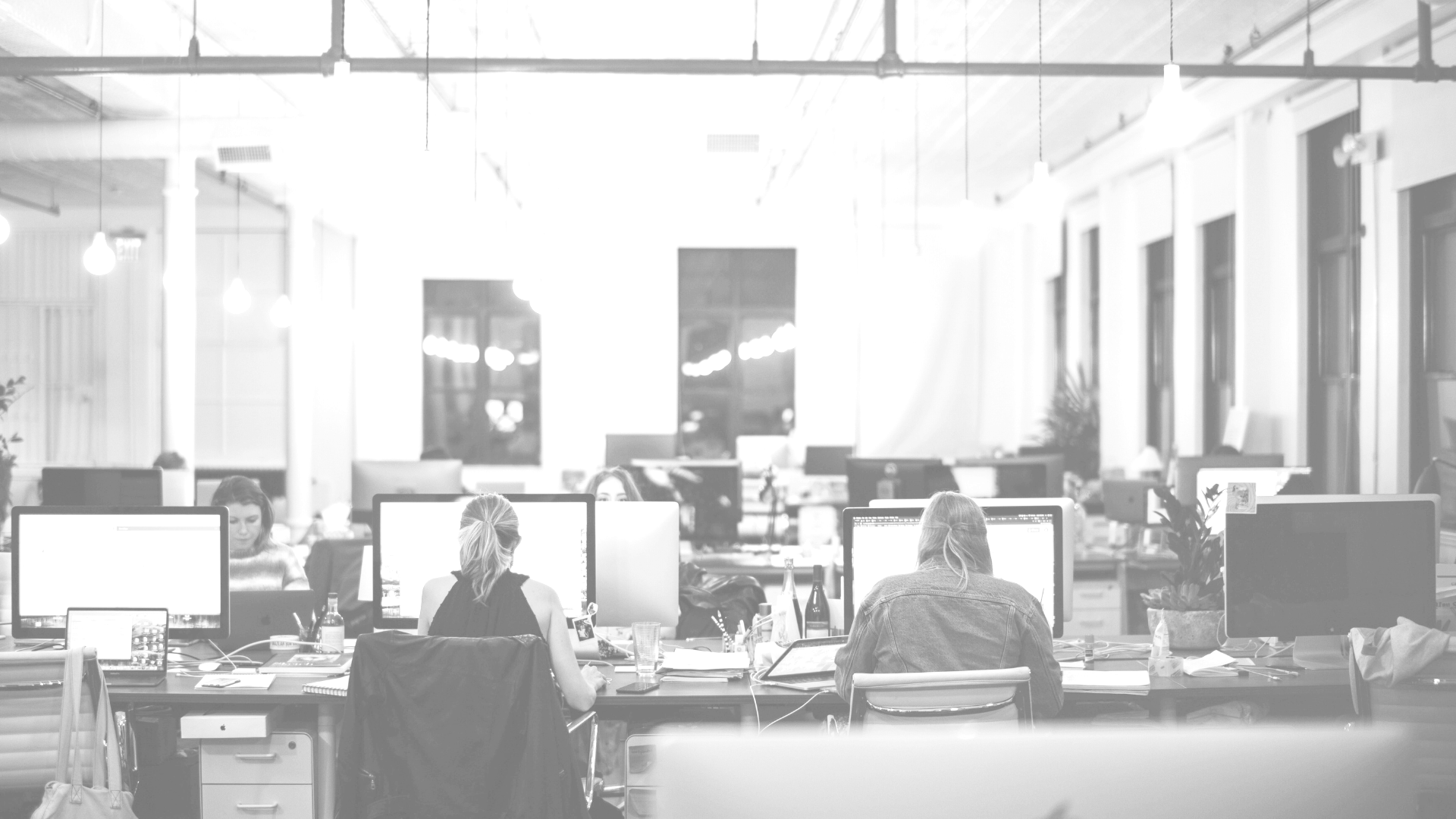 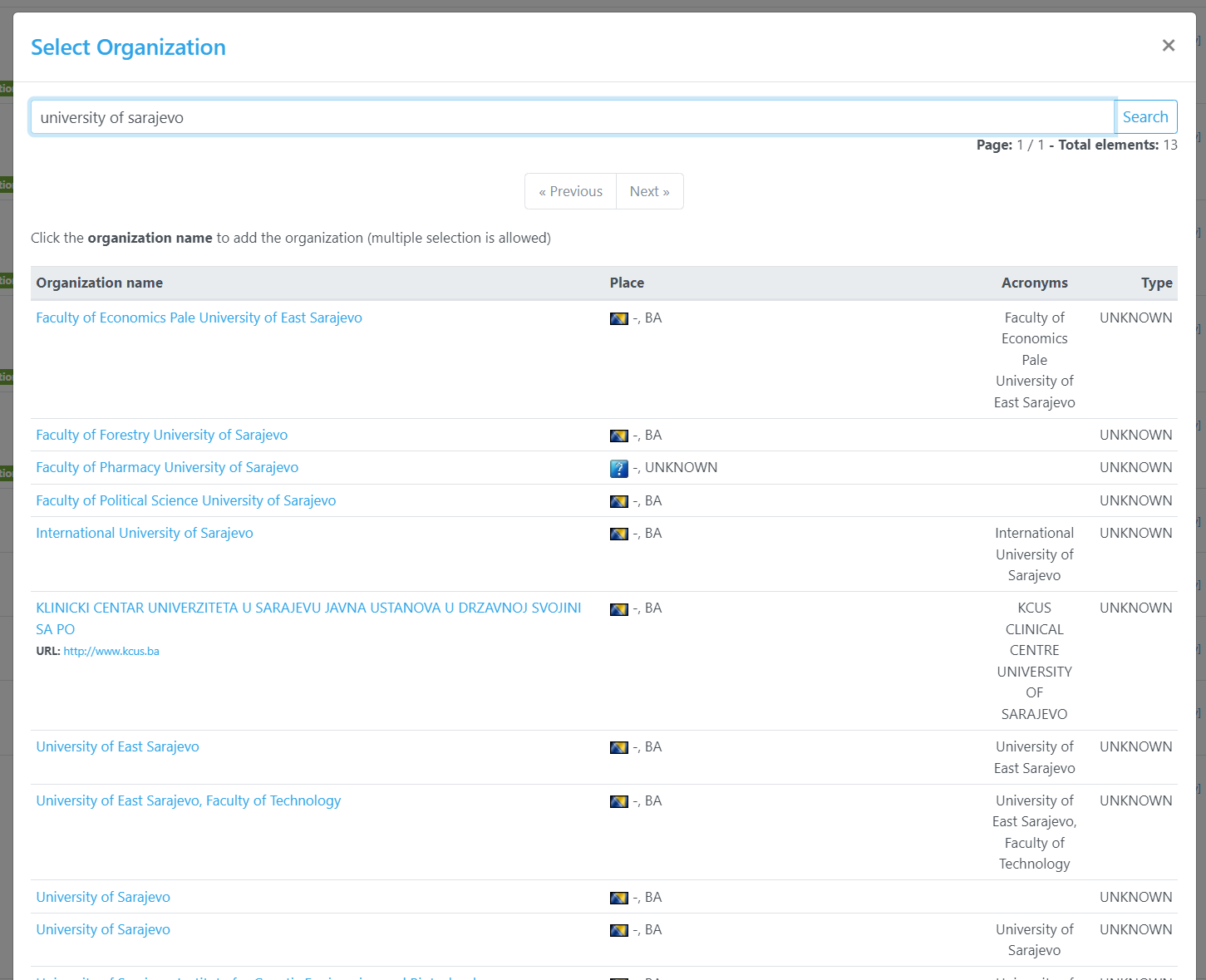 Manual entry  of duplicates
Single org page → Duplicates tab → Add button (bottom of the page) → type the search
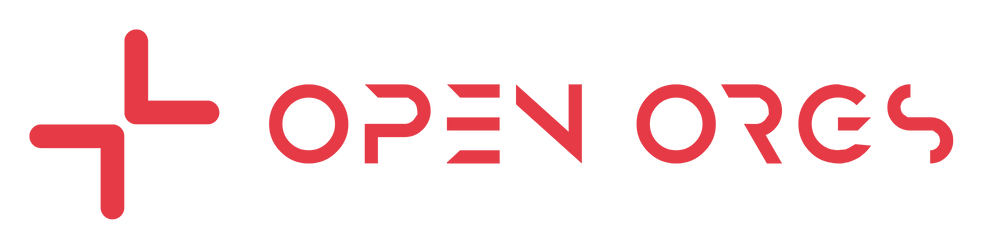 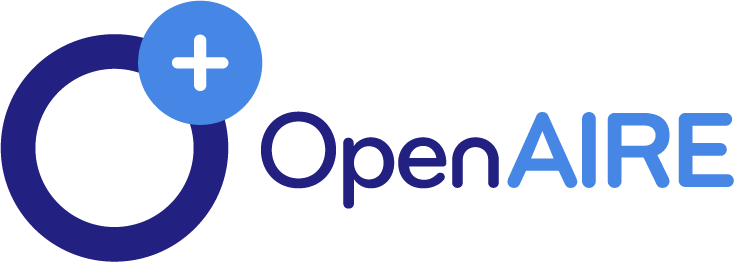 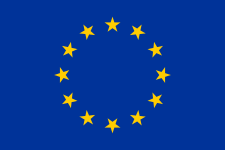 OpenOrgs Training Session | April 15th, 2024
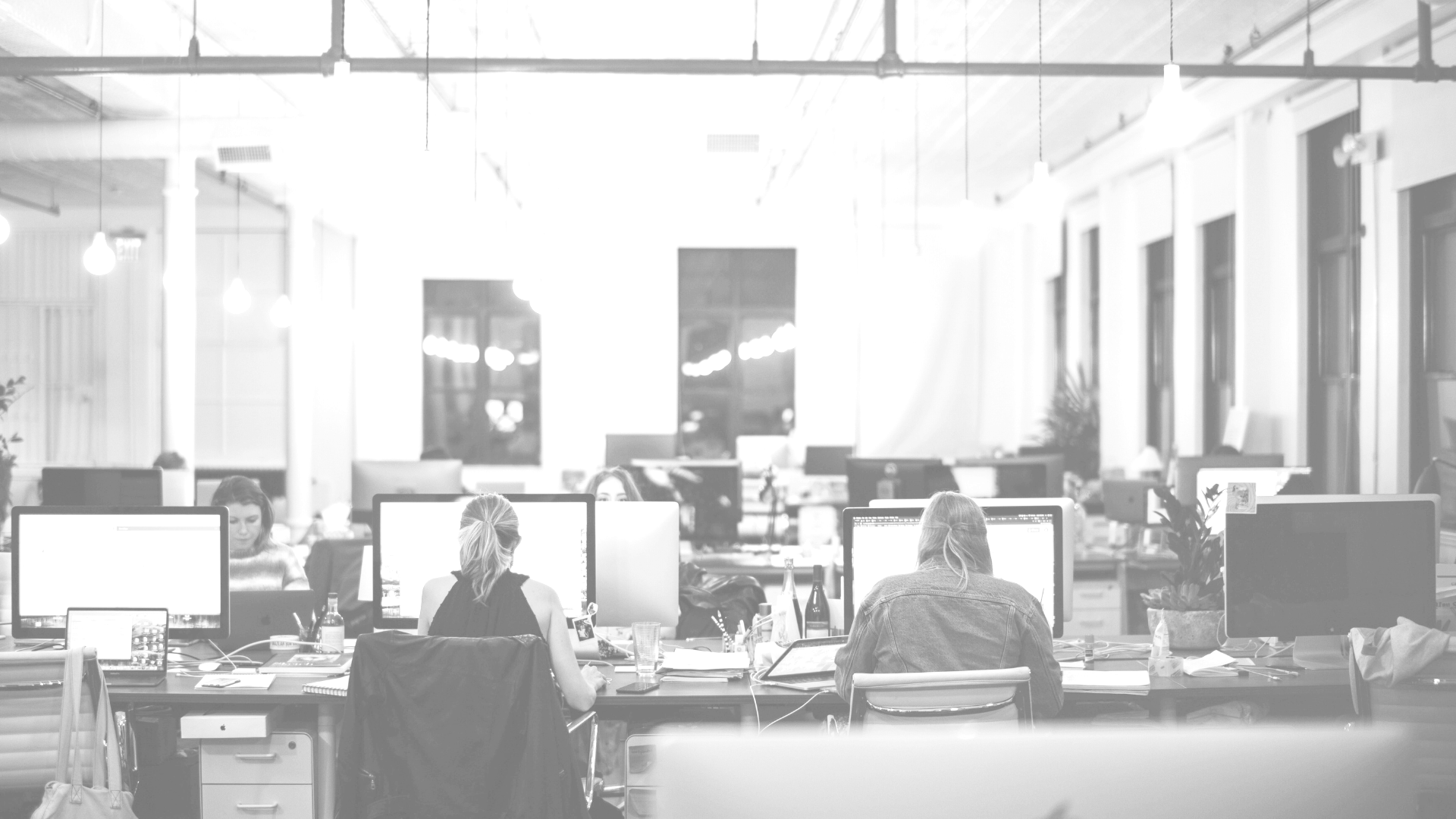 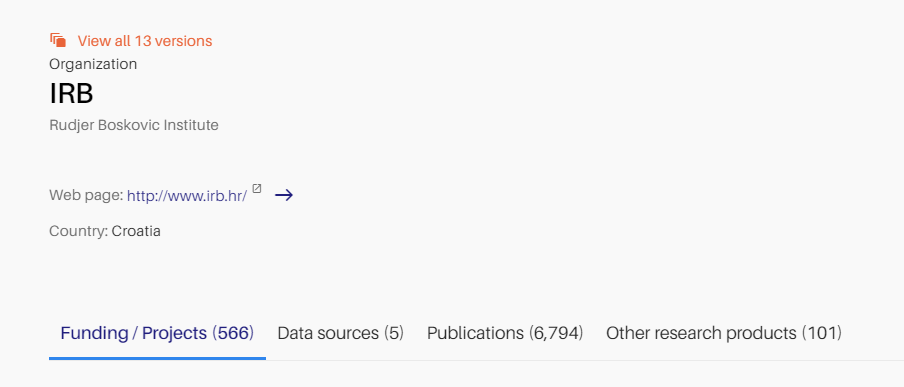 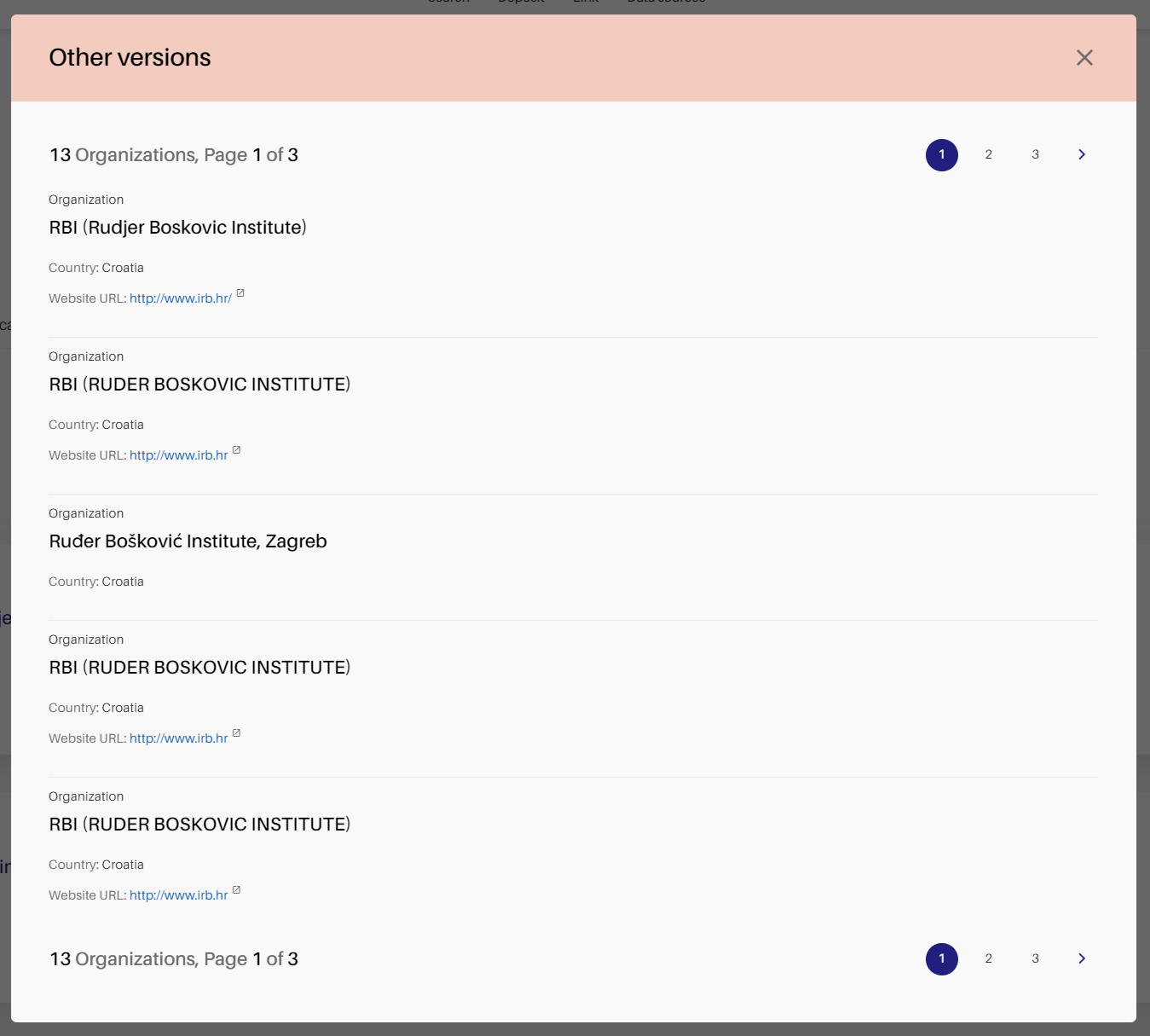 Duplicates on Openaire  Explore
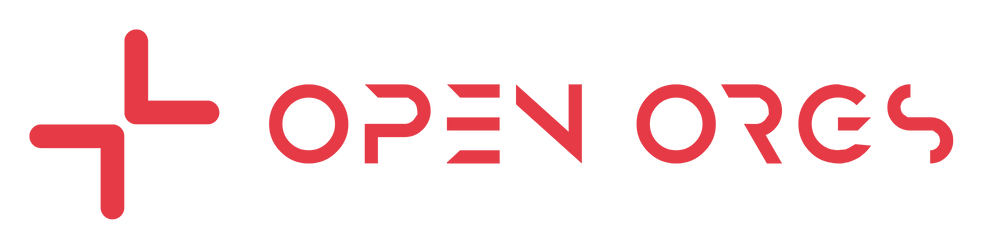 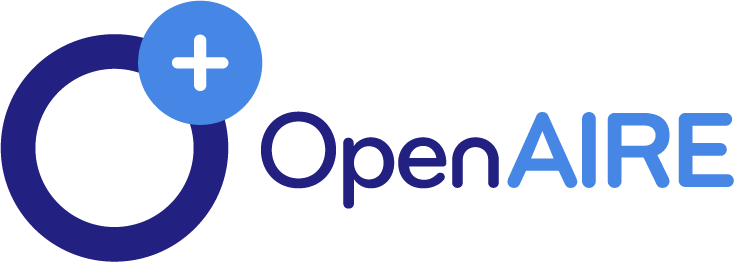 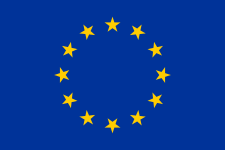 OpenOrgs Training Session | April 15th, 2024
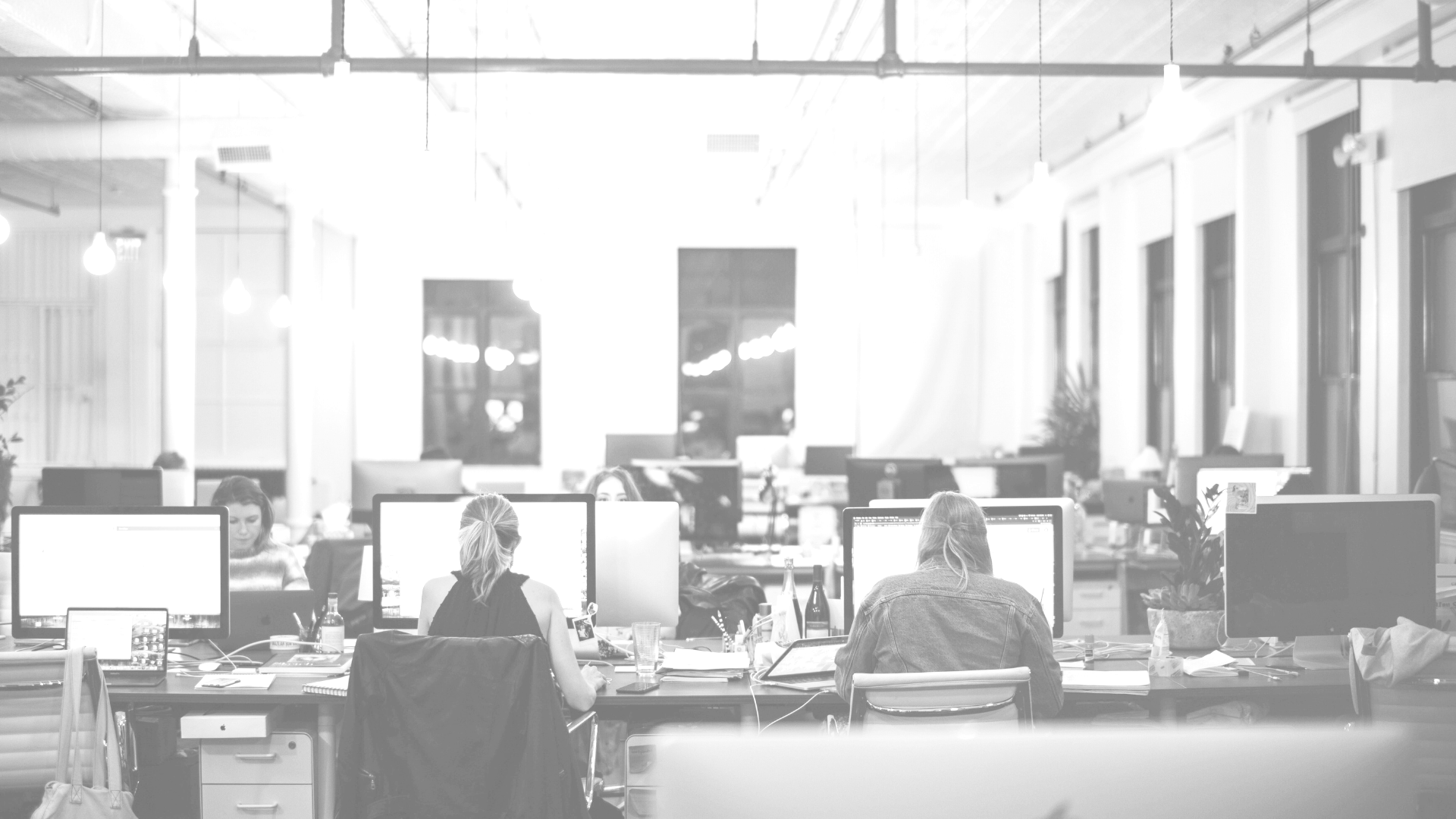 Resolution of  conflicts.
A conflict is created when the same organization is approved more than once, thus giving to the same org different OpenOrgs IDs.

The deduplication algorithm suggests potential conflicts, which require confirmation from the curator.
To add a conflict, curators can select the main organization and add the conflicting org through the conflicts tab on the org page.
Resolving potential conflicts hides the conflicting orgs (‘hidden’) and creates a new OpenOrg ID.
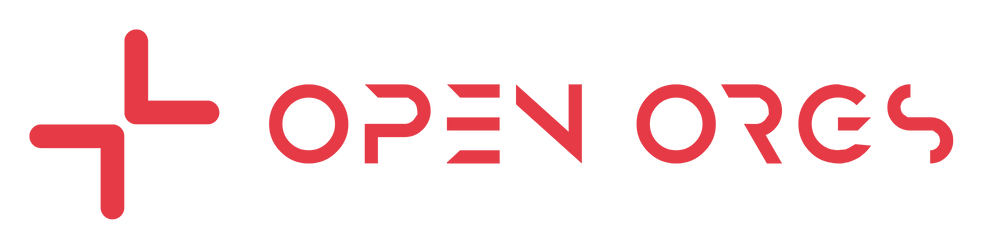 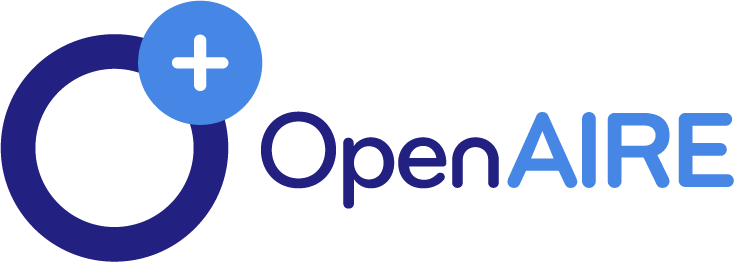 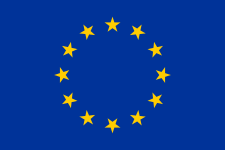 OpenOrgs Training Session | April 15th, 2024
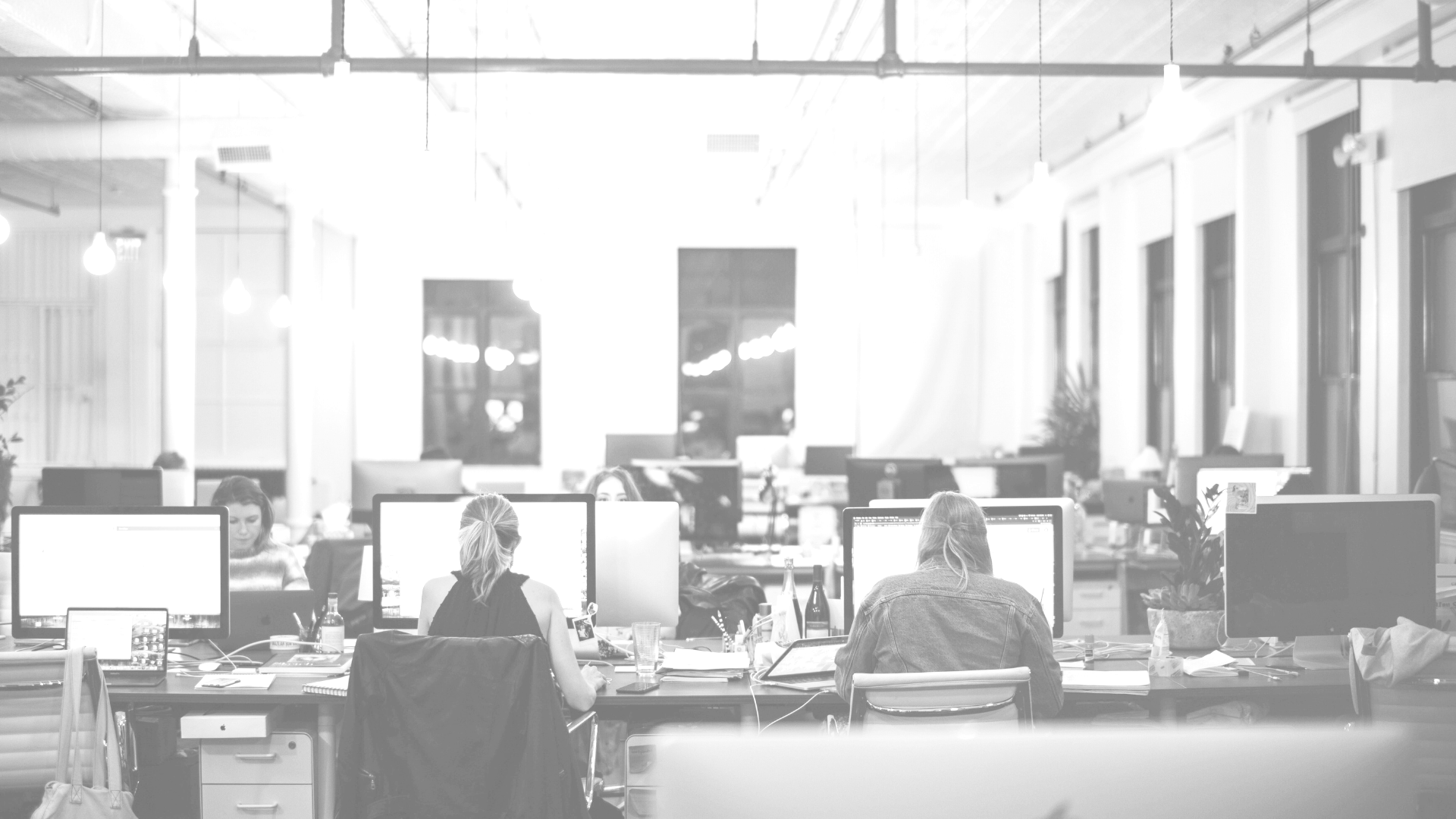 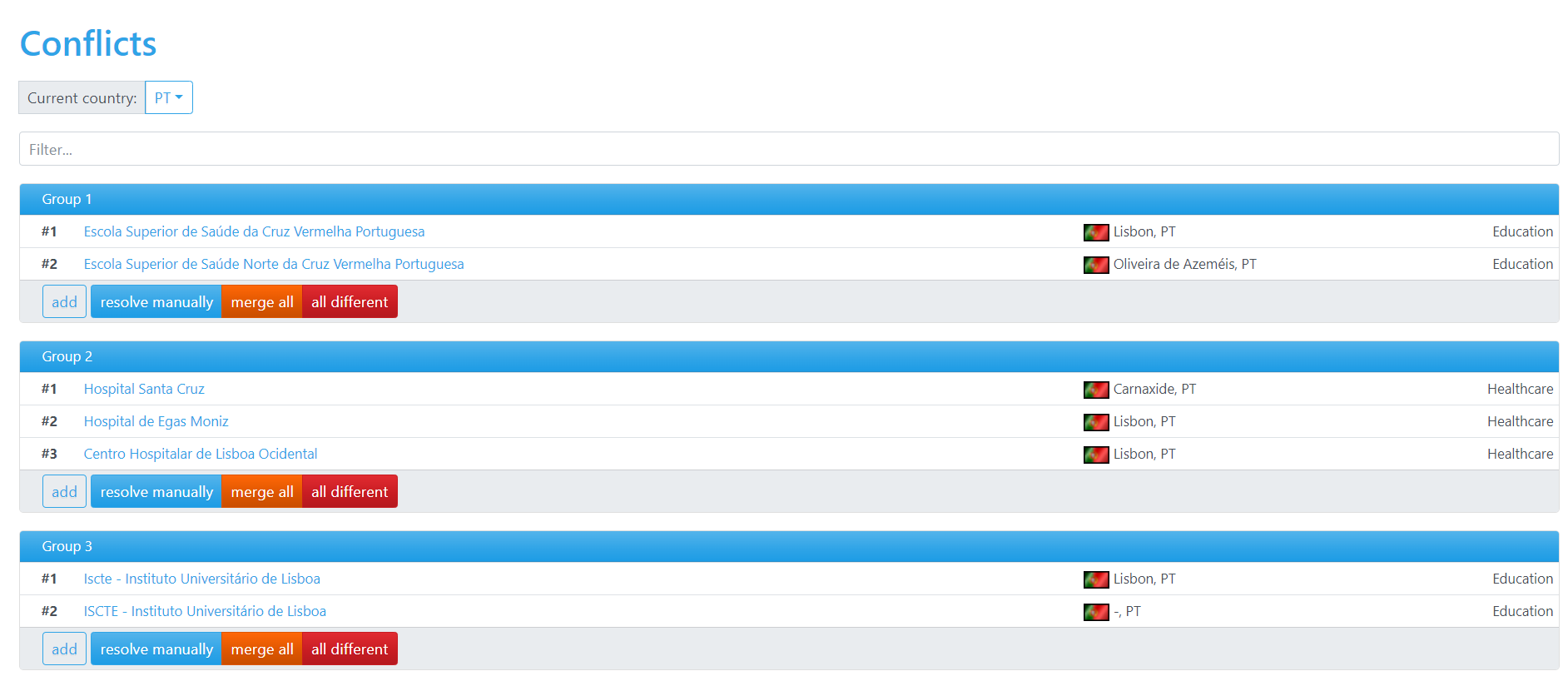 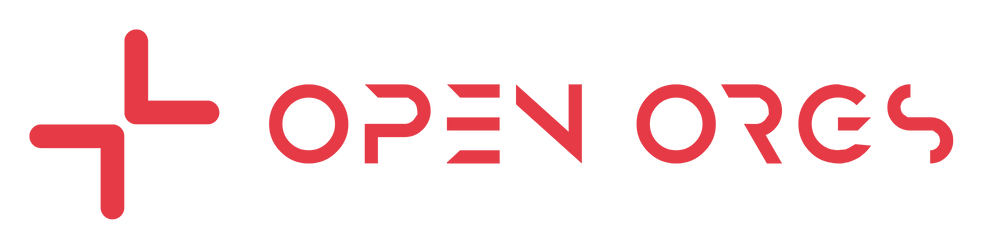 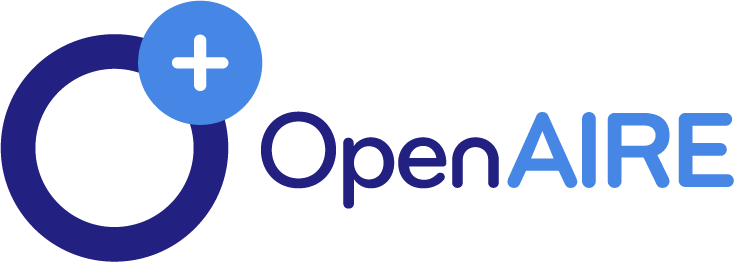 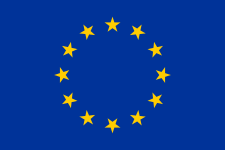 OpenOrgs Training Session | April 15th, 2024
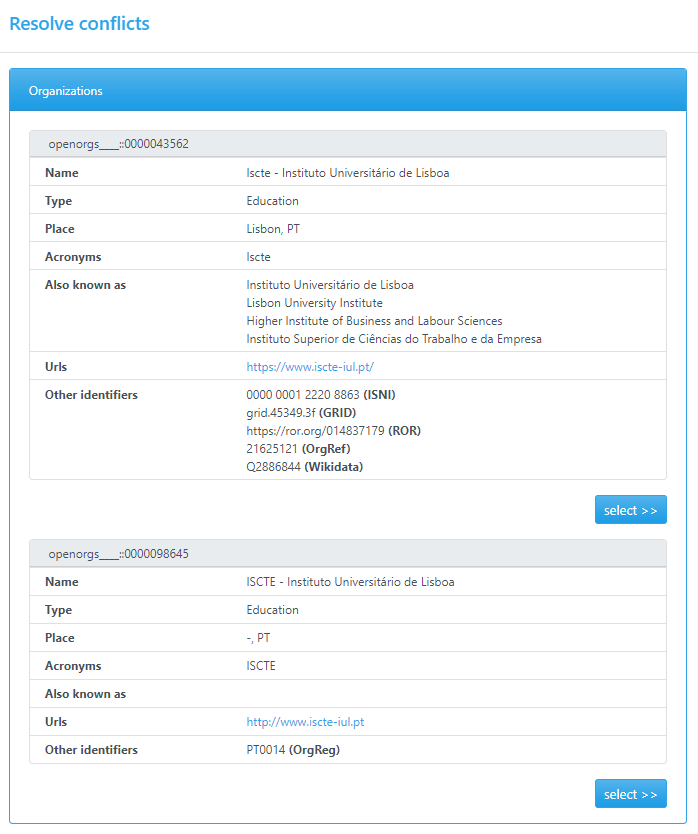 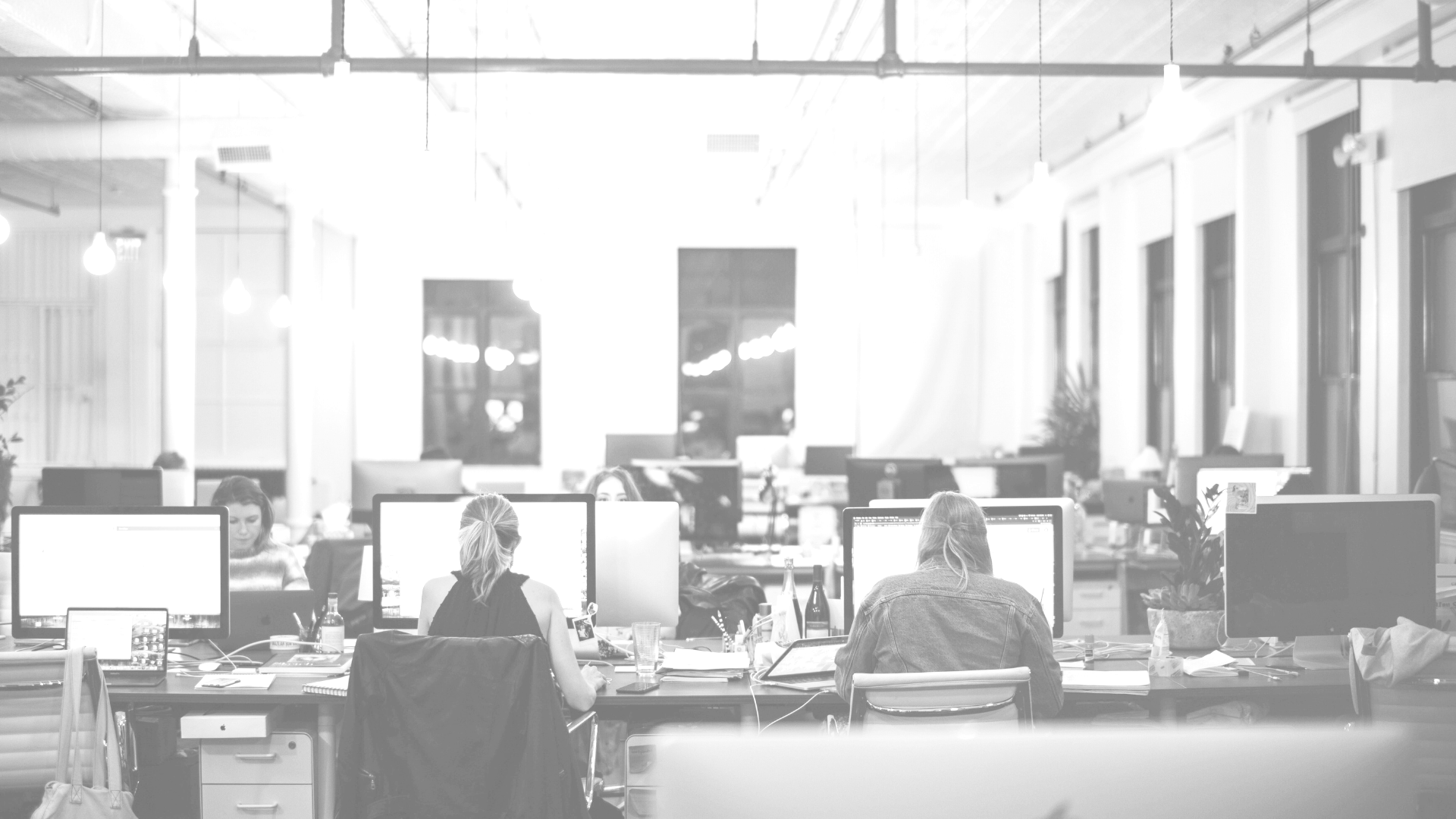 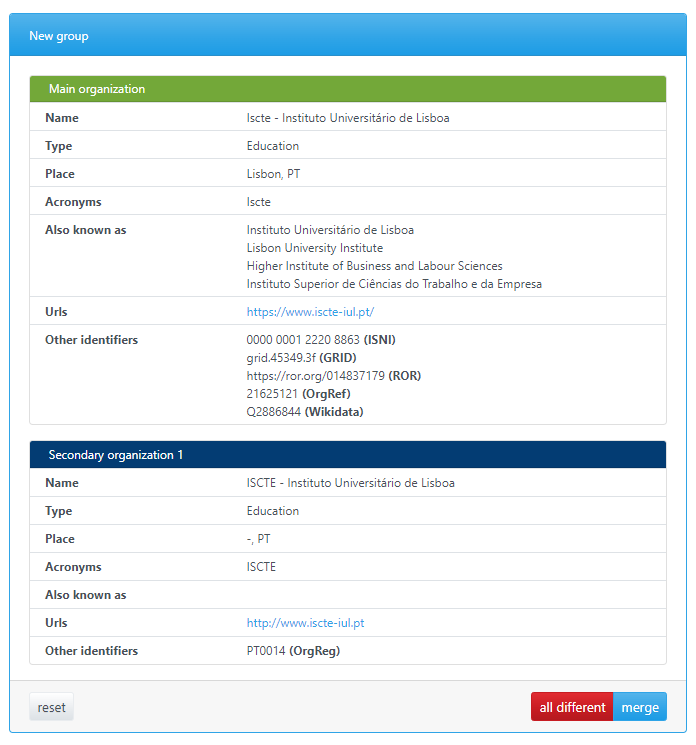 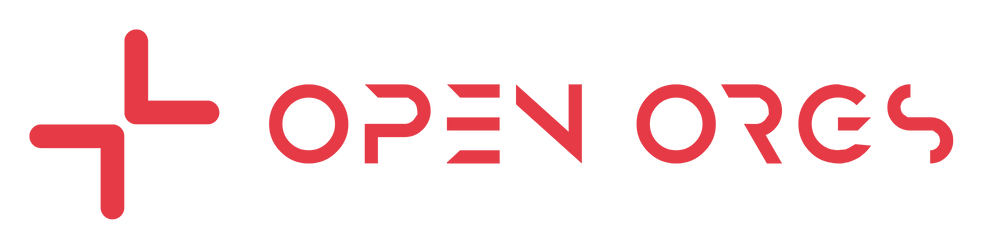 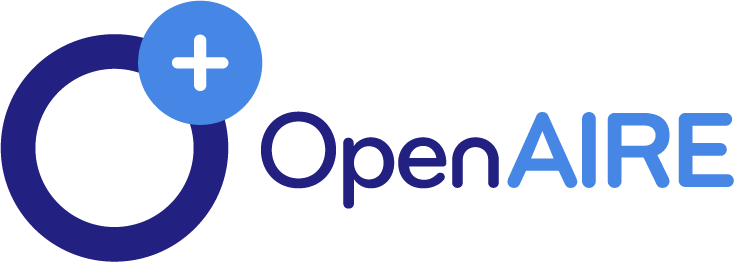 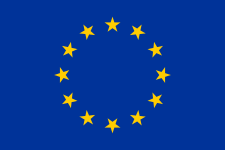 OpenOrgs Training Session | April 15th, 2024
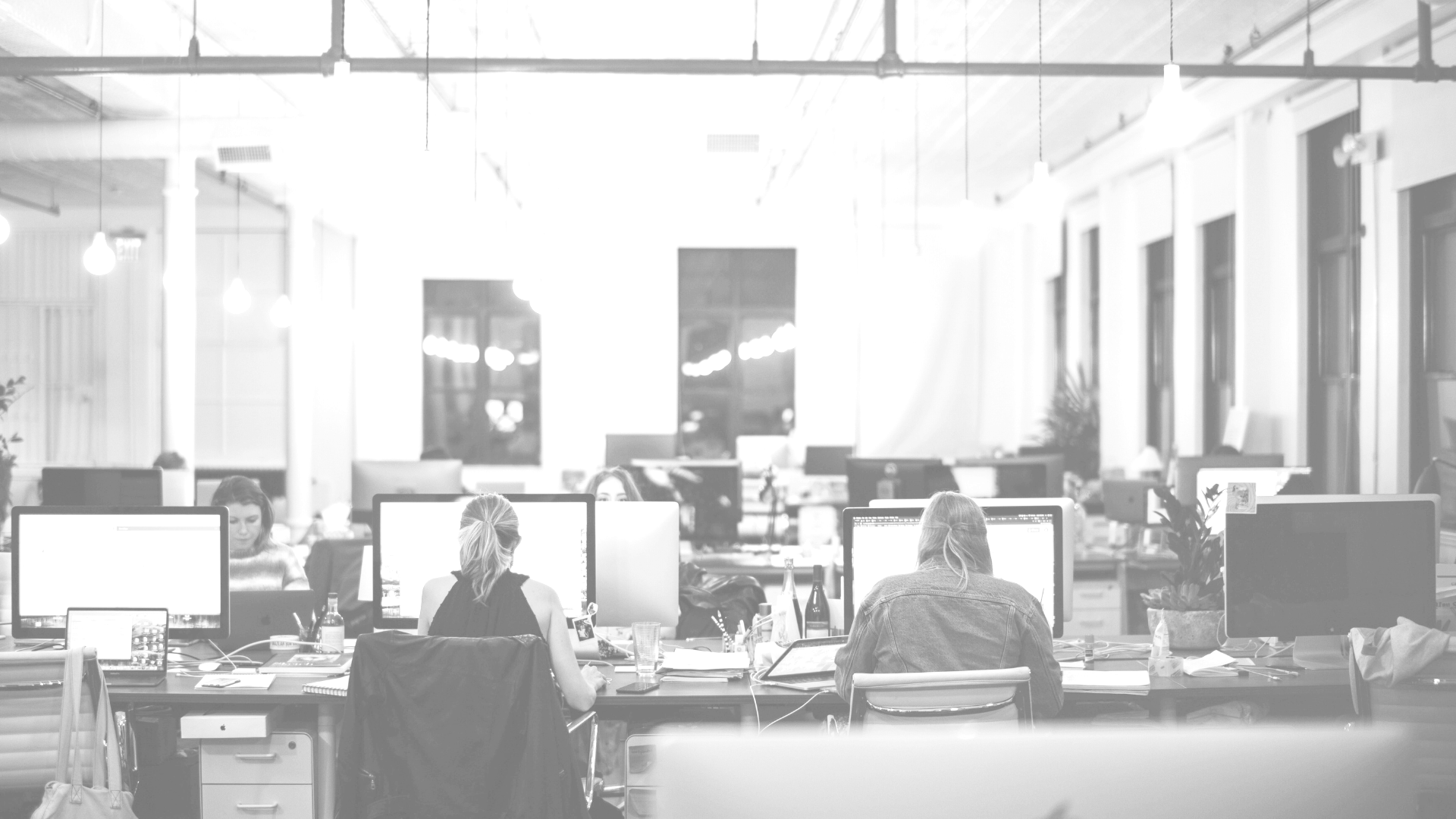 Recap:  Main concepts.
Approved org: is an organization that was confirmed by a curator. It is persisted with a stable identifier (OpenOrgs ID) and its metadata fields can be enriched/curated;

Pending or suggested org: is an organization to be approved by the national admin; the approval produces an OpenOrgs ID.

Duplicate: possible duplication of the same organization, to be resolved by the user. It is created between an approved org and a raw org (an external org with no OpenOrg ID, ie coming from Corda, Re3data, ROR...).
Duplicates can be suggested by the dedup algorithm or added by the user inside an org page. 

Raw org: the organization with the original registry id. It will never change its ID (those changing ID with the approval are the pending or suggested orgs), it identifies the org as it comes from the original source; it can be added as duplicate.

Hidden org: is an organization not shown in the OpenAIRE public portals. It is the result of a resolution of a conflict. A conflict can be created for example when the same organization is approved by mistake more than once inside OpenOrgs (thus giving different stable OpenOrgs IDs to the same organization). If the curator resolves this conflict by merging two organizations with different OpenOrgs IDs, a new org is created and the previous ones are set as hidden.
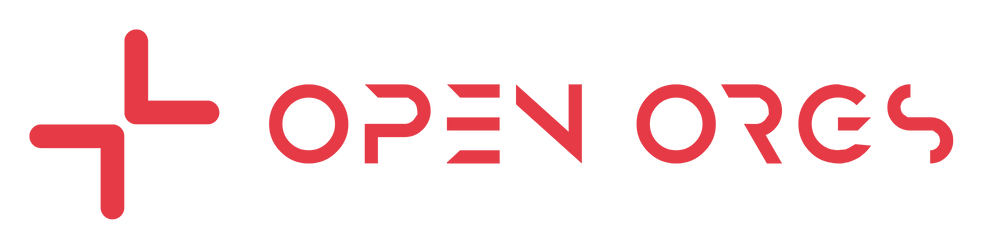 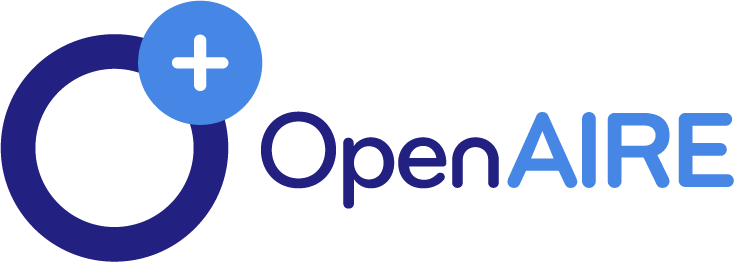 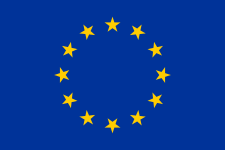 OpenOrgs Training Session | April 15th, 2024
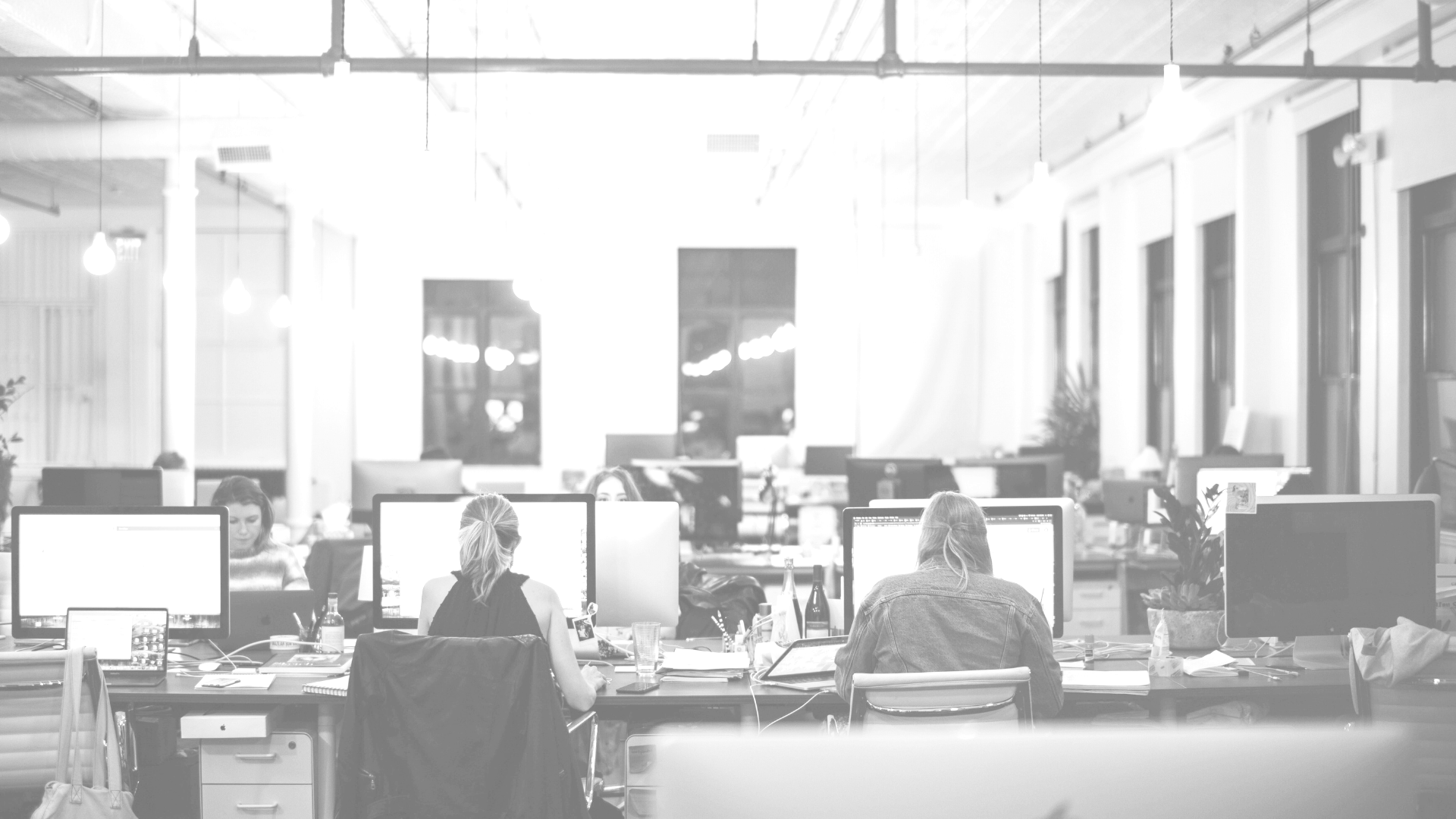 .Q&A. time!
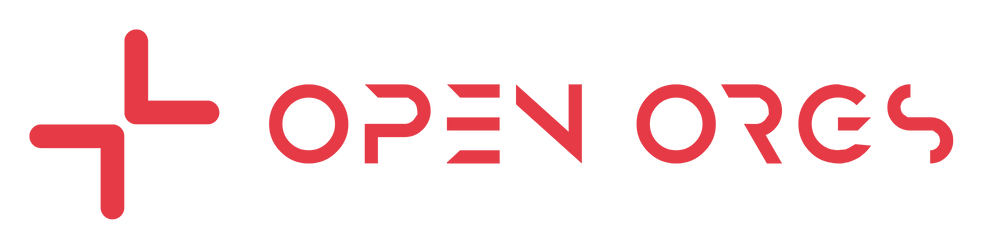 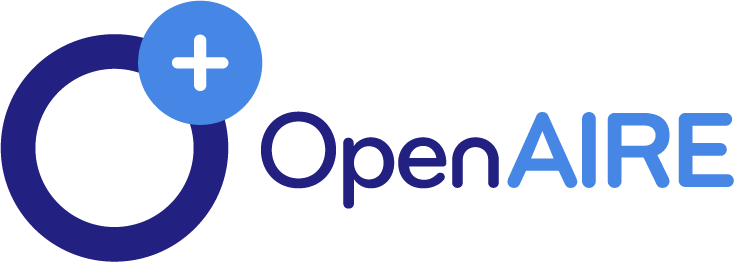 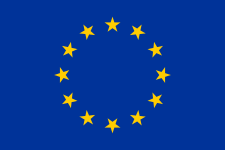 OpenOrgs Training Session | April 15th, 2024
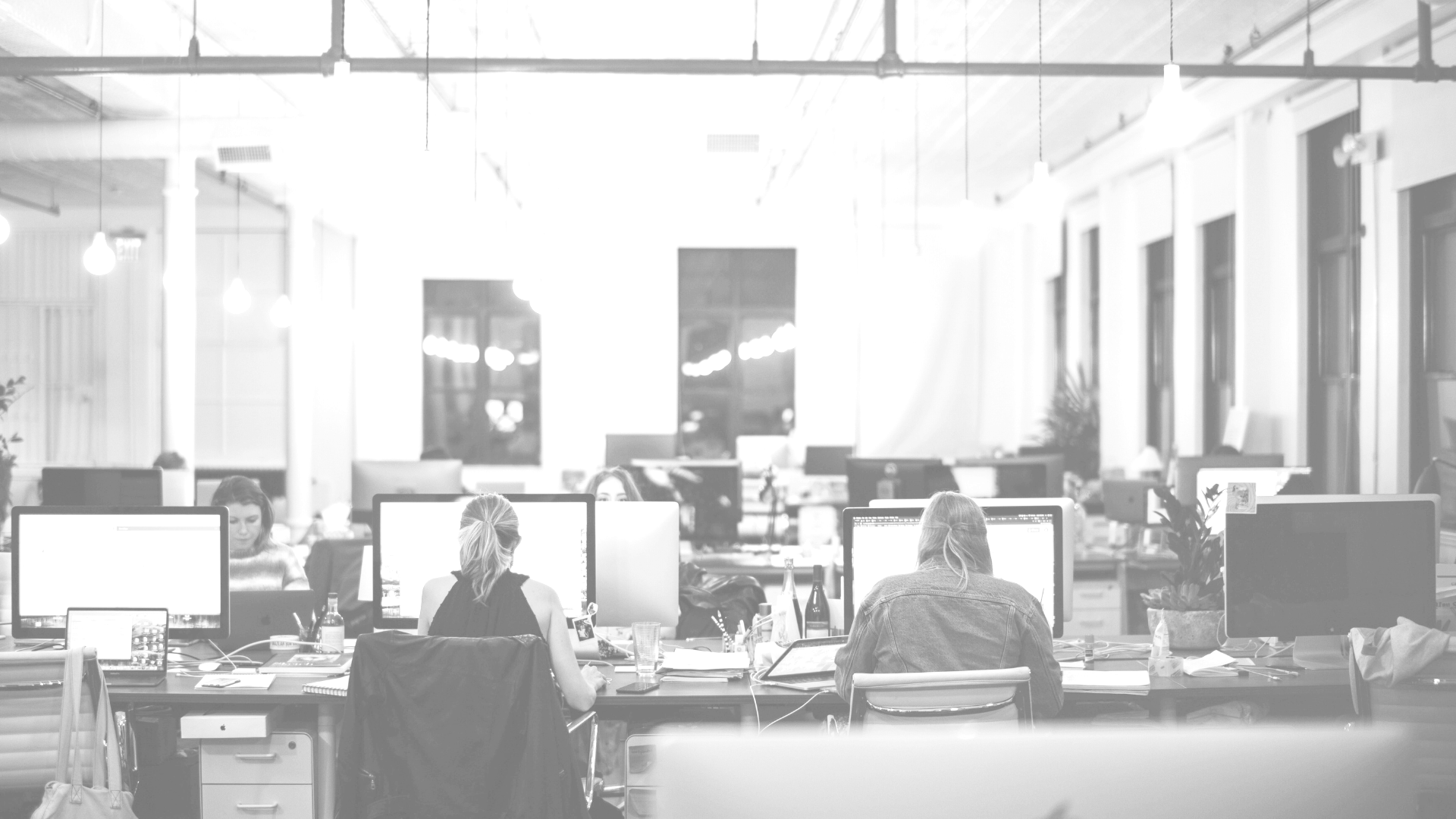 Hands-on  session
1. Choose an organisation to curate (e.g. your organisation) from the approved list. (Search → Browse by country → #approved)
a. Check and edit (eventually enrich) the metadata.
b. Set parent/child relations (if any)
c. Go to the duplicate section and approve/reject duplicates.
d. Manually add duplicates.
e. Are there any conflicts? If yes, resolve them.

2. Choose an organisation from the suggested list to approve. (Curation → Suggested organisations)
a. Check that it hasn’t already been approved:
i. If yes, add it as a duplicate (Search → Browse by country → #approved → single org page → duplicates → add)
ii. If no, check, edit and approve.

3. Go to the duplicates list (Curation → Organizations with new duplicates) and resolve at least one duplicated organisation.
4. Go to the potential conflicts list (Curation → Potential conflicts) and resolve at least one conflict (if any).
5. Create a parent-child relation. Go to an approved organisation you know has a parent-child relation and create it (if it hasn’t been already).
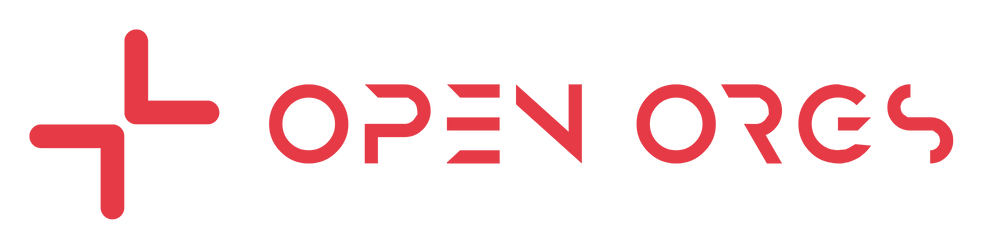 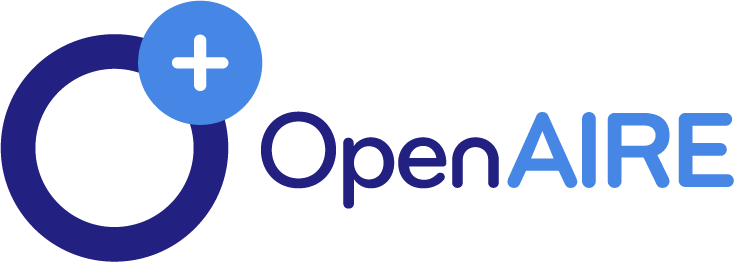 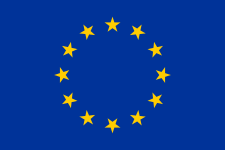 OpenOrgs Training Session | April 15th, 2024
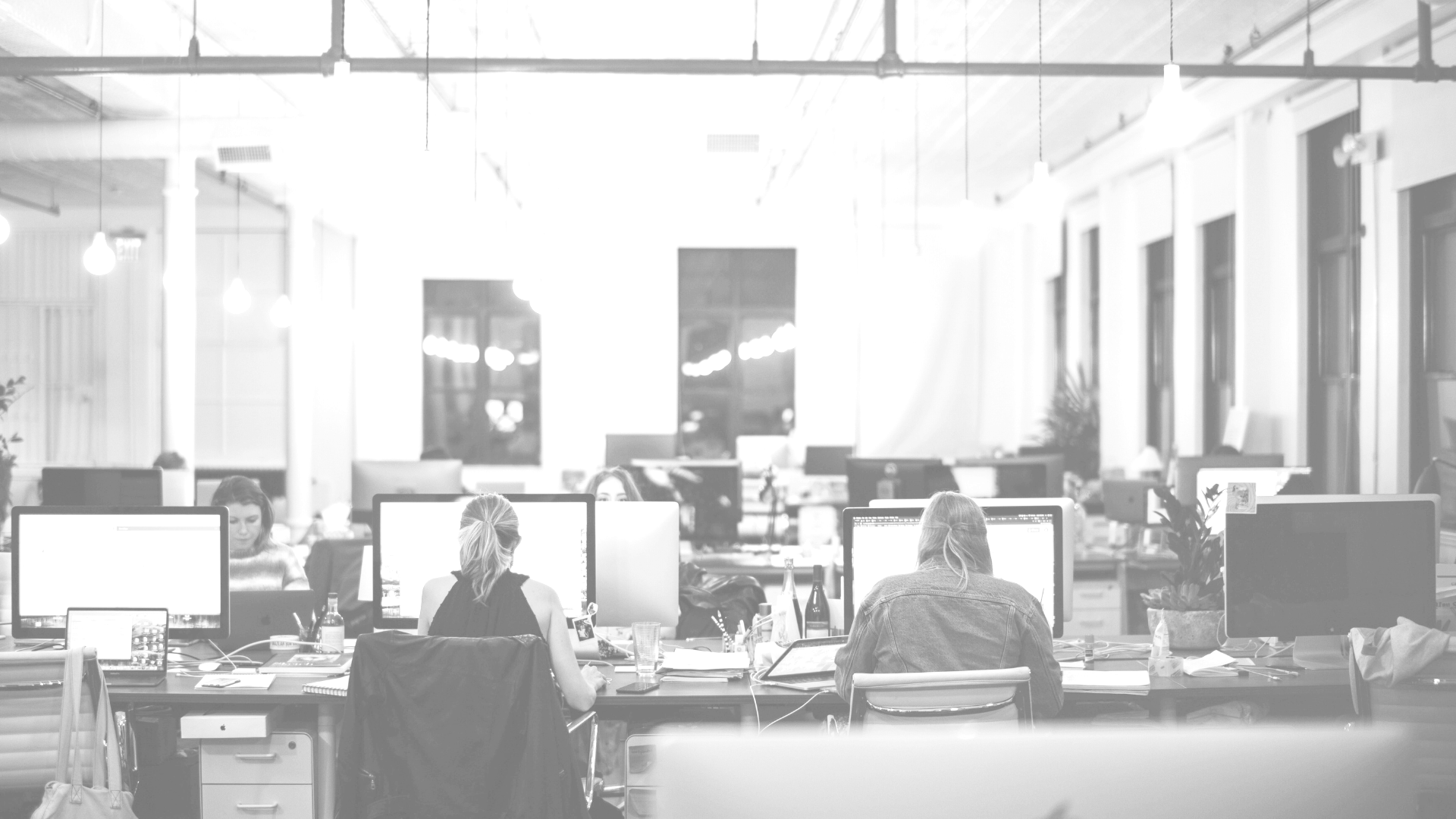 Thank you!
.get in touch:.

ikoncic@irb.hrmzugaj@irb.hrbmacan@irb.hropenorgs-admin@openaire.eu
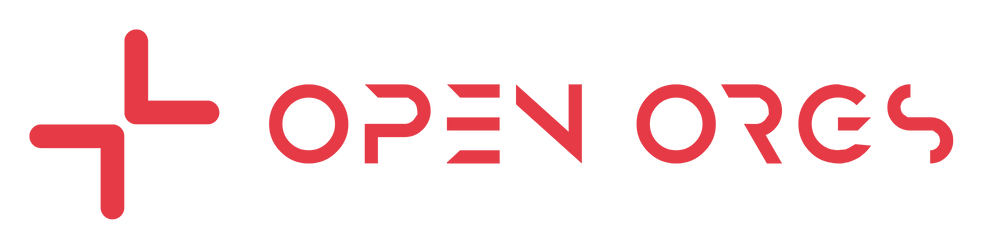 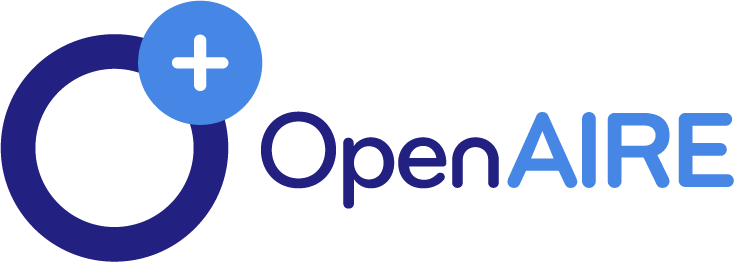 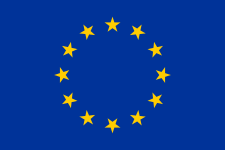 OpenOrgs Training Session | April 15th, 2024